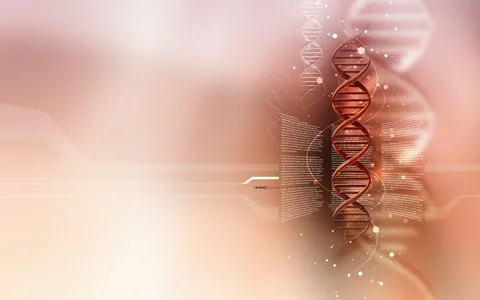 ГБПОУ РС(Я) Покровский колледж
ПОРТФОЛИО
Преподавателя математических и естественно-научных дисциплин 
Афанасьевой Антонины Антоновны
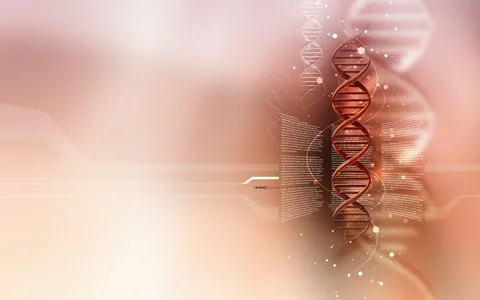 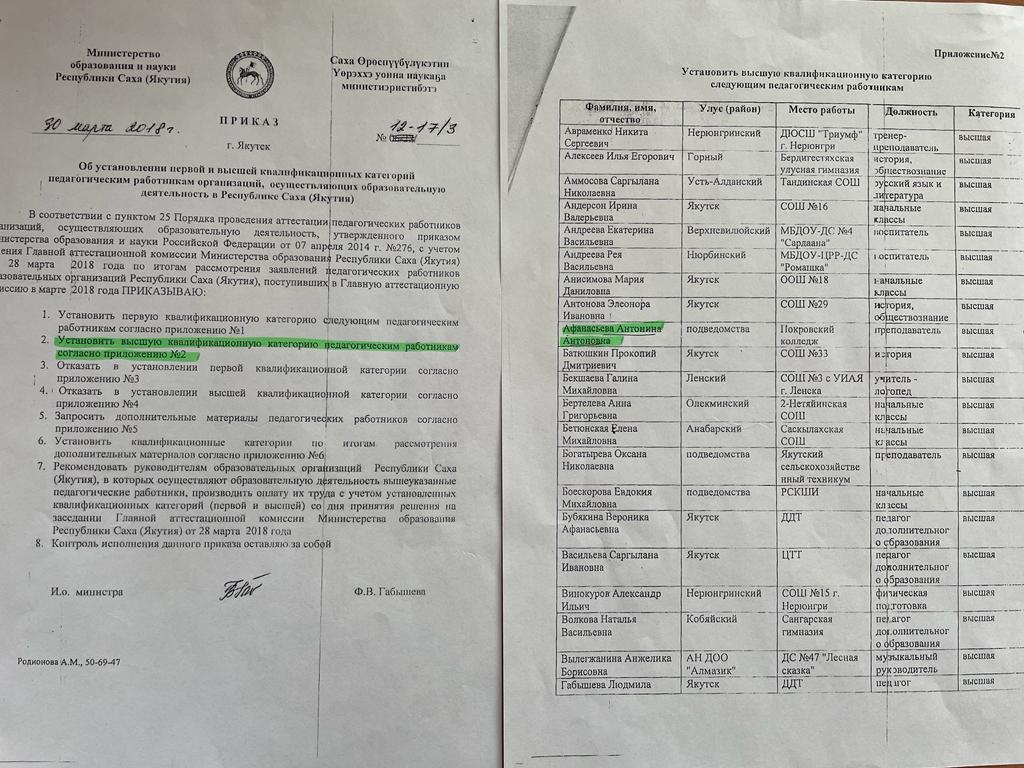 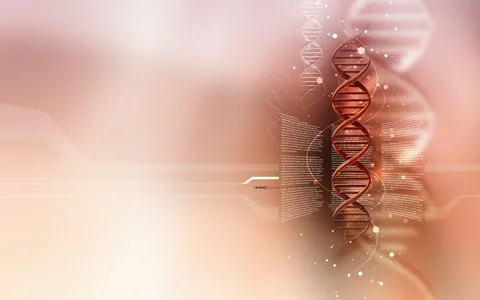 Афанасьева Антонина Антоновна
Должность: Преподаватель математических и естественно-научных дисциплин
Отличник образования РС(Я)
Главный эксперт компетенции «Разработка компьютерных игр и мультимедийных приложений»
Куратор с 2007г по настоящее время 
Общий стаж работы: 17 лет 
Педагогический стаж: 16 лет
2 высших образования:                     
В 2007г. окончила Якутский государственный институт (г.Якутск) по специальности «Прикладная математика и информатика», присуждена квалификация- математик, системный программист. 
В 2010г. окончила Российский университет дружбы народов (г.Москва) по специальности «Экономика и управление на предприятии», присуждена квалификация – экономист-менеджер.
Диплом о профессиональной переподготовке «Педагог среднего профессионального образования. Теория и практика реализации ФГОС нового поколения»,г.Смоленск, 2018г.
Заведующая предметно-цикловой комиссией математических и естественно-научных дисциплин ГБПОУ РС(Я) «Покровский колледж». Приказ № 15.1-п от 08.02.2016 по 2022г.
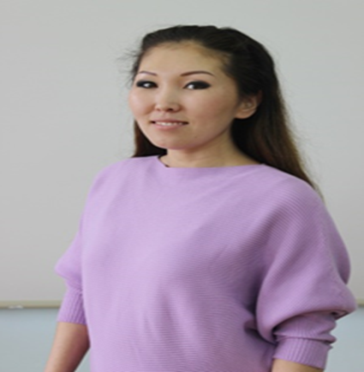 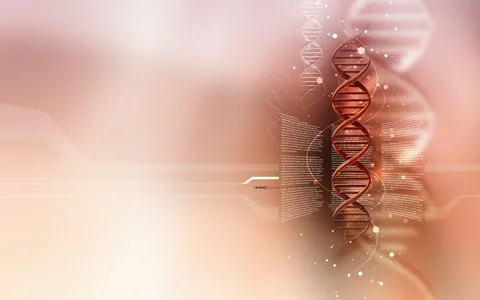 В 2007г. окончила Якутский государственный институт (г.Якутск) по специальности «Прикладная математика и информатика», присуждена квалификация- математик, системный программист
Диплом о профессиональной переподготовке «Педагог среднего профессионального образования. Теория и практика реализации ФГОС нового поколения» ,г.Смоленск, 2018г.
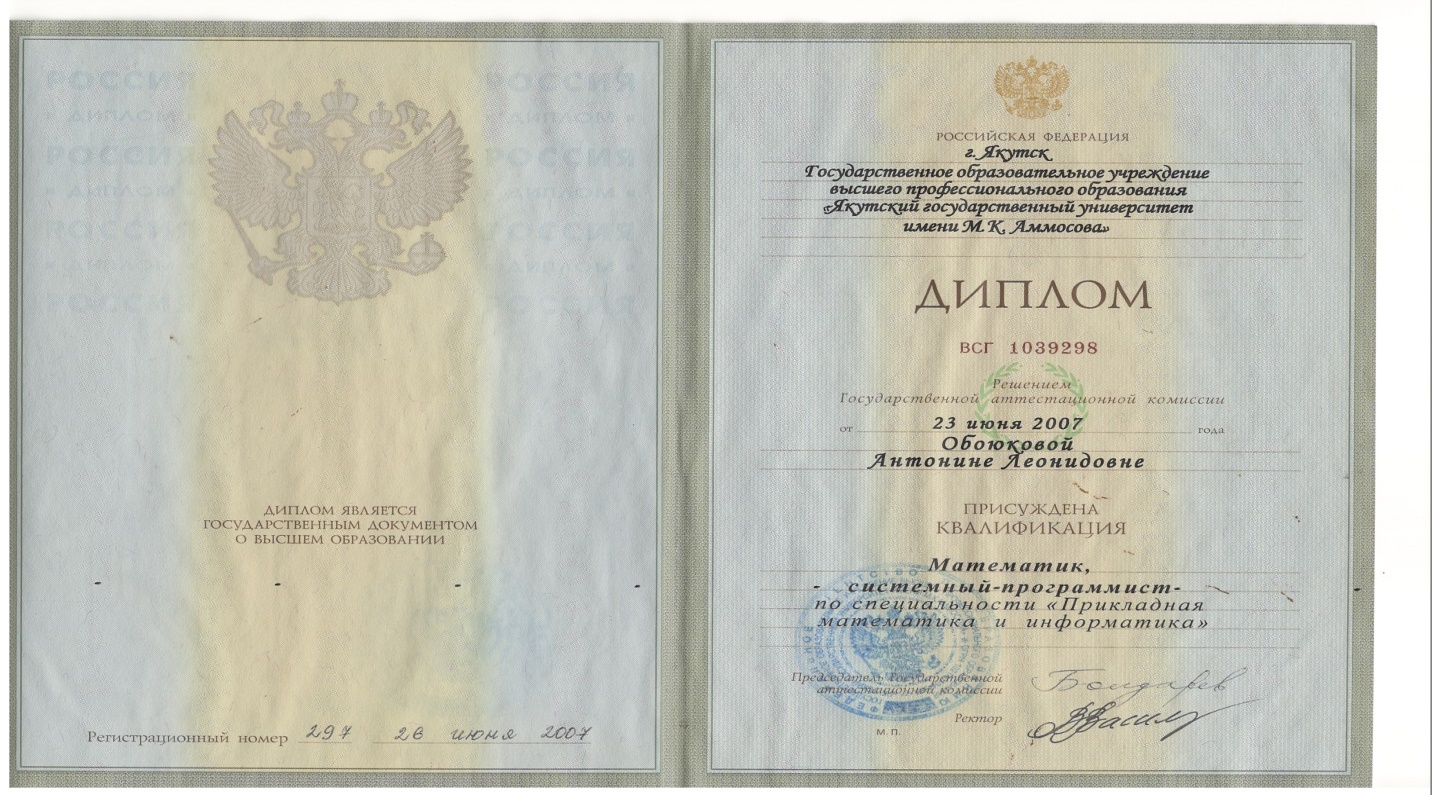 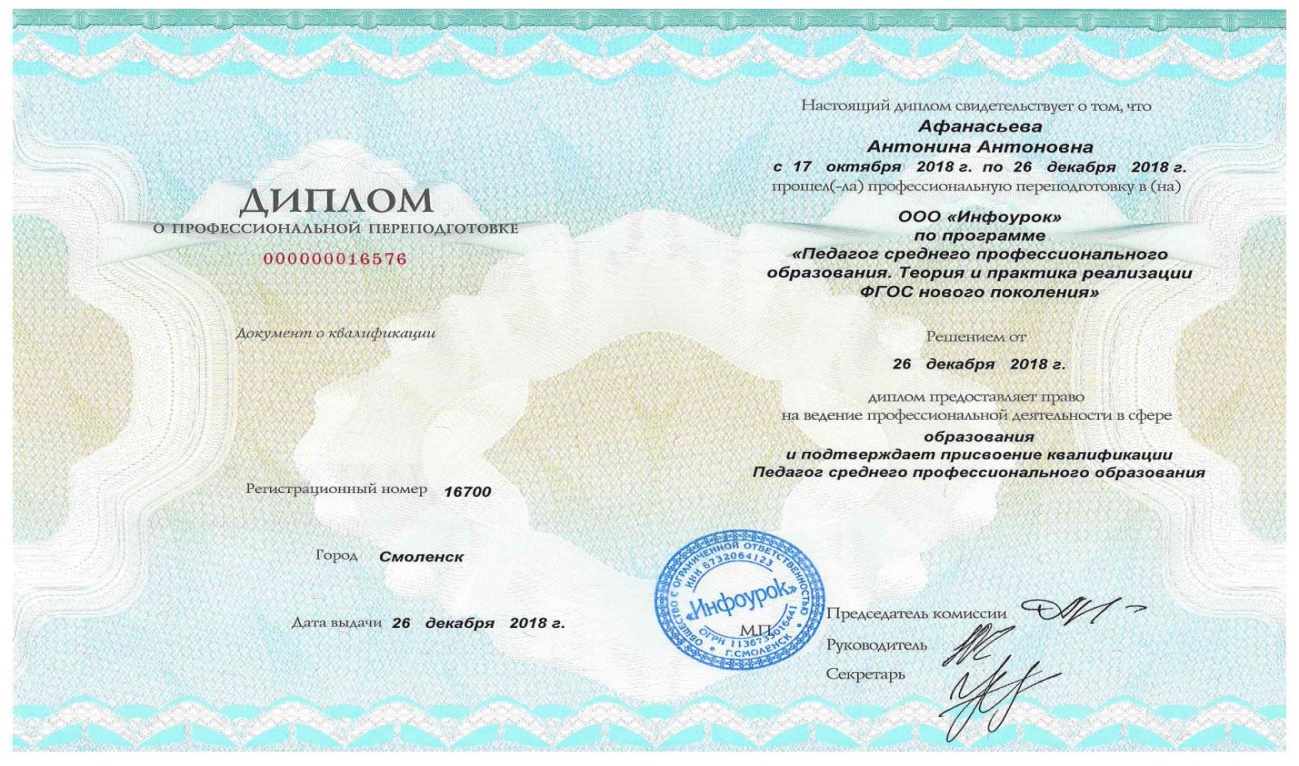 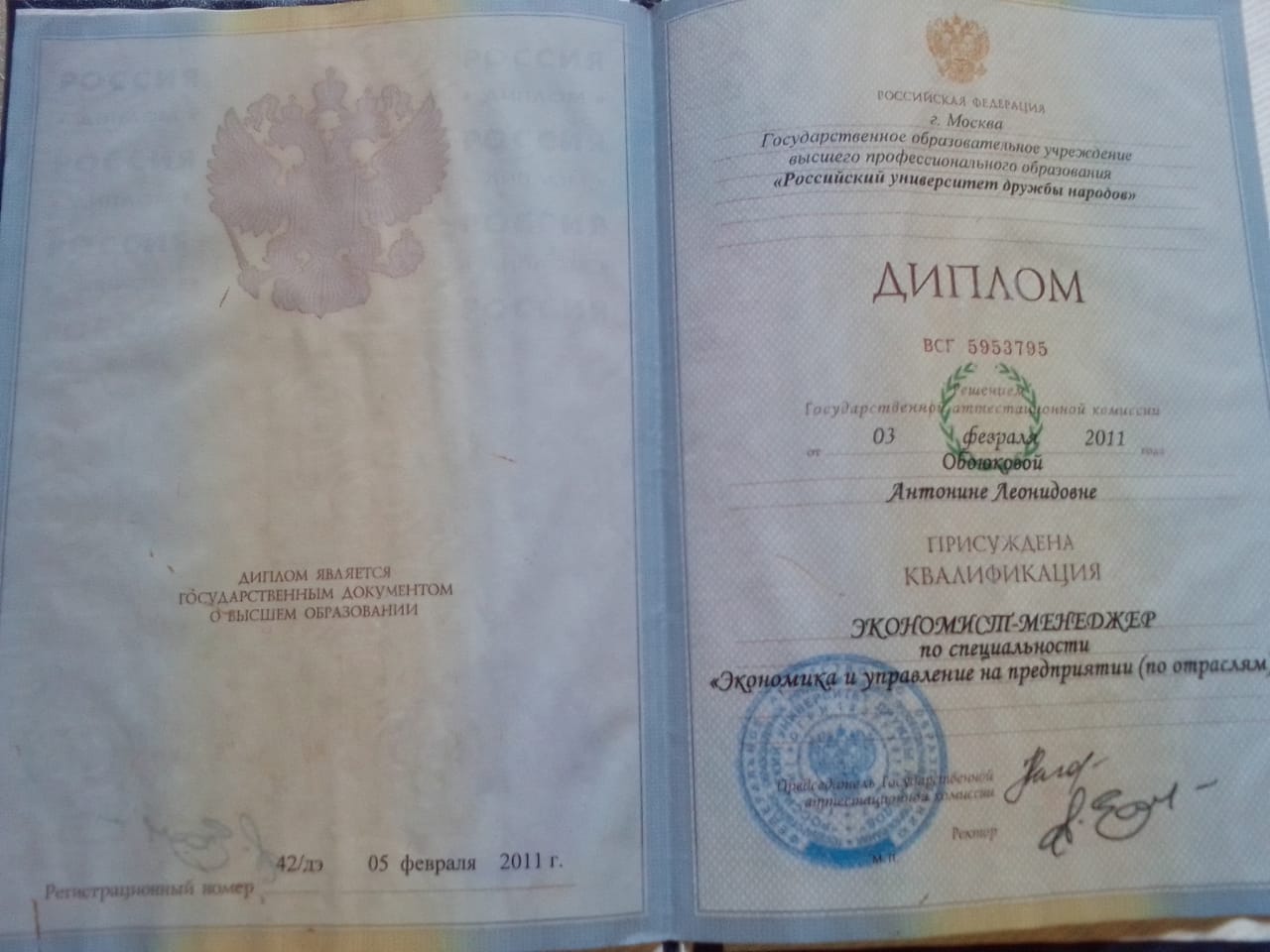 В 2010г. окончила Российский университет дружбы народов 
(г.Москва) по специальности «Экономика и управление на предприятии», присуждена квалификация – экономист-менеджер.
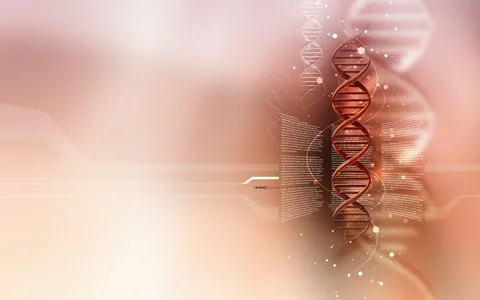 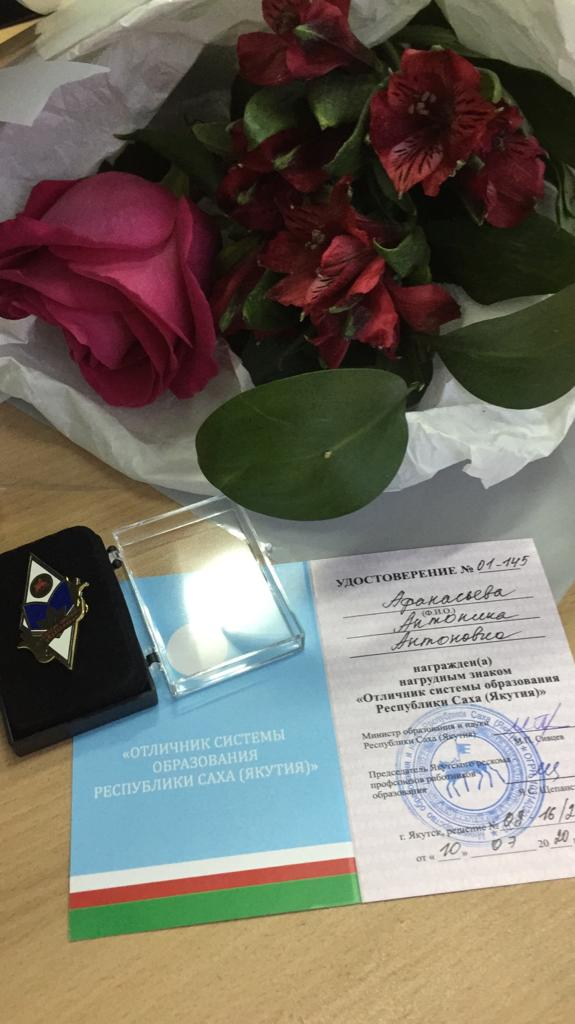 Нагрудный знак «Отличник 
системы образования
 Республики Саха «Якутия»»
 от 10.07.2020г № 01-145
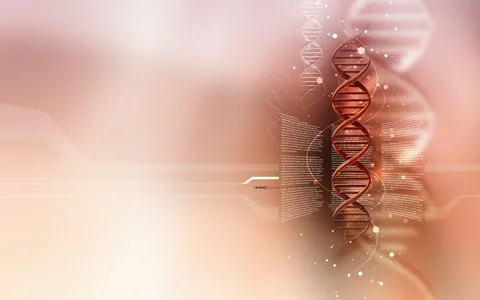 Обучаемые дисциплины
Информационные технологии
Основы алгоритмизации и программирования
Системное программирование
Разработка мобильных приложений
Обеспечение качества функционирования компьютерных сетей
Технические средства информатизации
Сетевое и системное администрирование
Управление деятельностью
функционального подразделения
Обеспечение организации системы безопасности предприятия
Технологии публикации цифровой мультимедийной информации
Технология создания и обработки цифровой мультимедийной информации
Основы информационной безопасности
Информационно-коммуникационные технологии в профессиональной деятельности
Организация работ подразделений защиты информации
Информационные системы в профессиональной деятельности\
Программно – аппаратные средства защиты информации
Информационная безопасность
Маркетинговые технологии в туризме
Технические методы и средства, технологии защиты информации
Компьютерные и телекоммуникационные сети
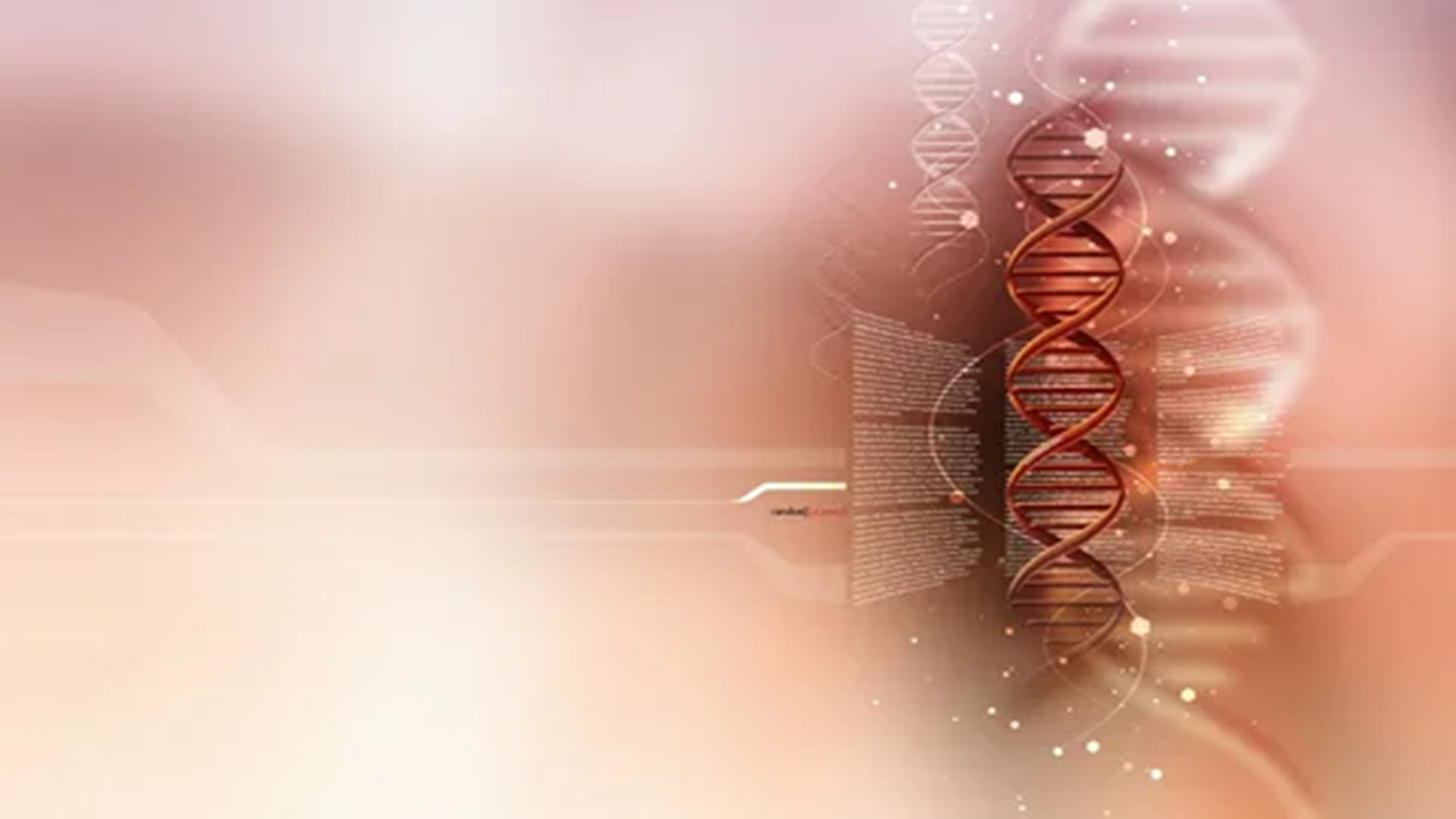 Успеваемость и качество студентов за 2018-2019 учебный год
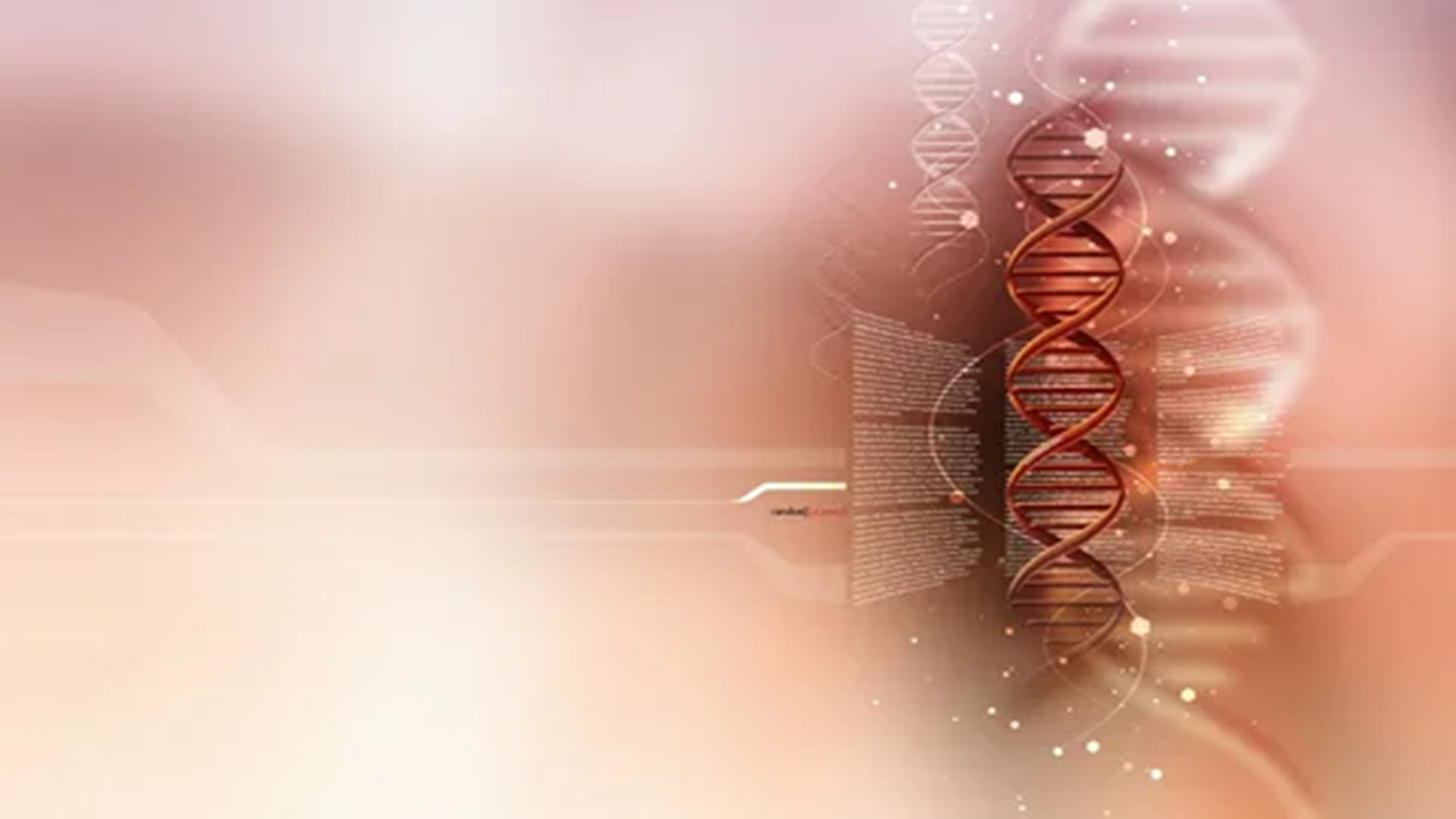 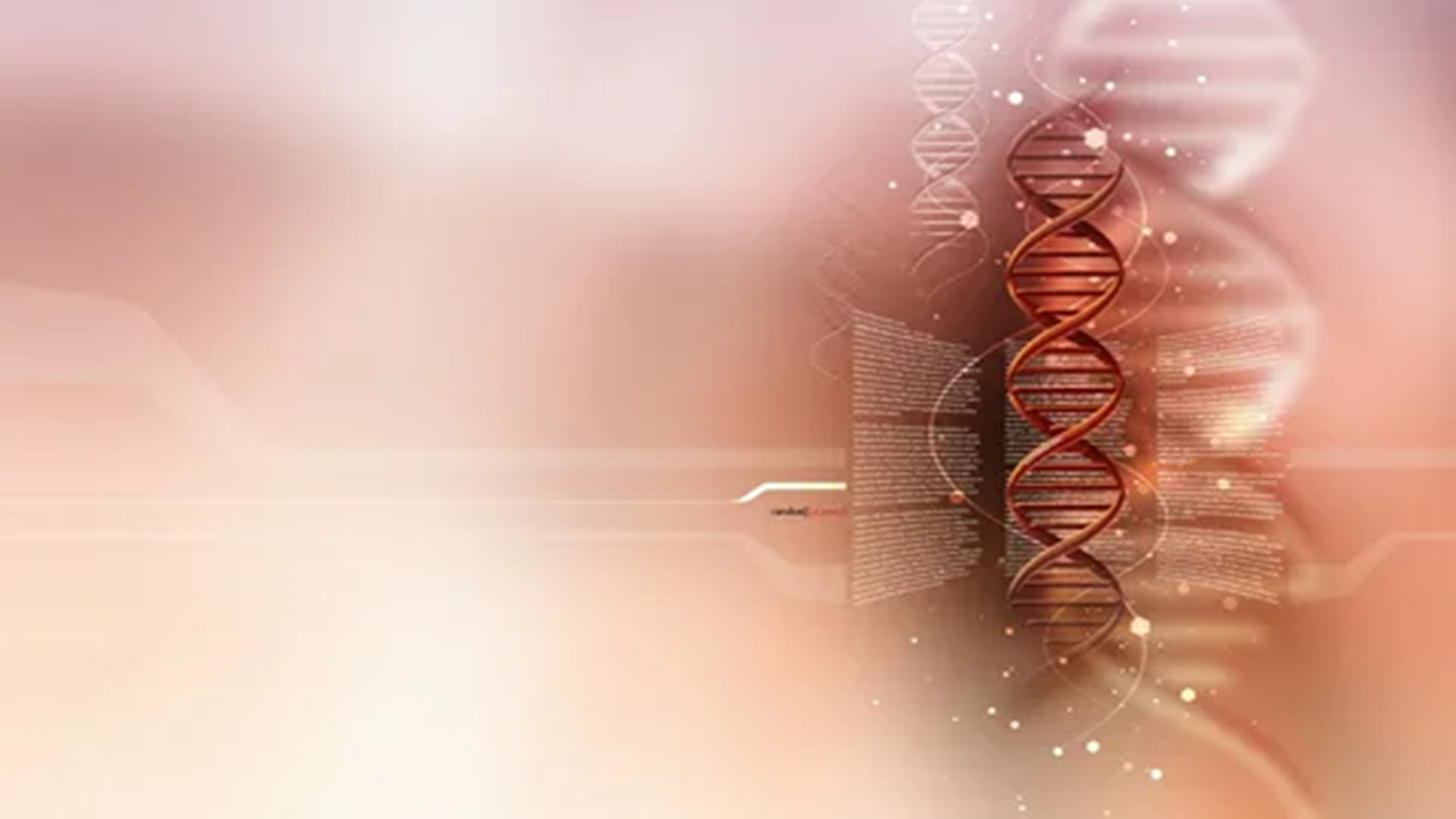 Успеваемость и качество студентов за 2019-2020 учебный год
Успеваемость и качество студентов за 2020-2021учебный год
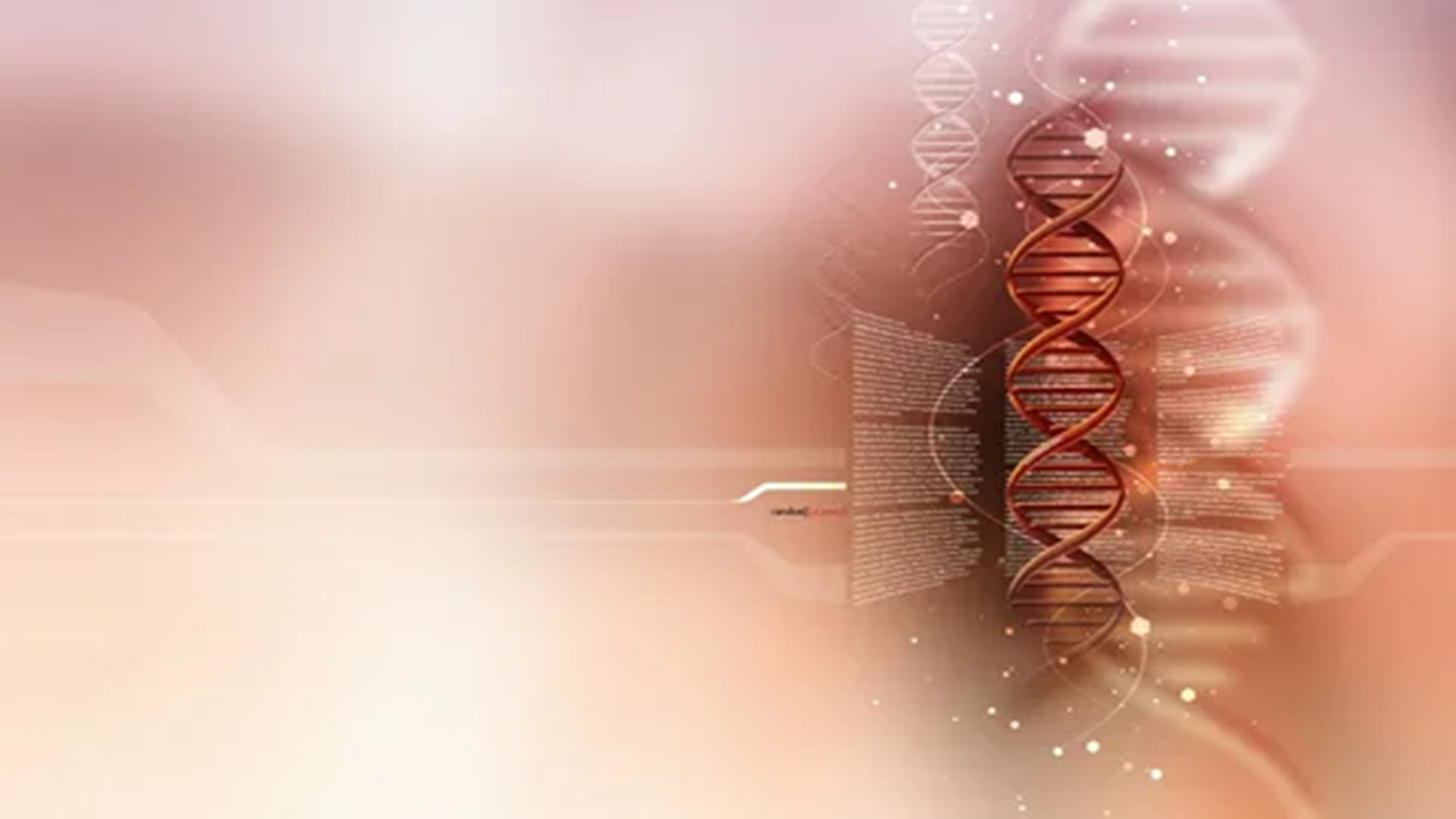 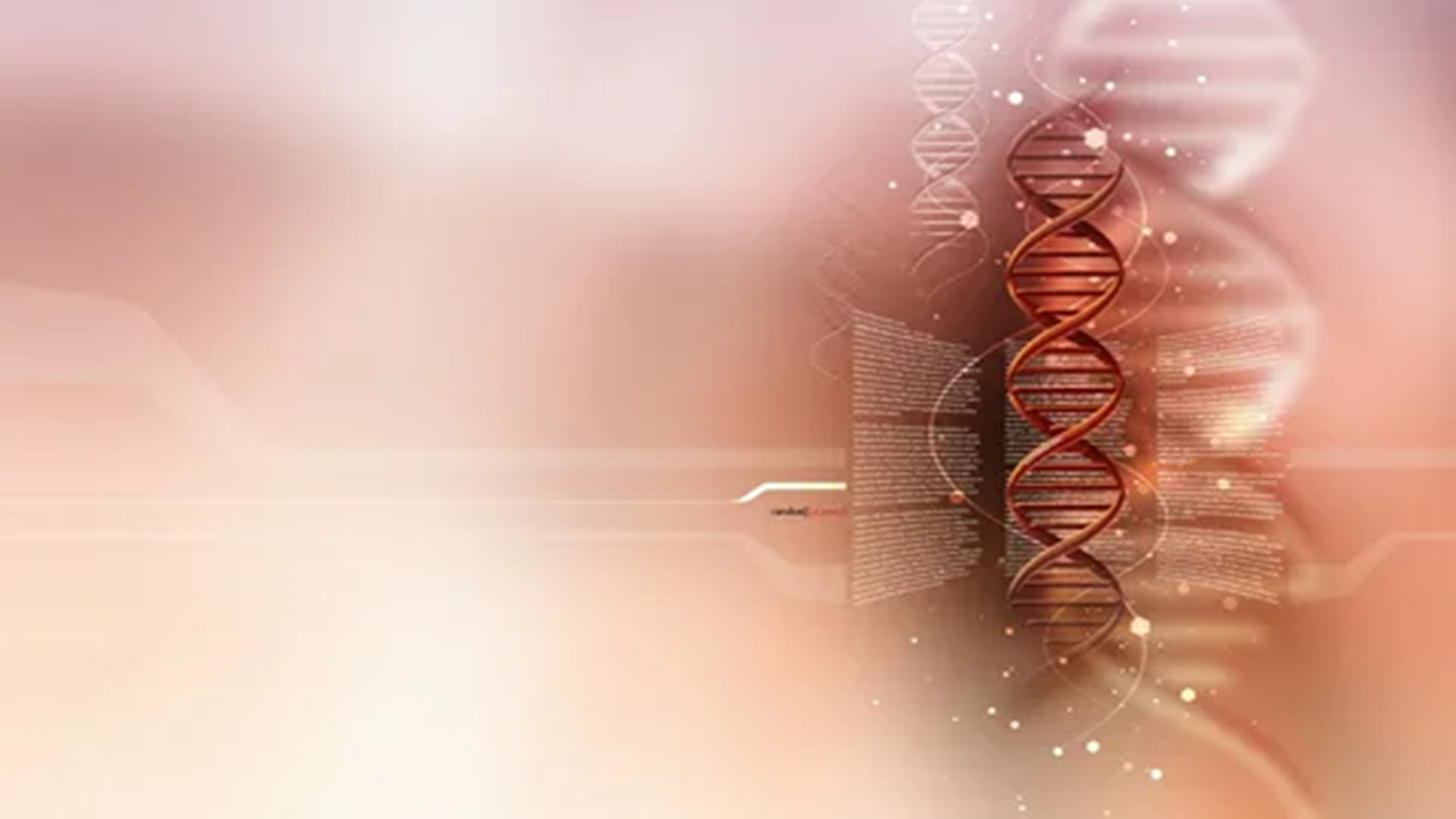 Успеваемость и качество студентов за 2021-2022учебный год
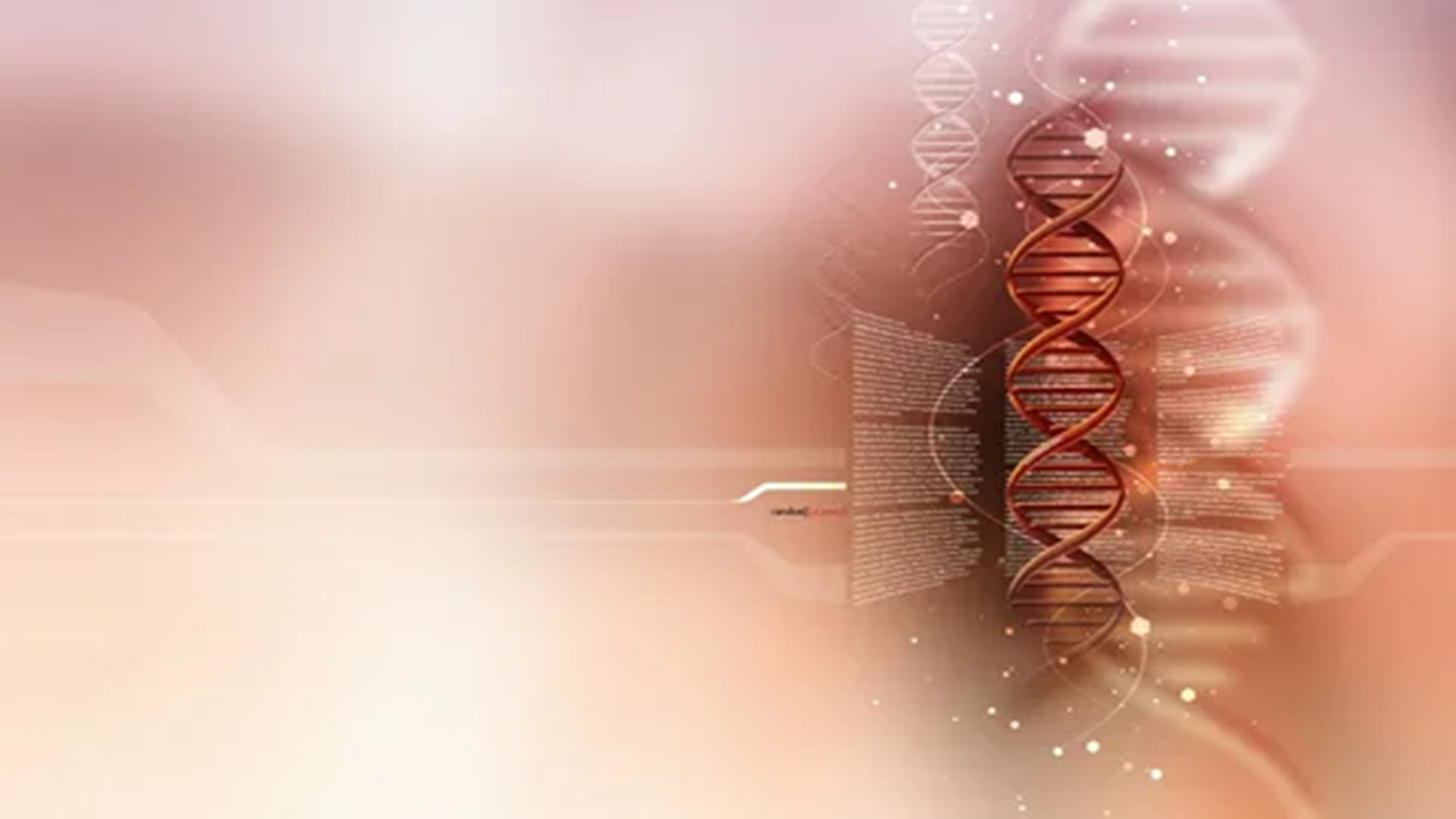 Результаты освоения обучающимися образовательных программ по итогам мониторинга системы образования
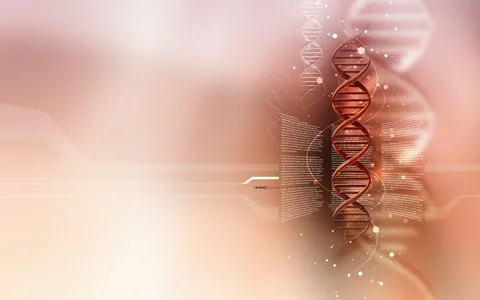 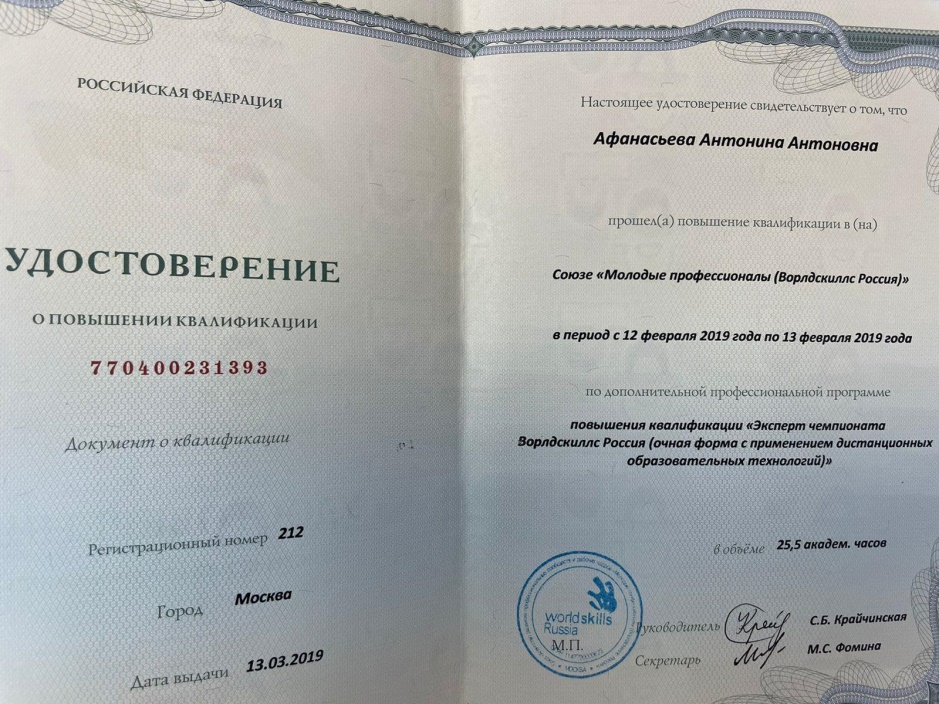 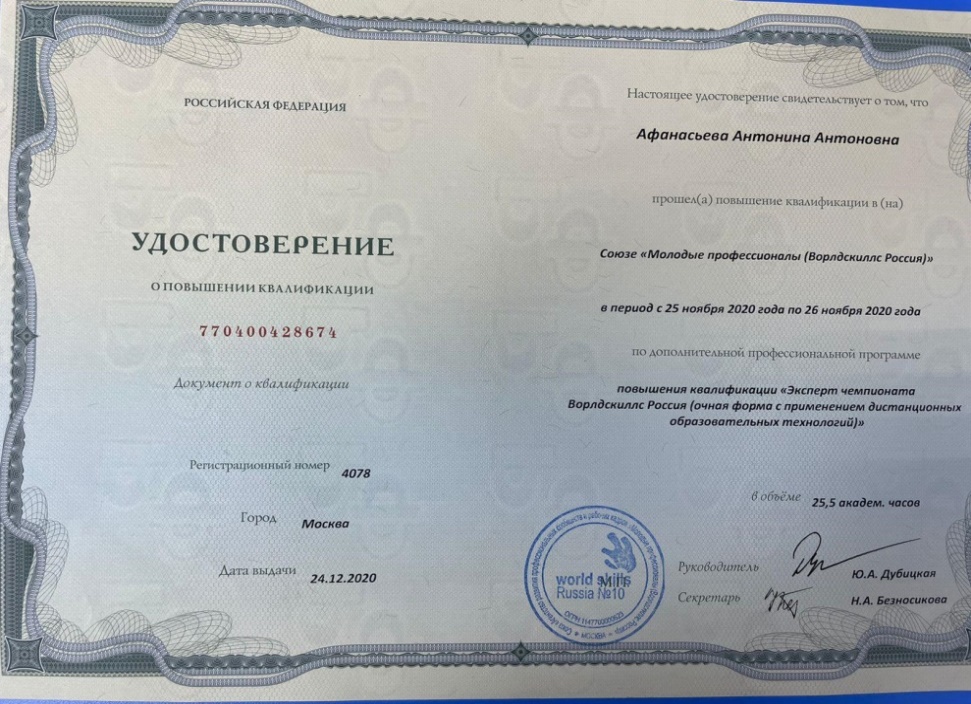 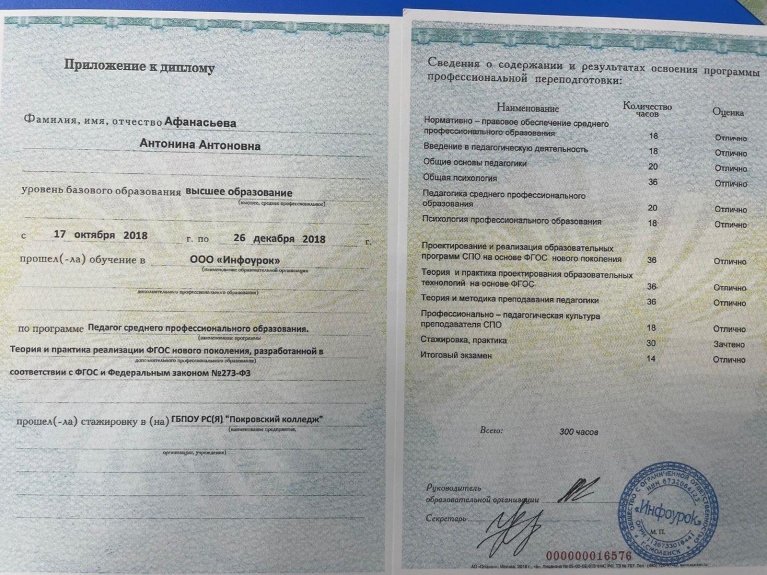 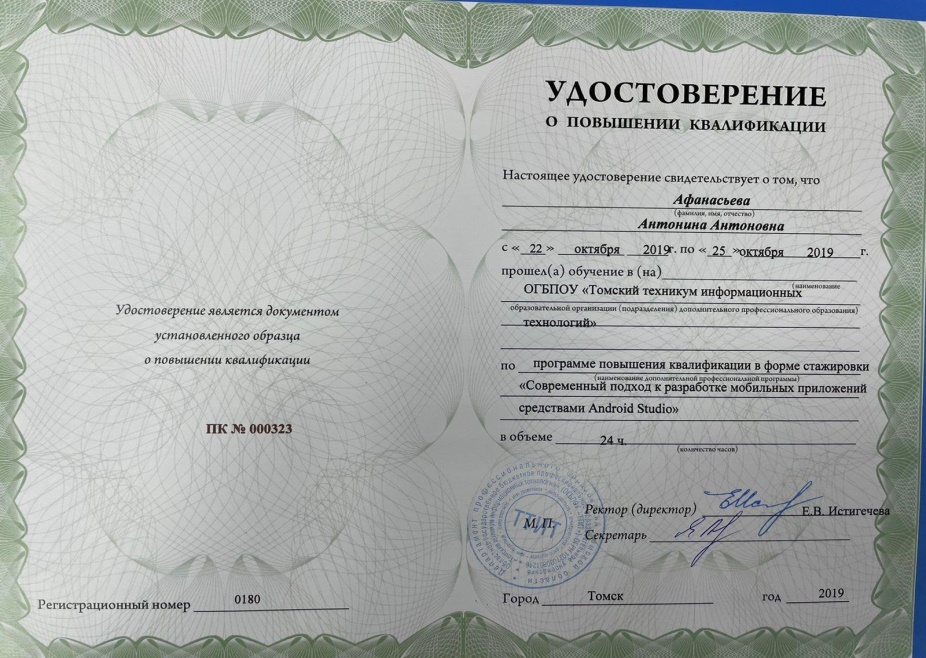 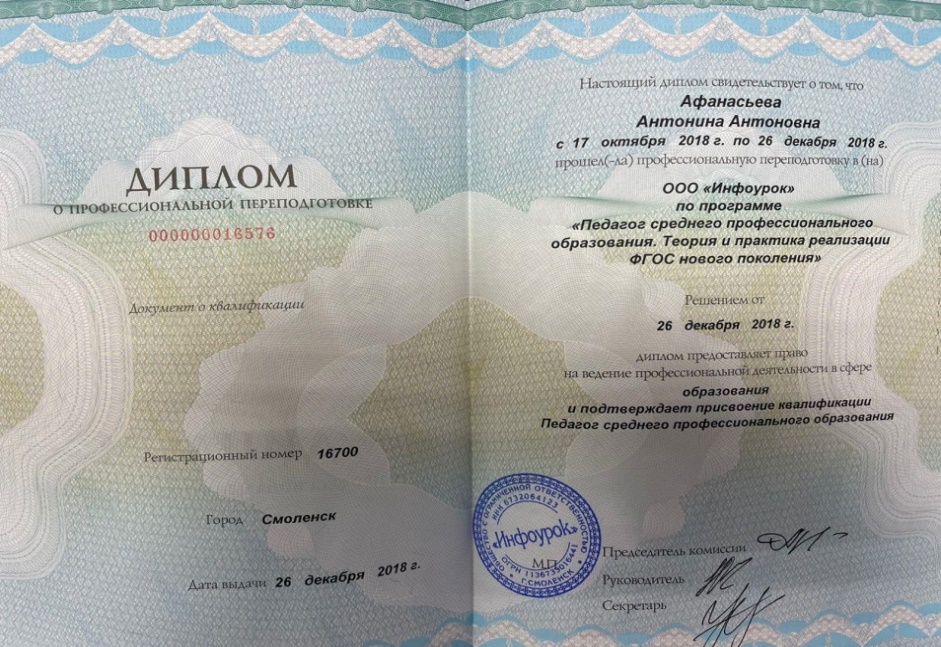 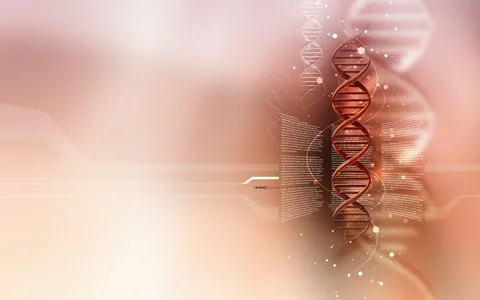 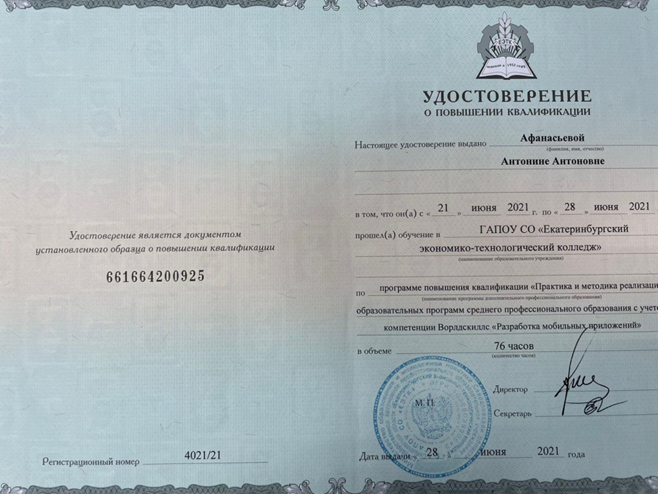 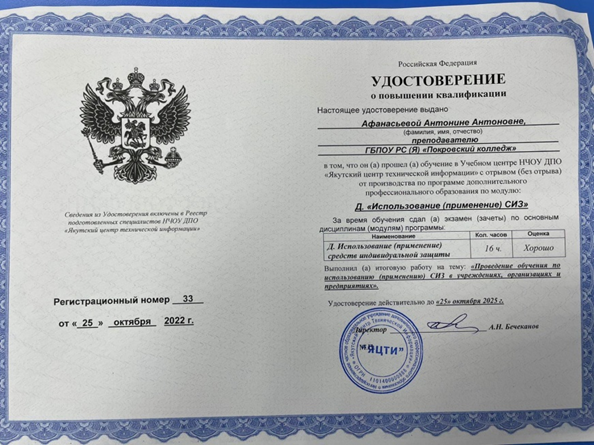 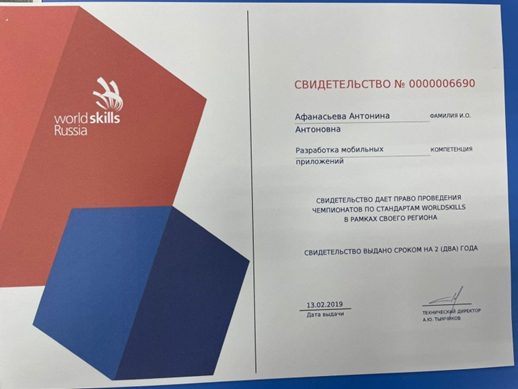 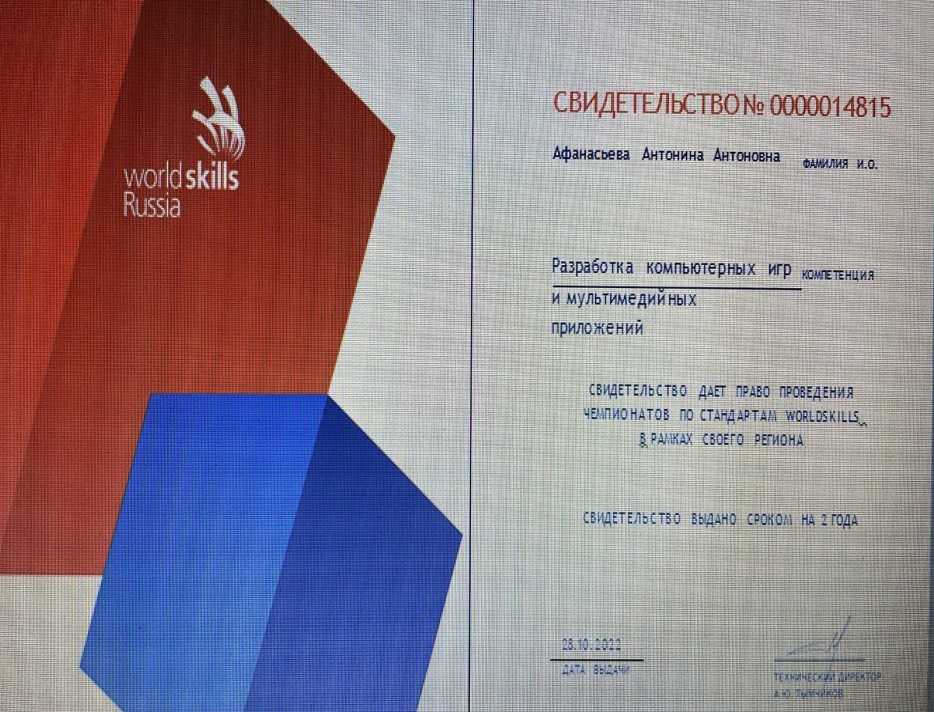 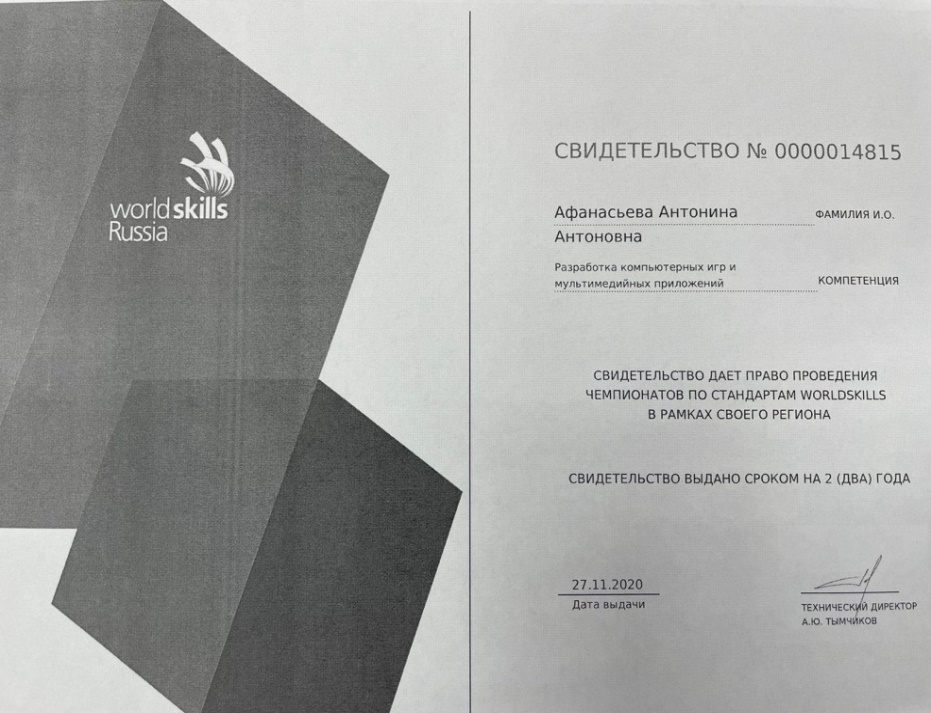 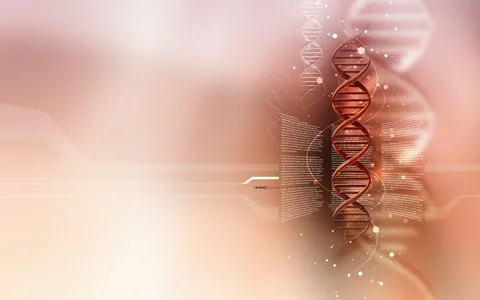 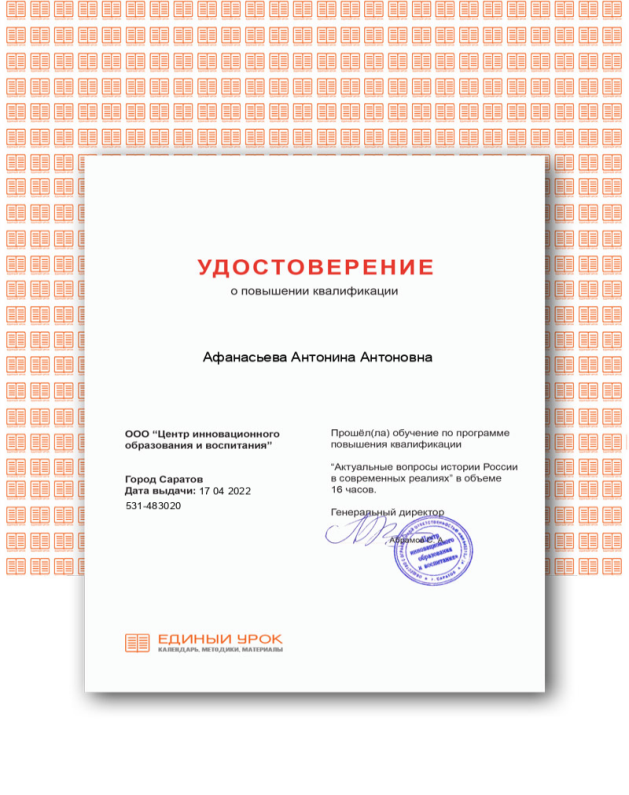 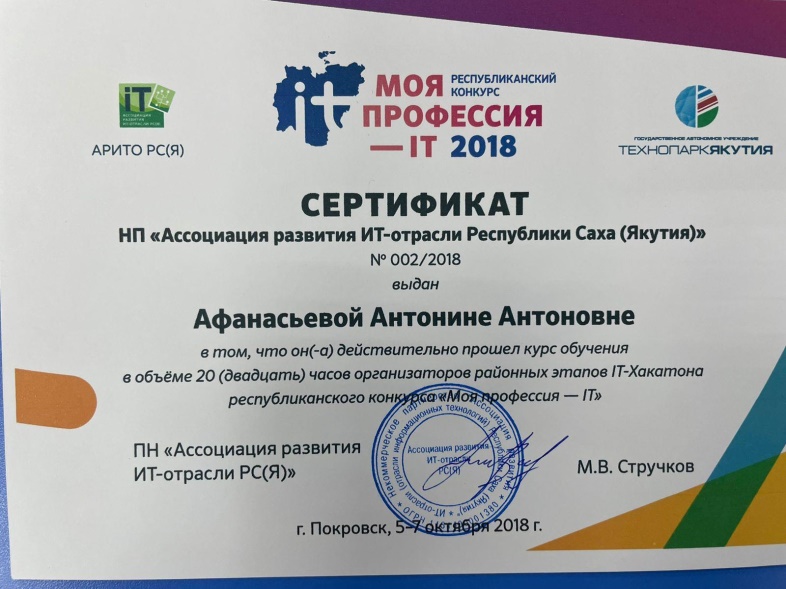 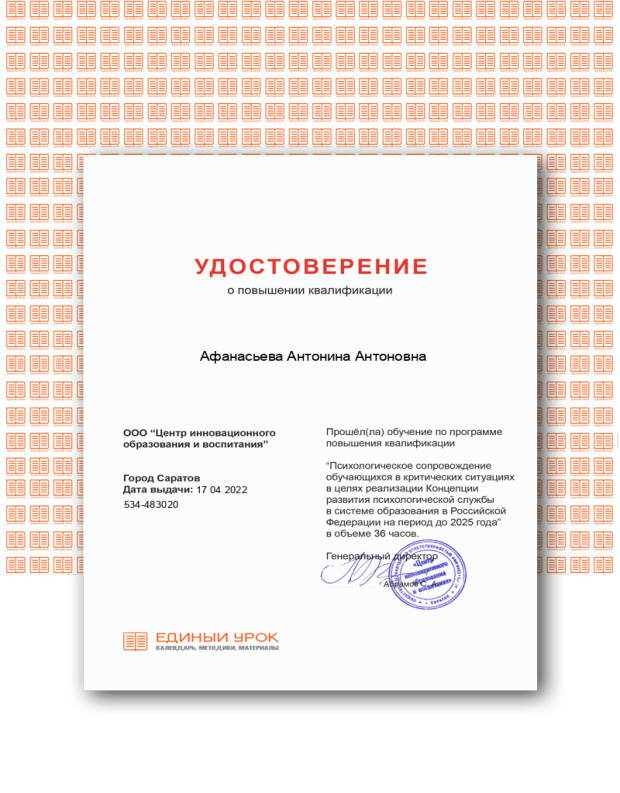 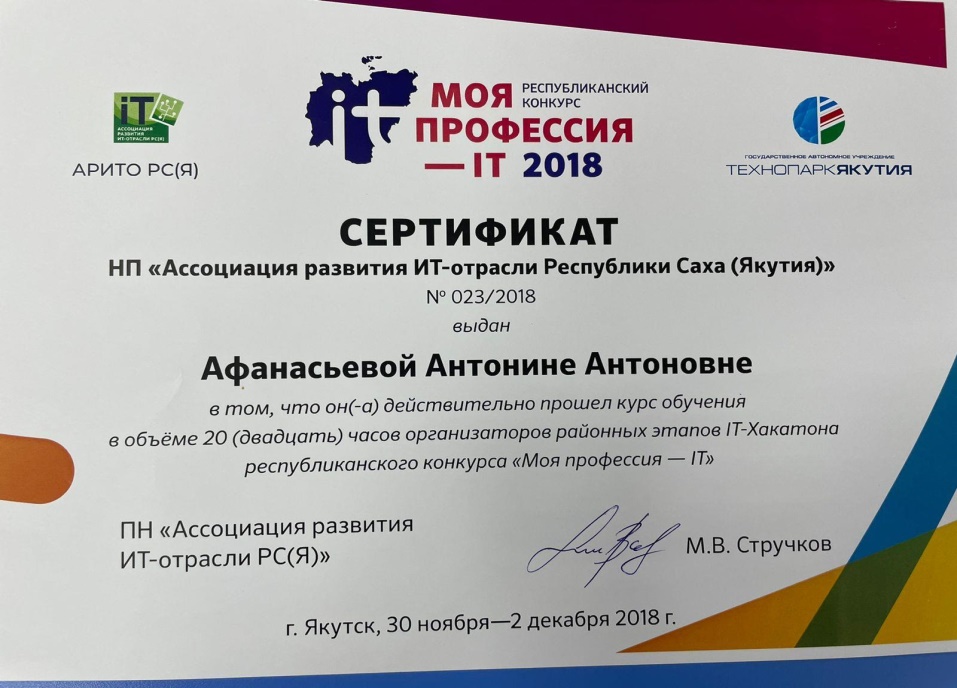 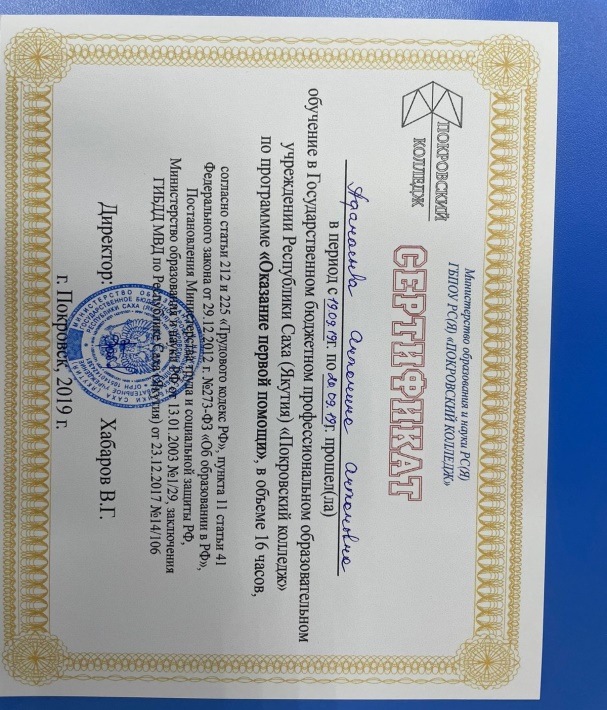 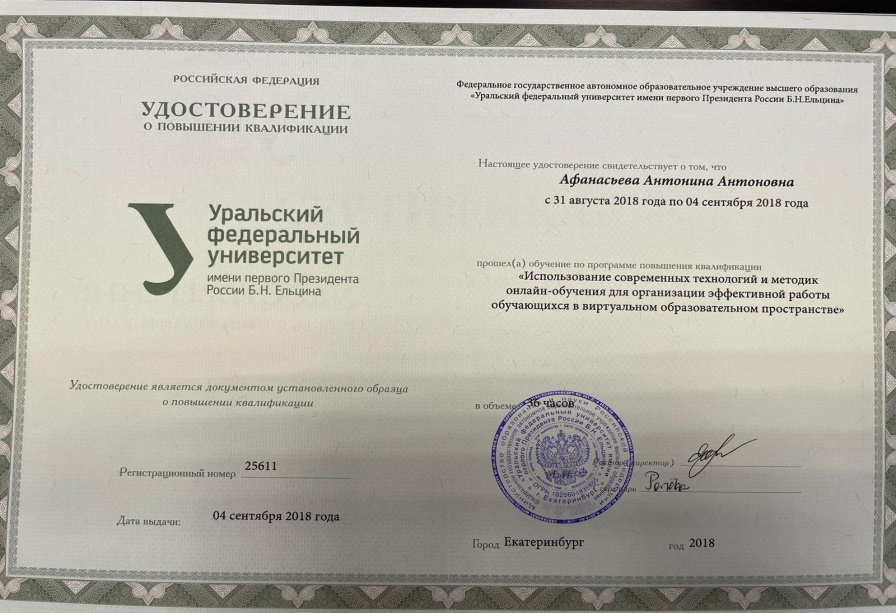 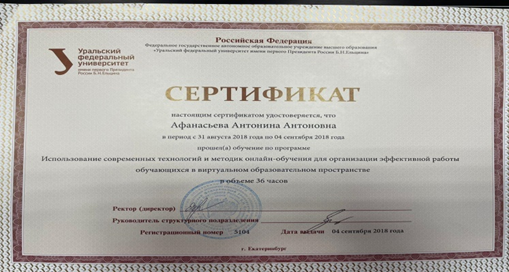 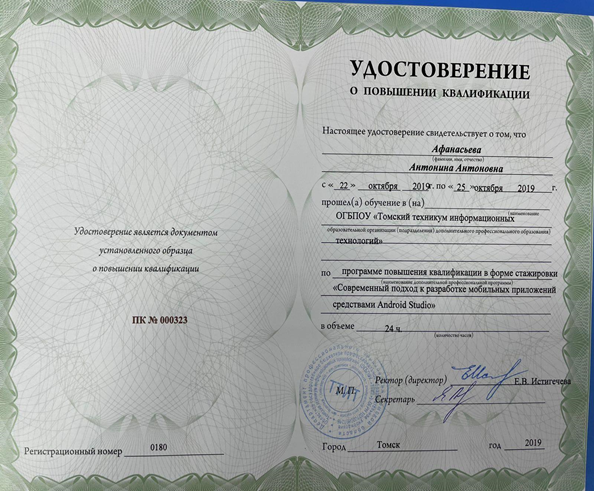 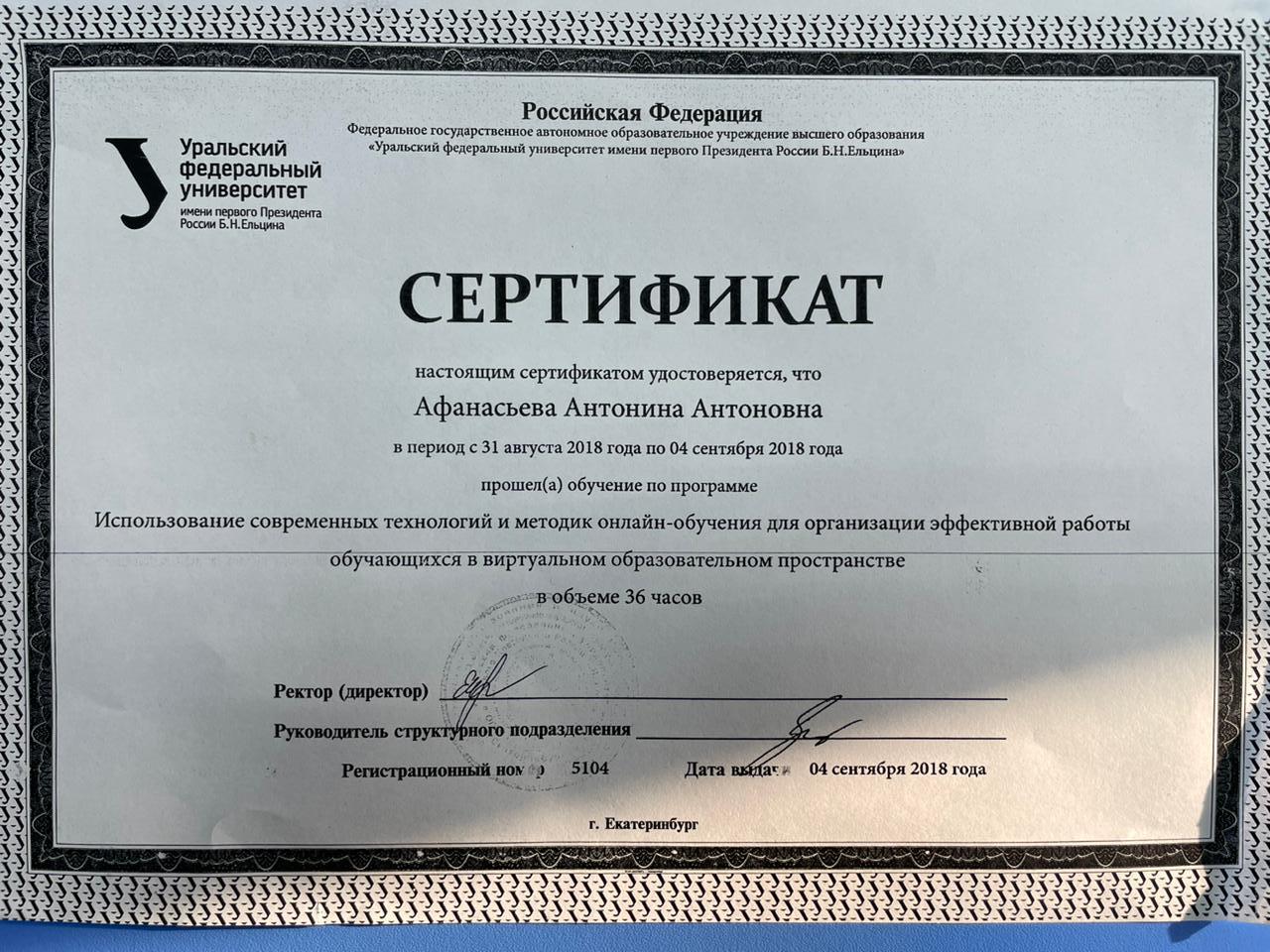 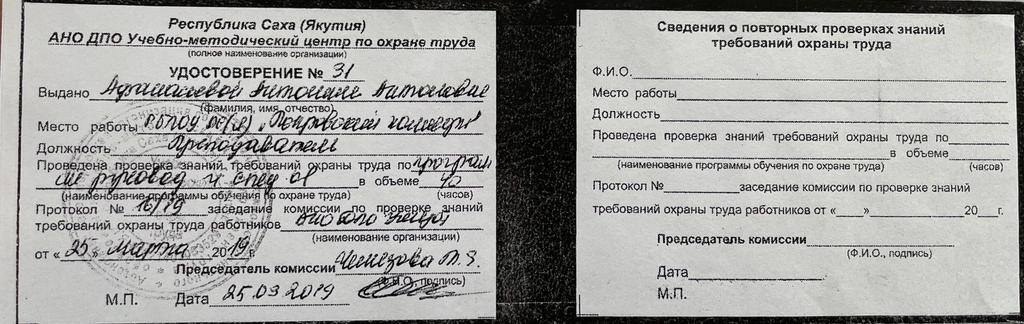 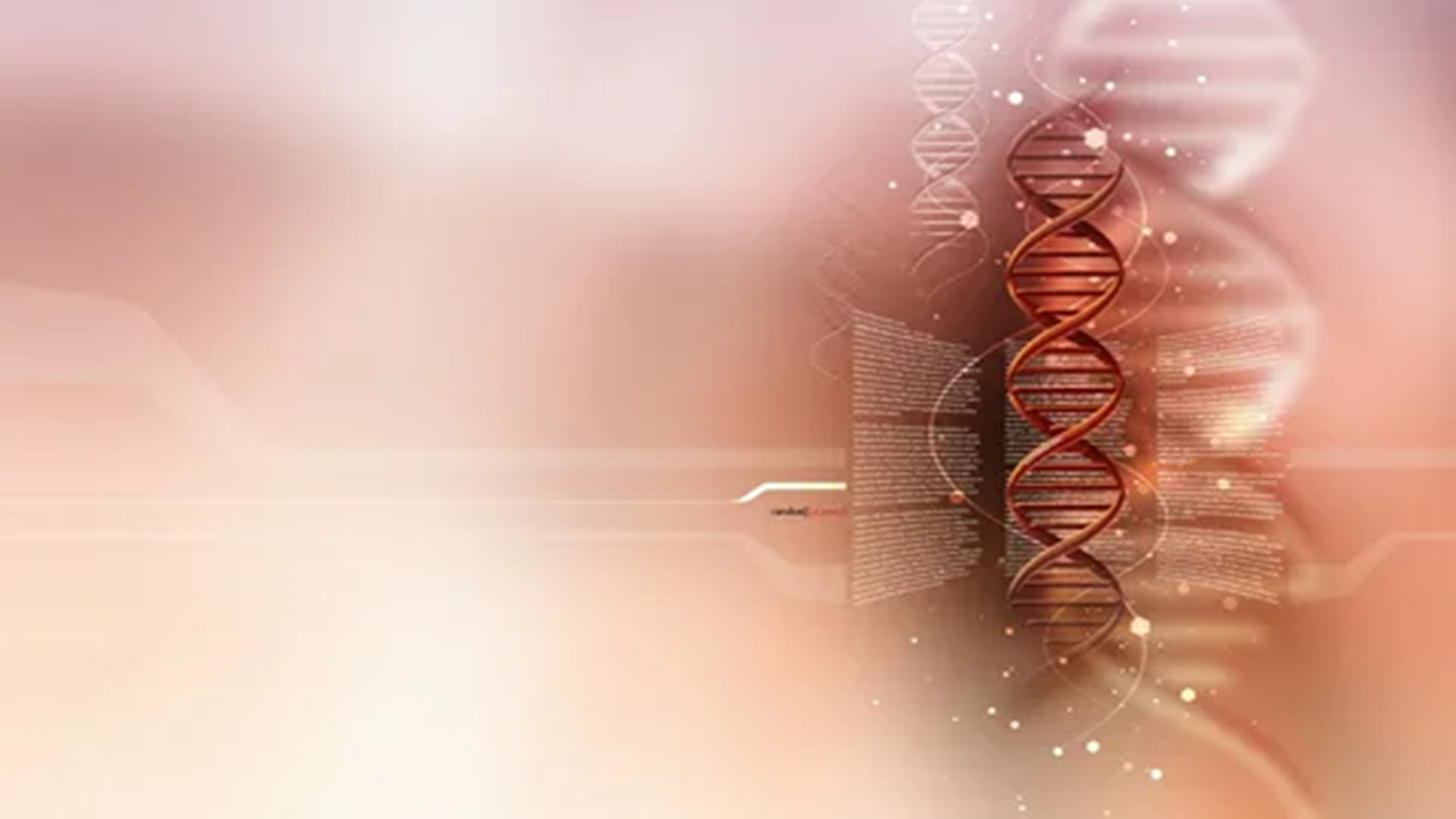 Сведения о повышении квалификации
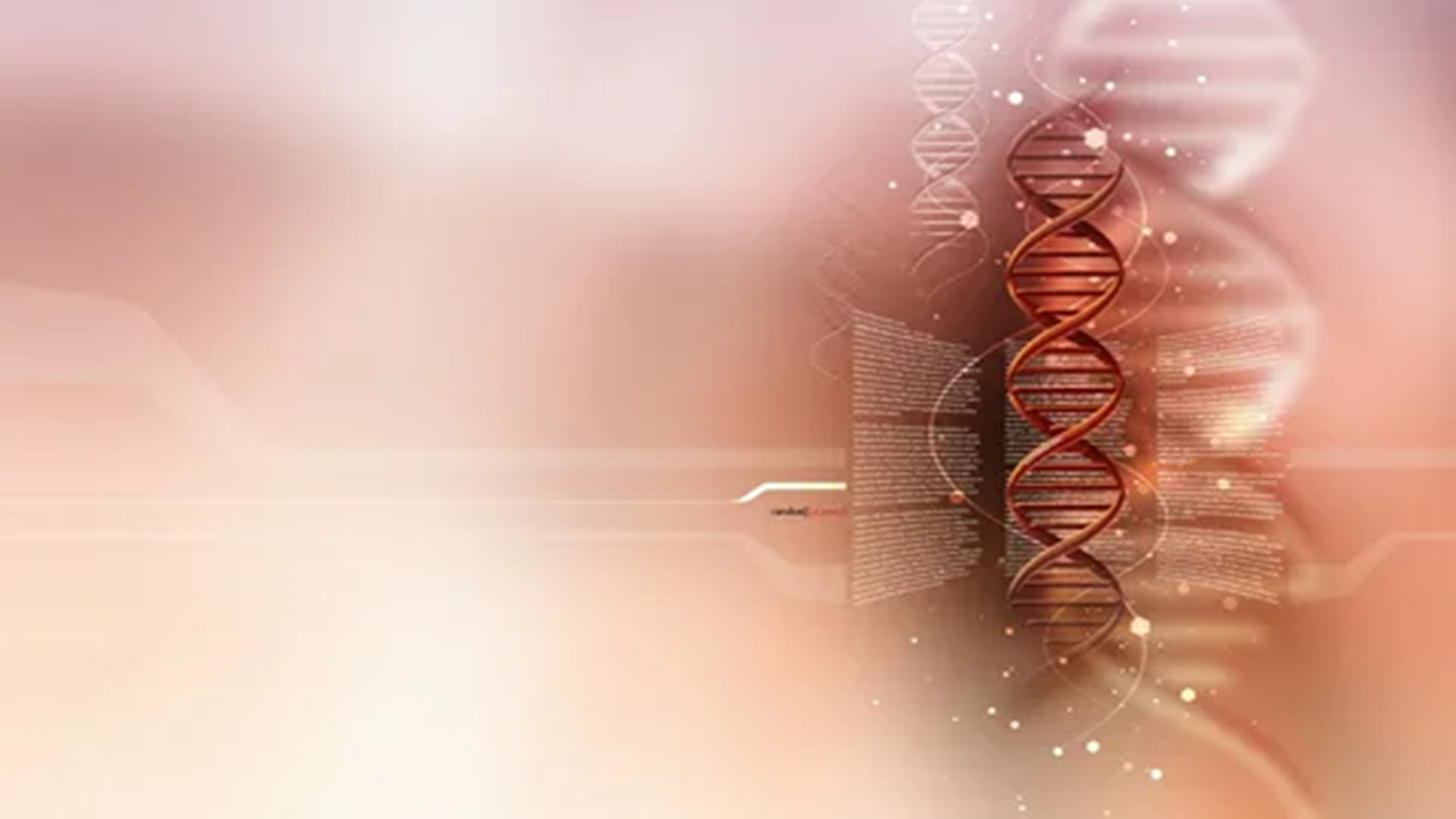 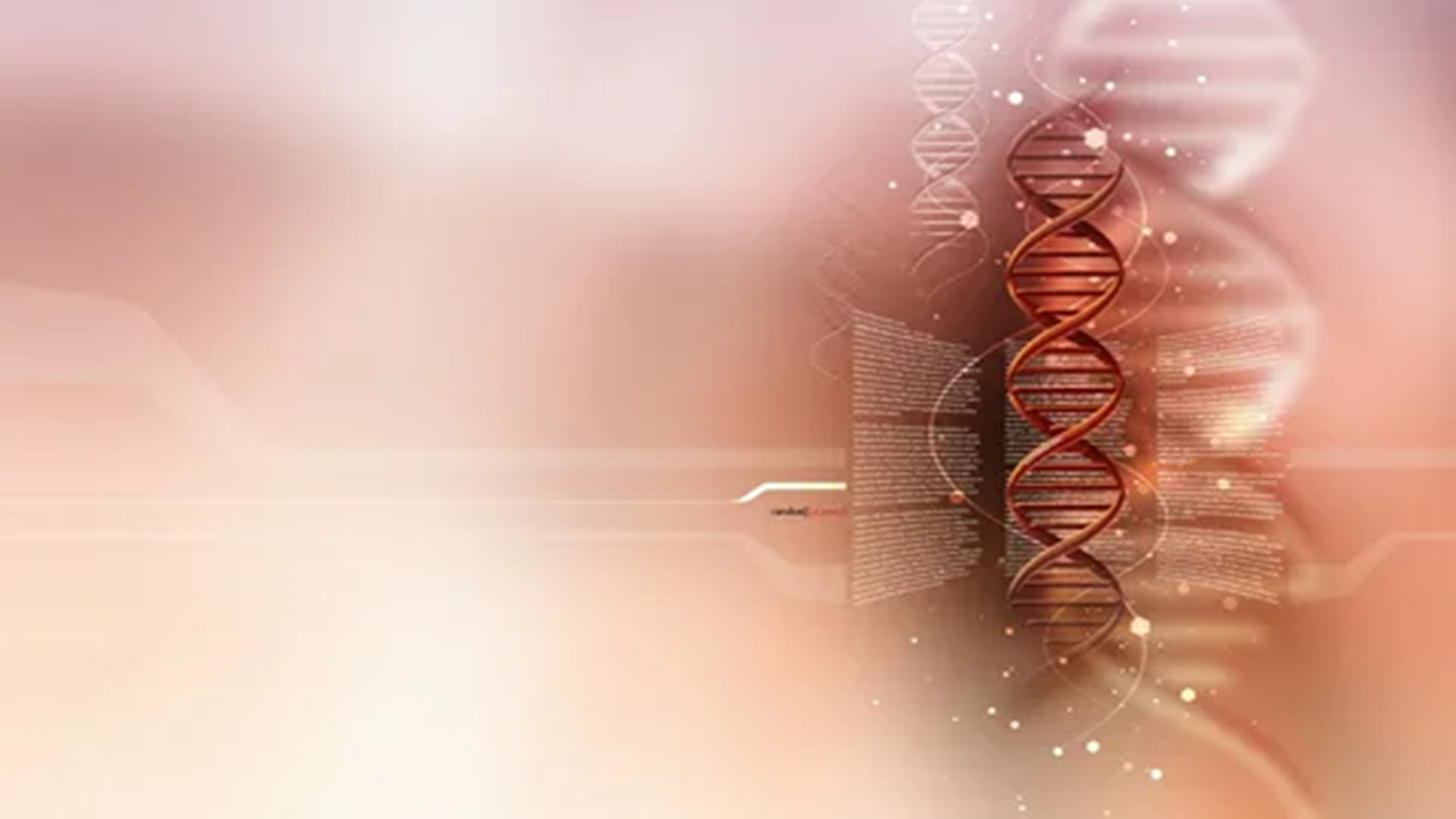 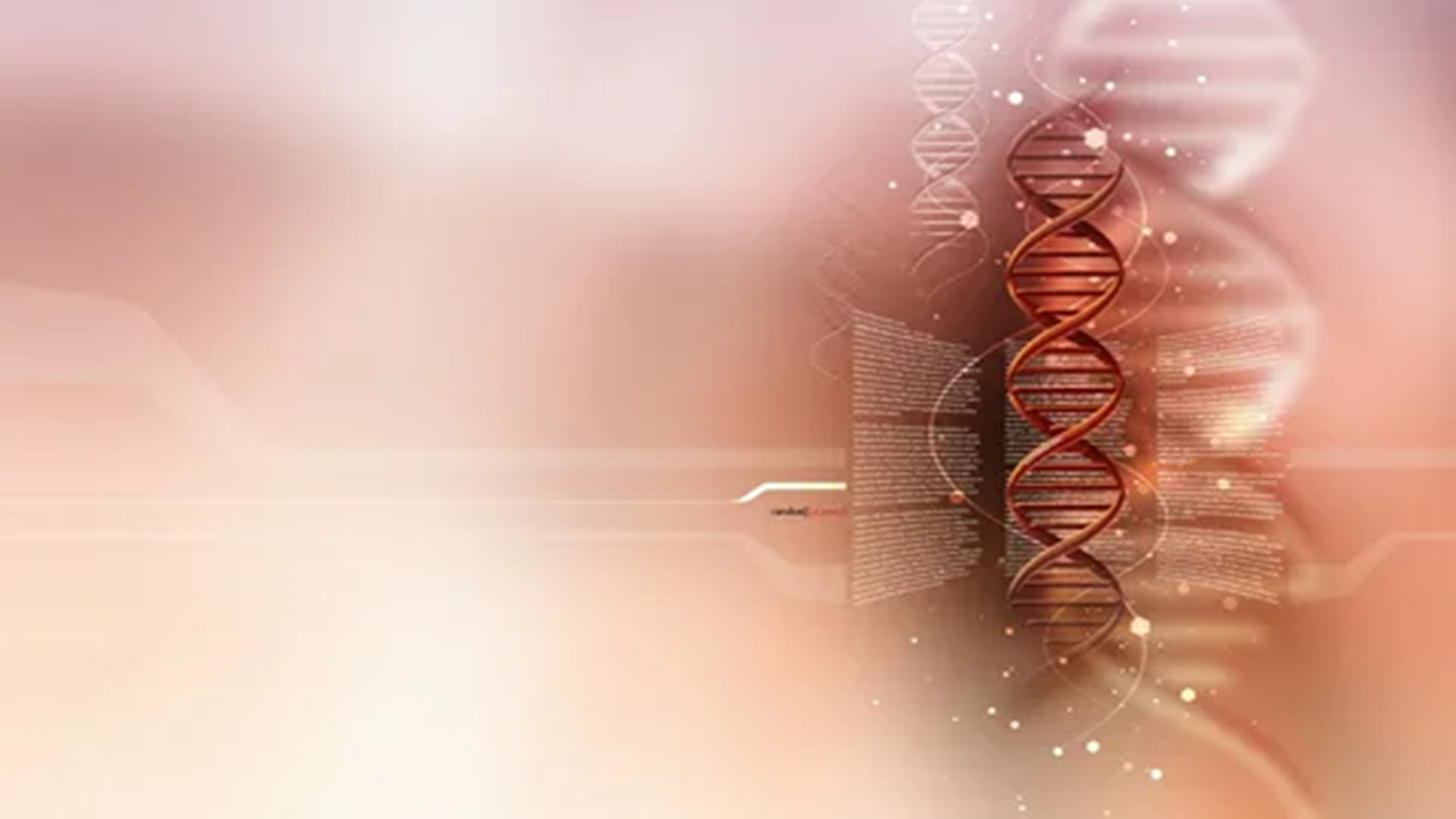 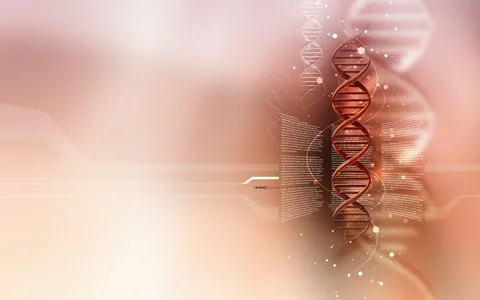 Эффективность работы программно-методическому сопровождению образовательного процесса с внедрением наиболее эффективных форм и  методов
Разработаны:
учебно-методические комплексы по дисциплинам
учебные программы, календарно-тематические планы и КОСы, ФОСы по дисциплинам
по специальностям
09.02.01. «Компьютерные системы и комплексы»
10.02.01 «Организация и технология защиты информации»
09.02.07. «Информационные системы и программирование»
43.02.10. «Туризм»
Результаты участия и продуктивность методической деятельности преподавателя
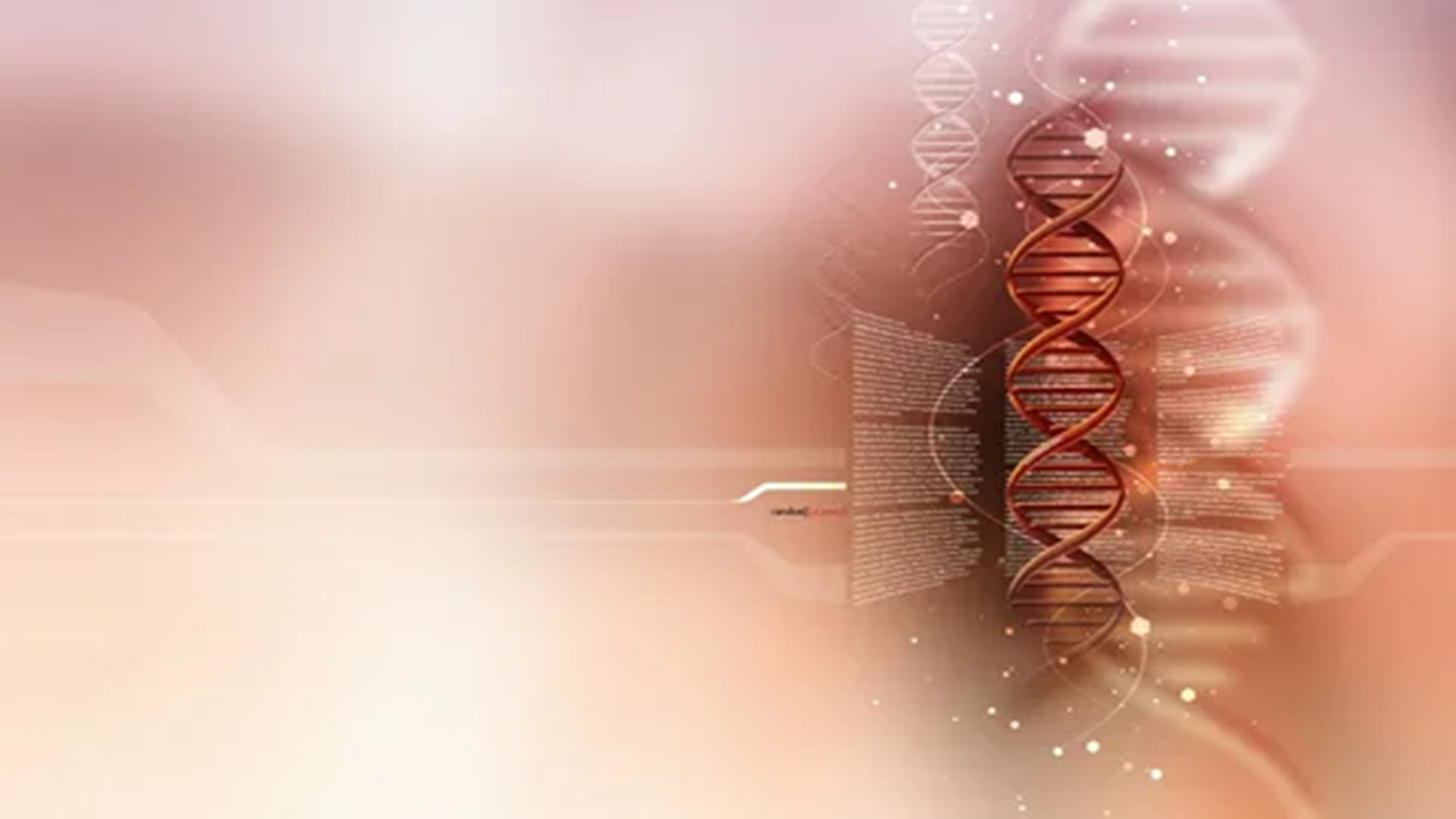 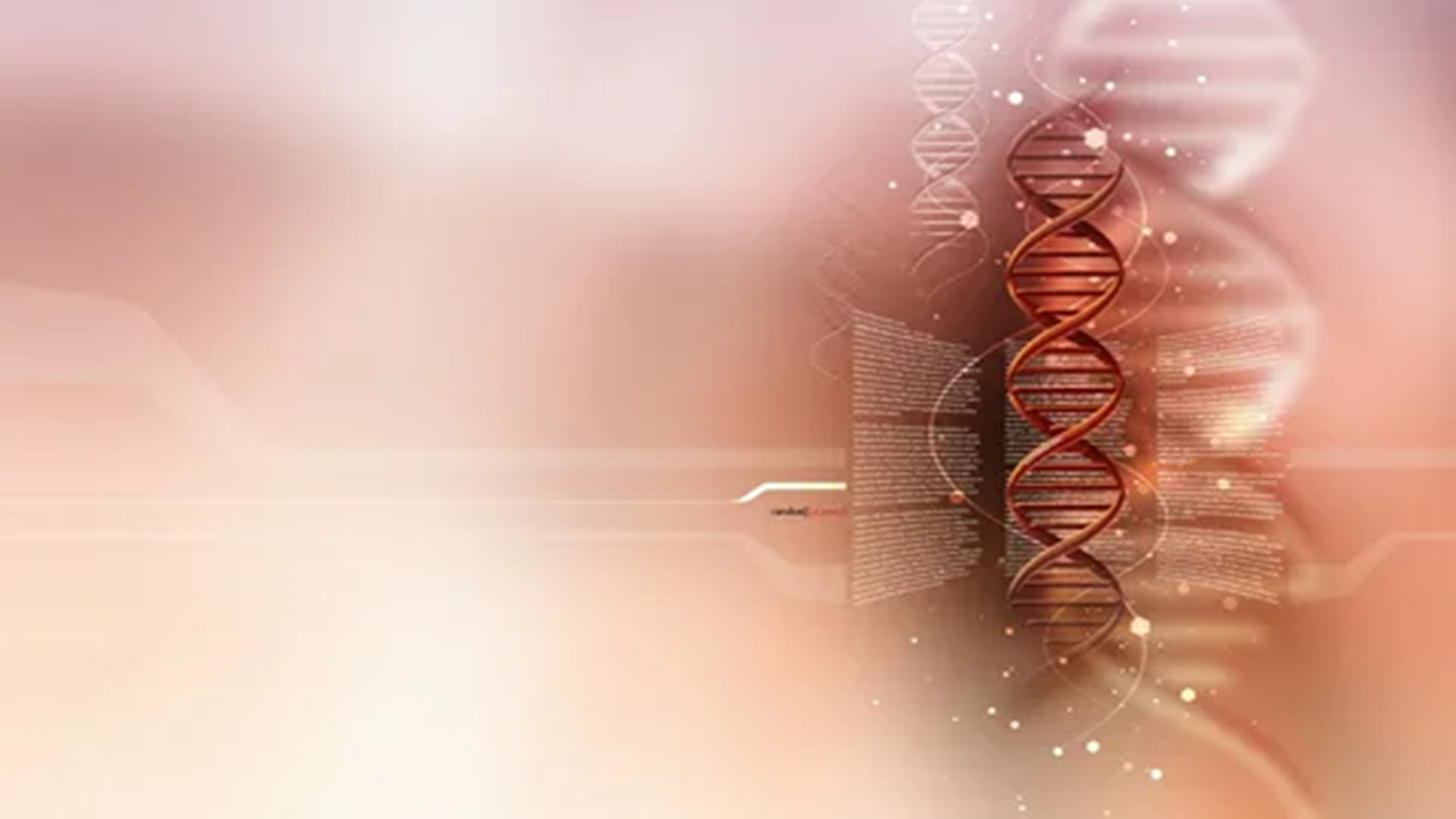 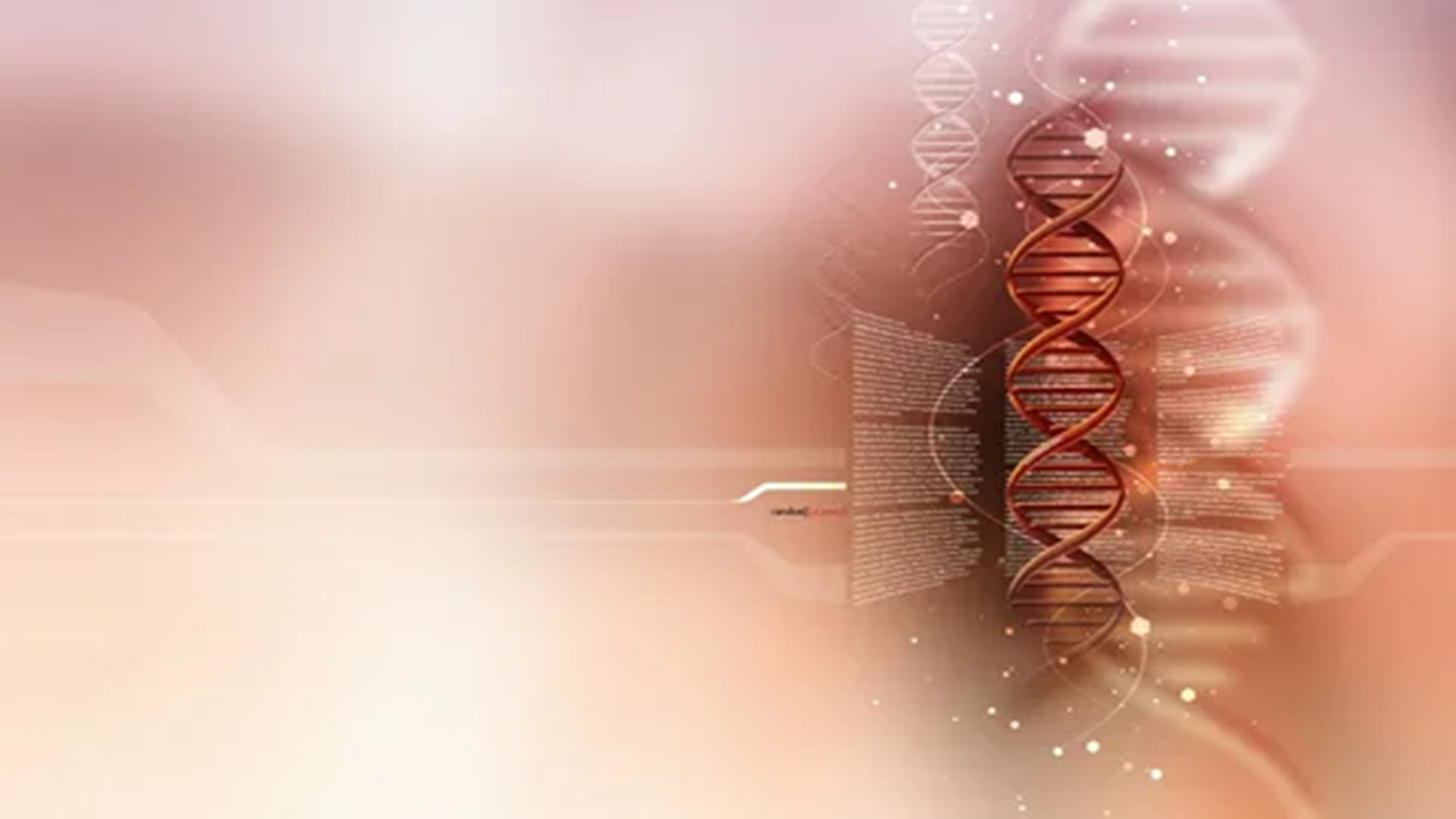 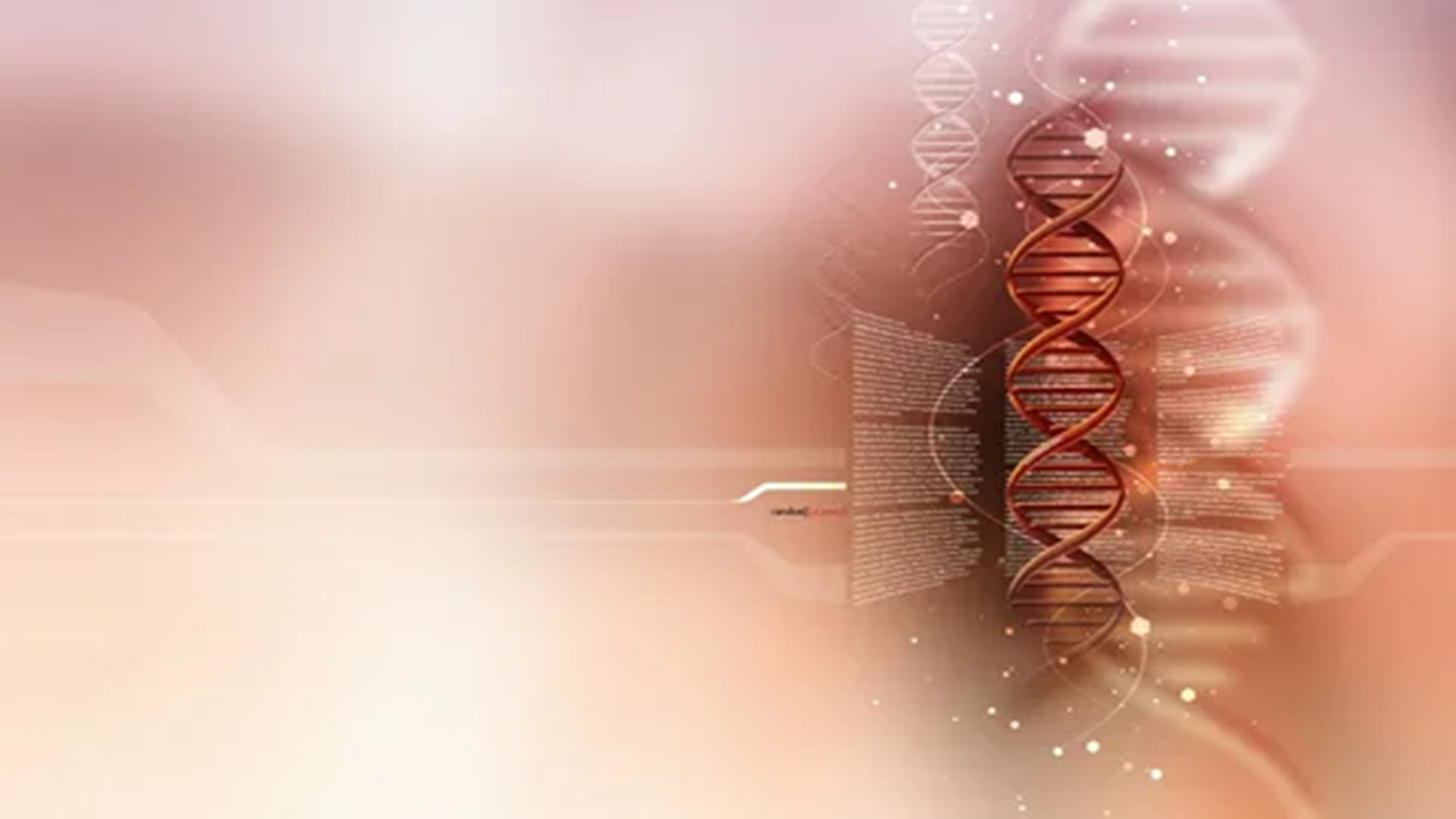 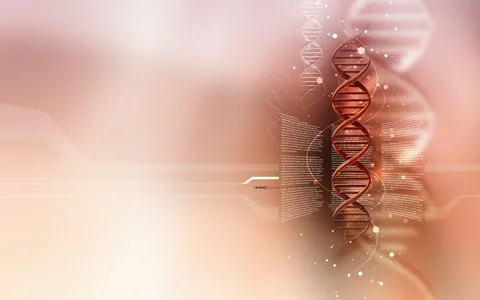 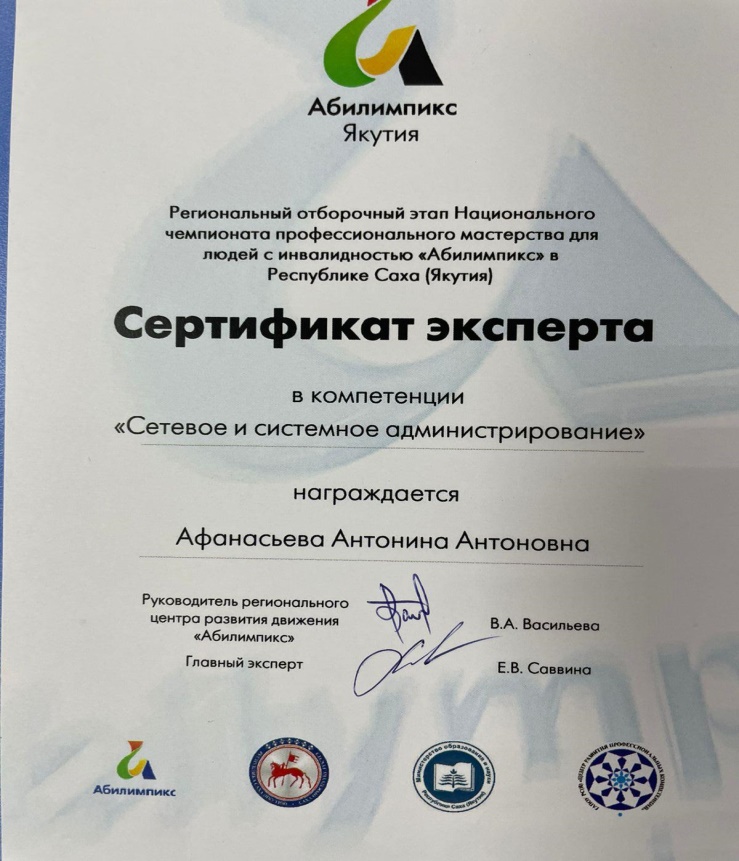 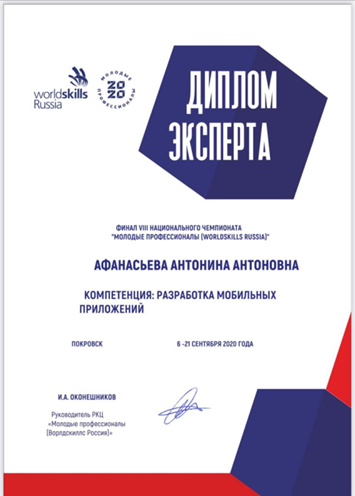 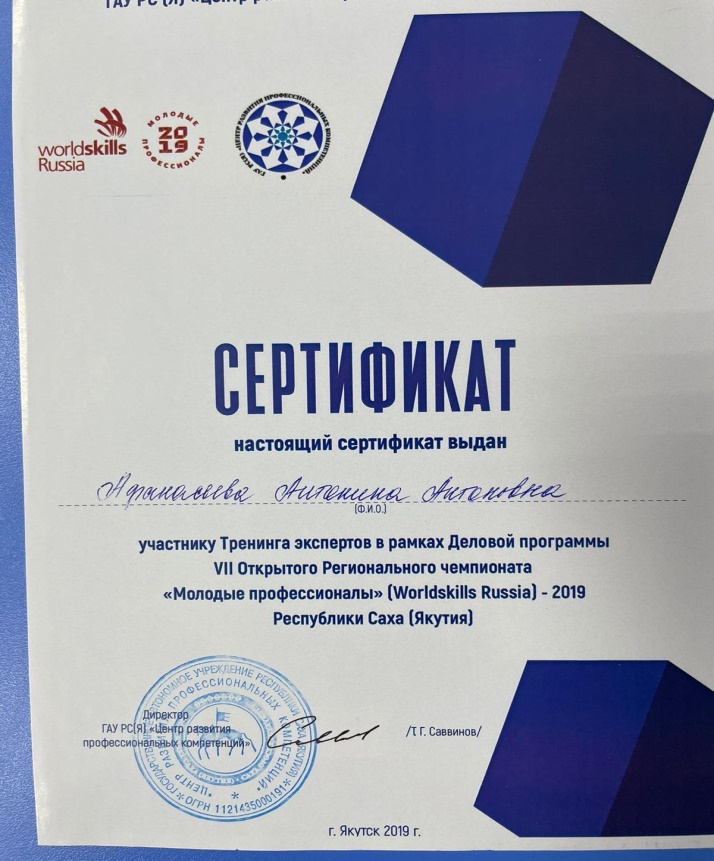 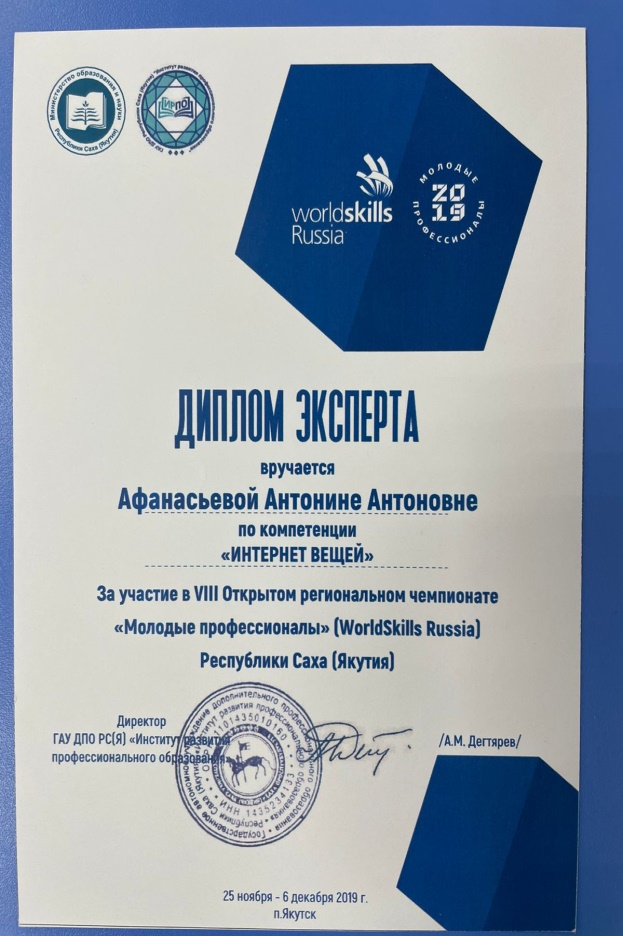 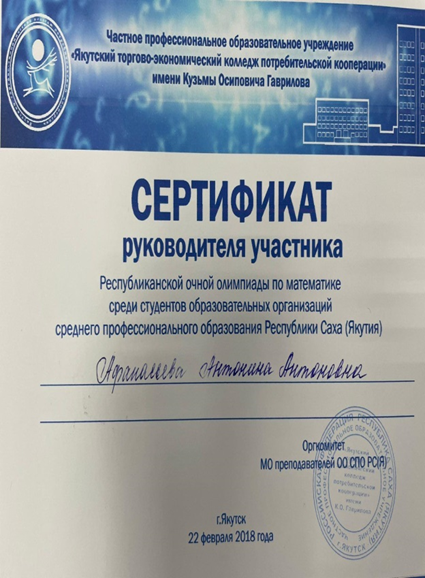 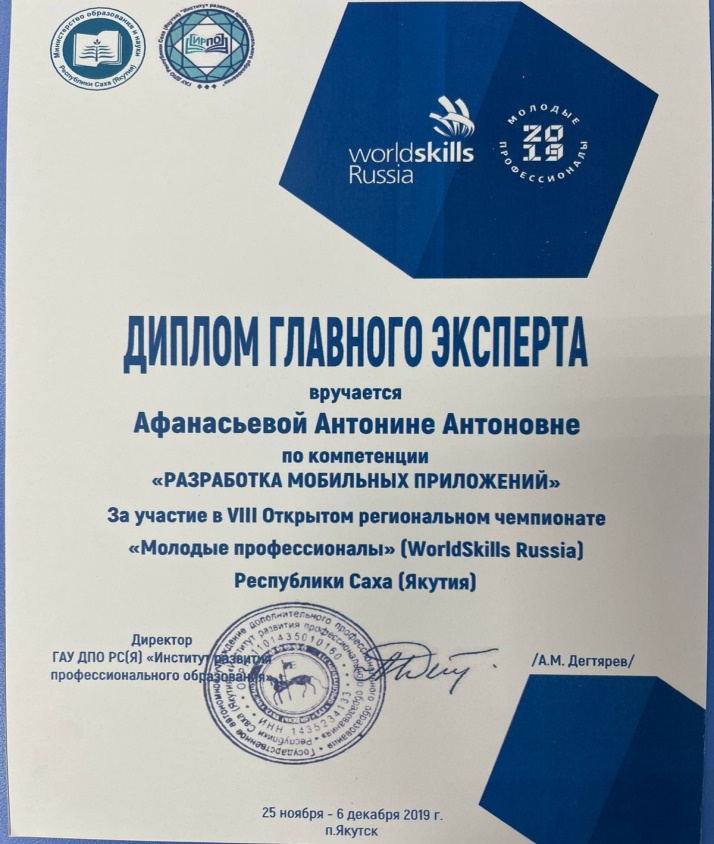 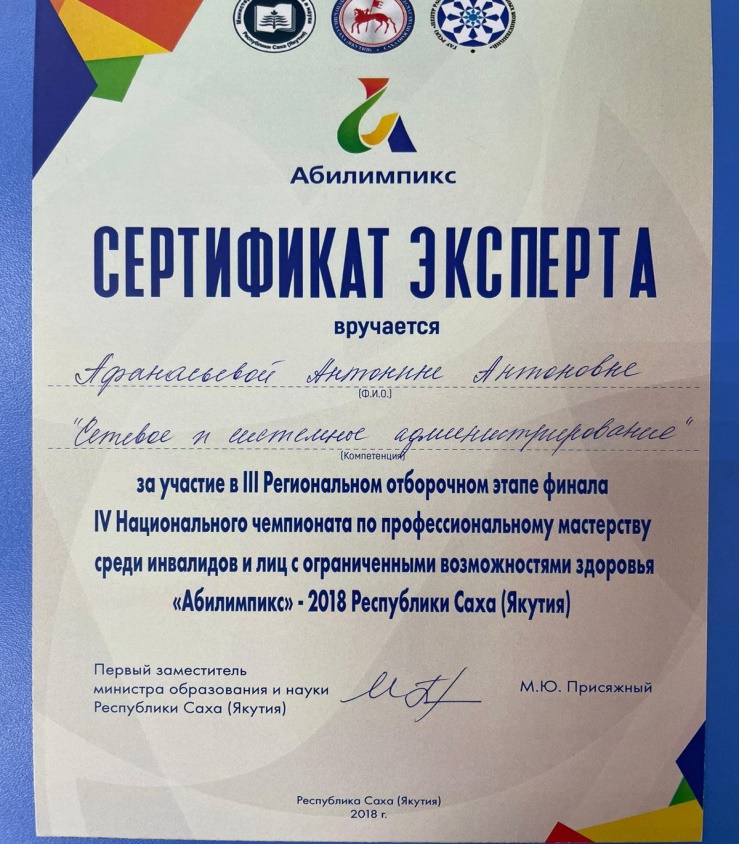 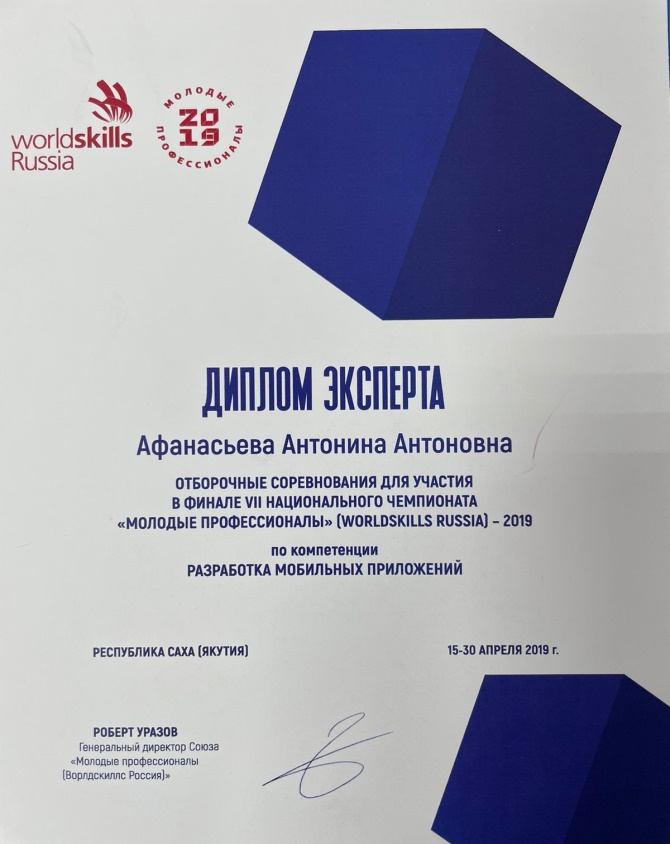 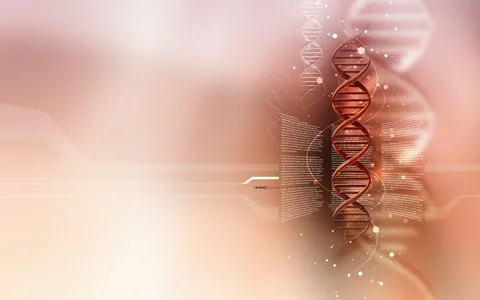 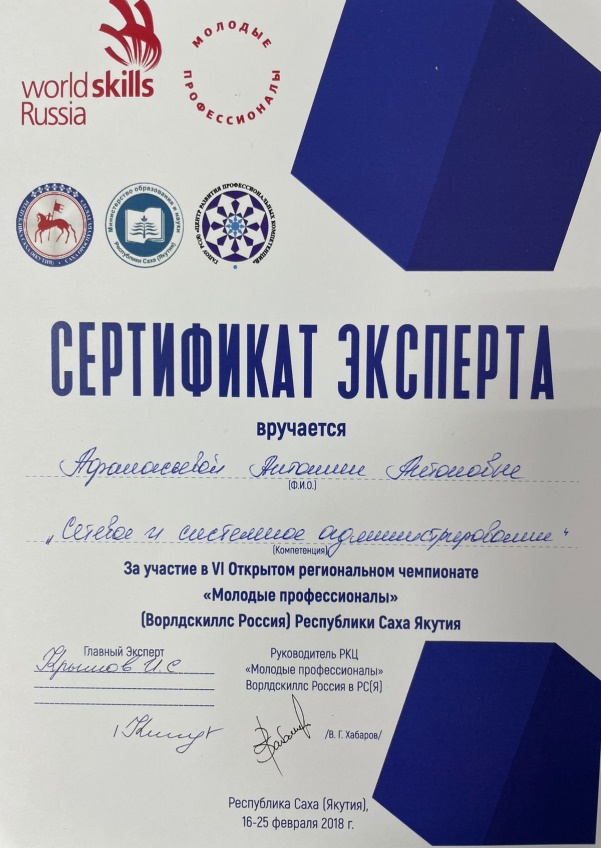 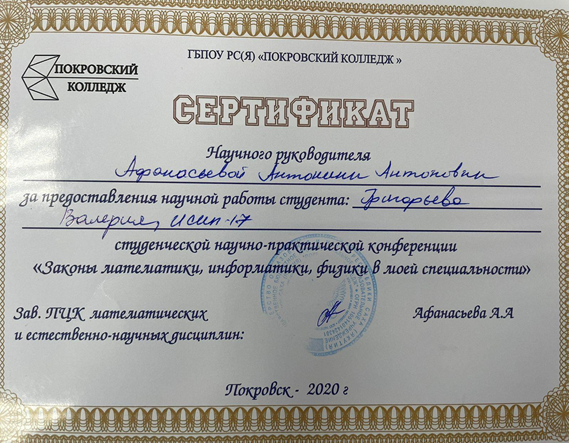 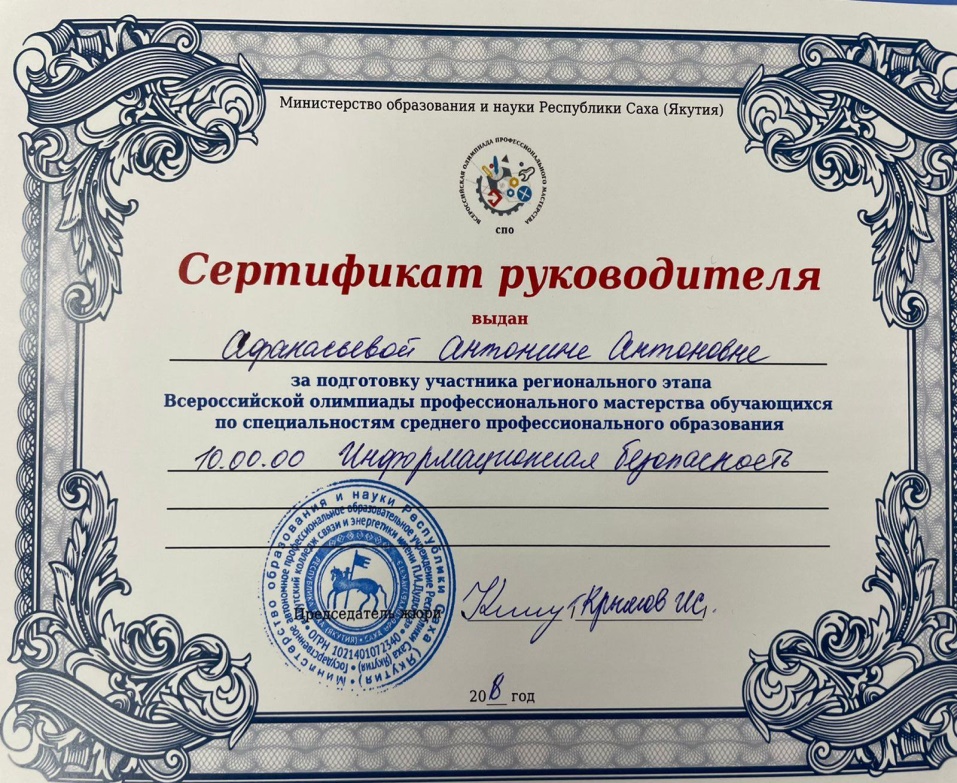 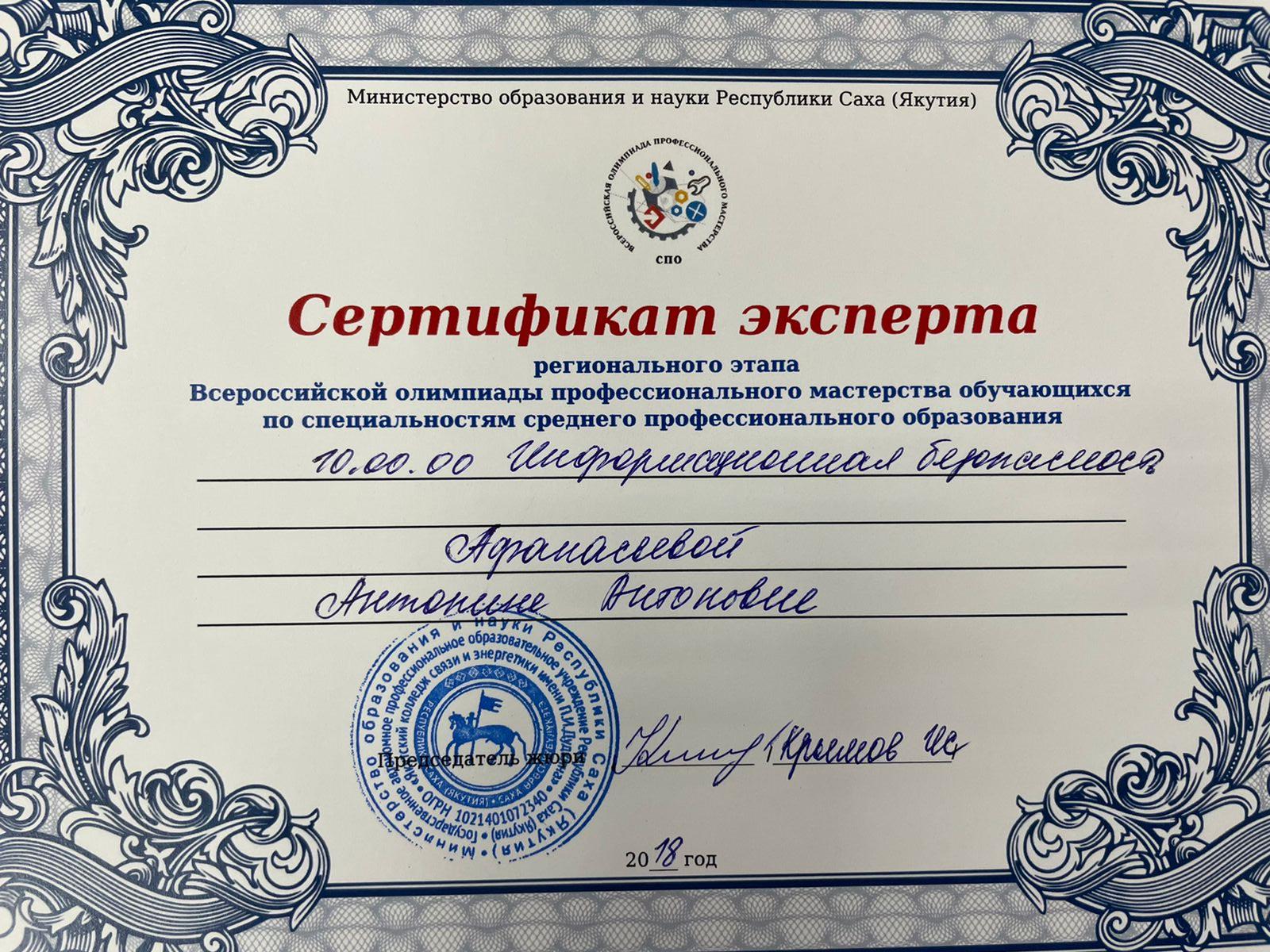 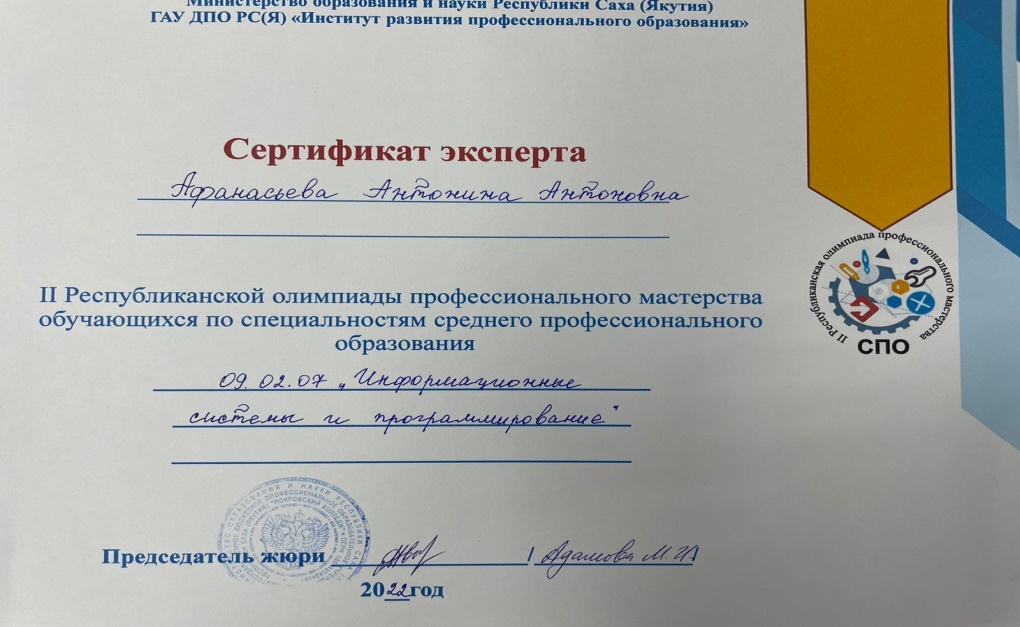 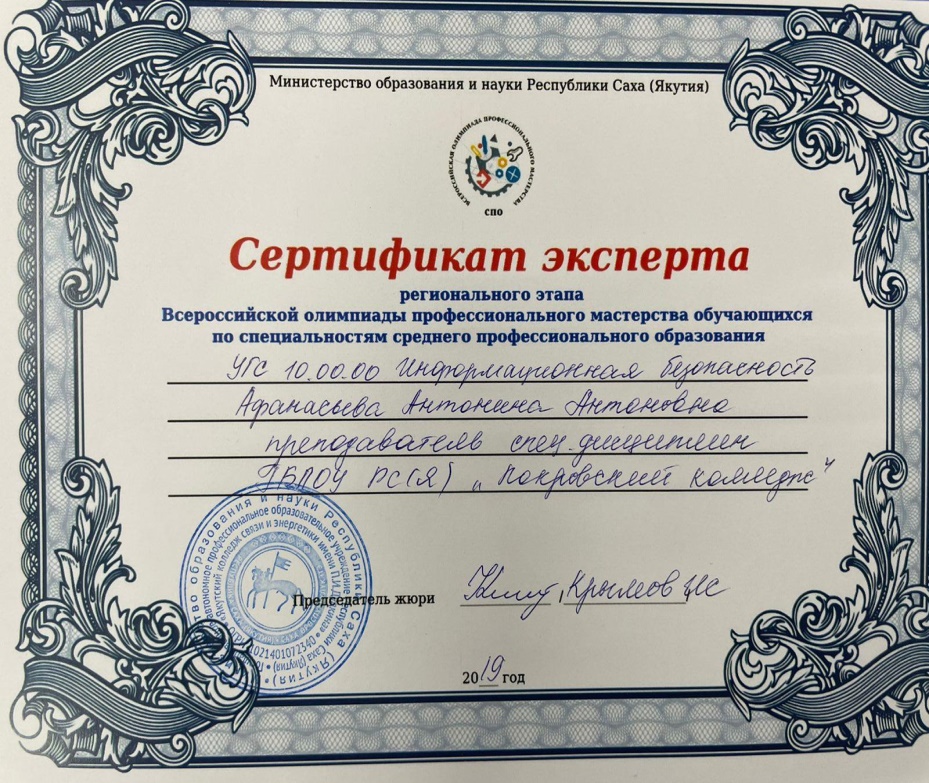 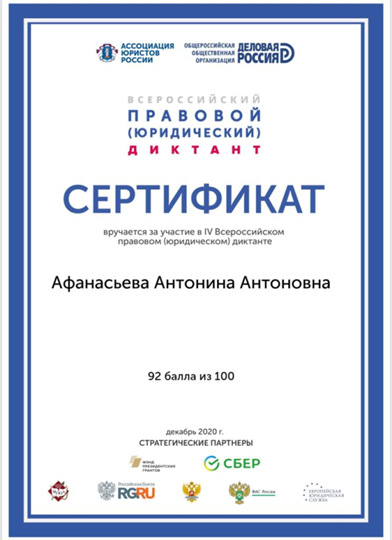 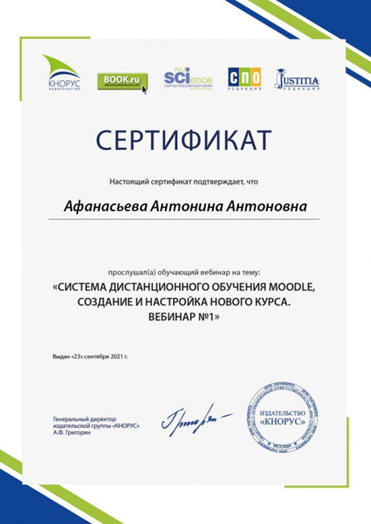 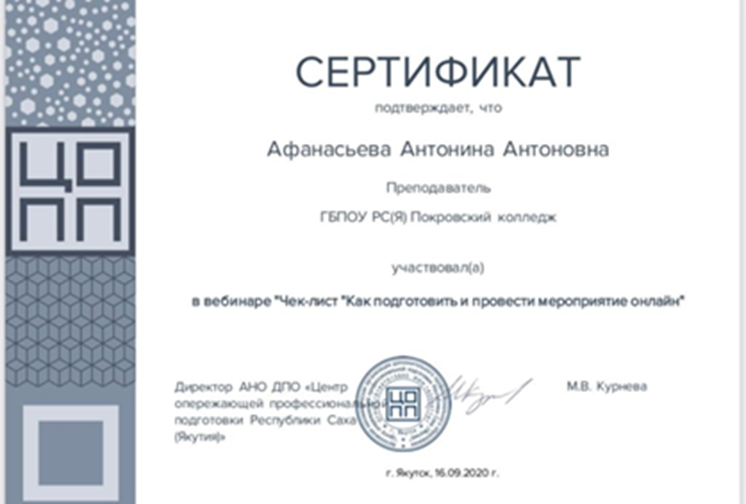 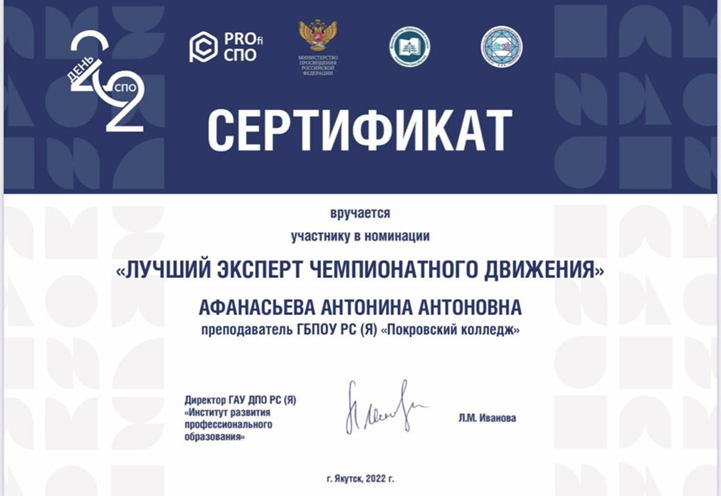 Результаты участия обучающихся в выставках, конкурсах, олимпиадах, конференциях, соревнованиях
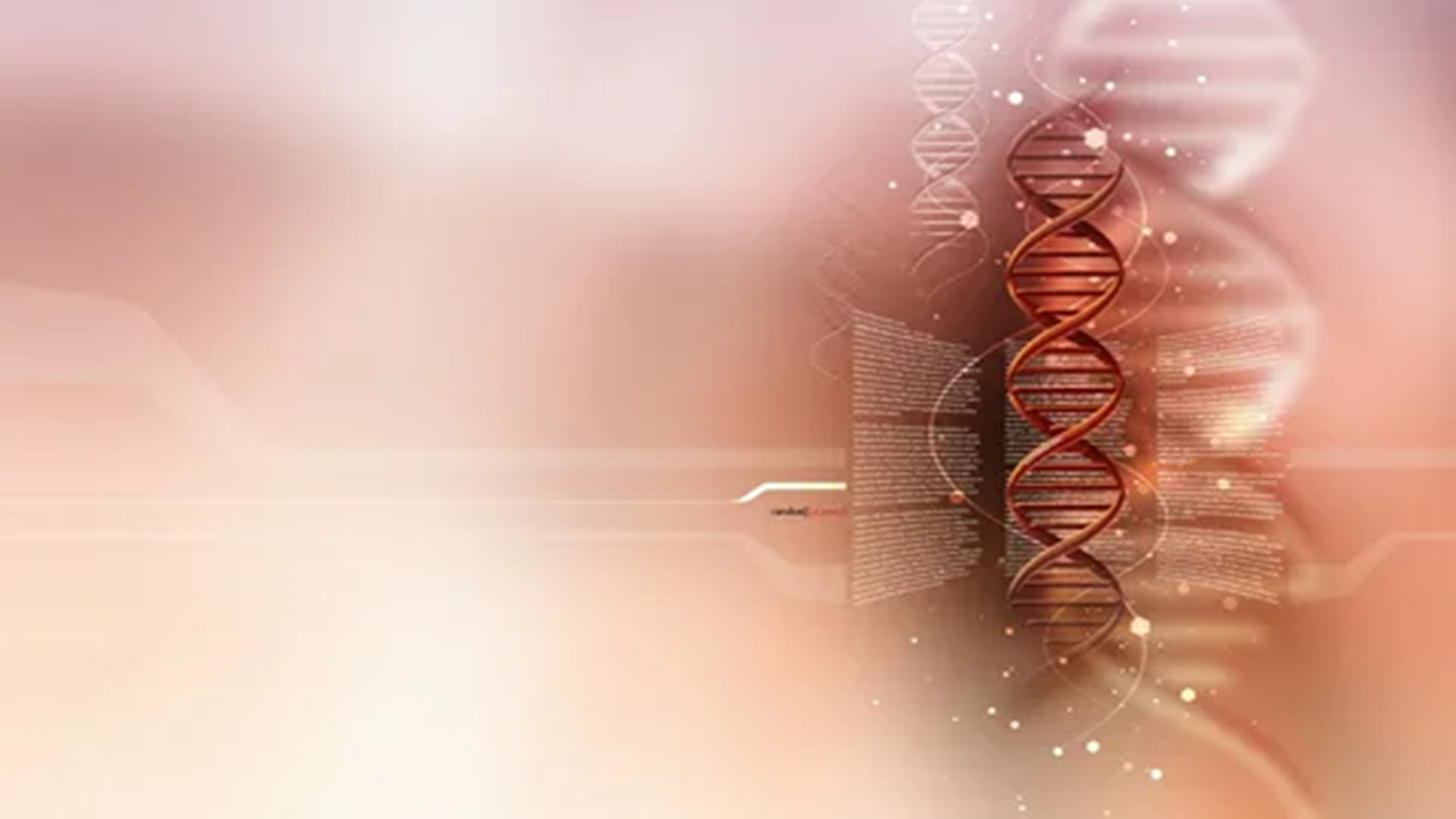 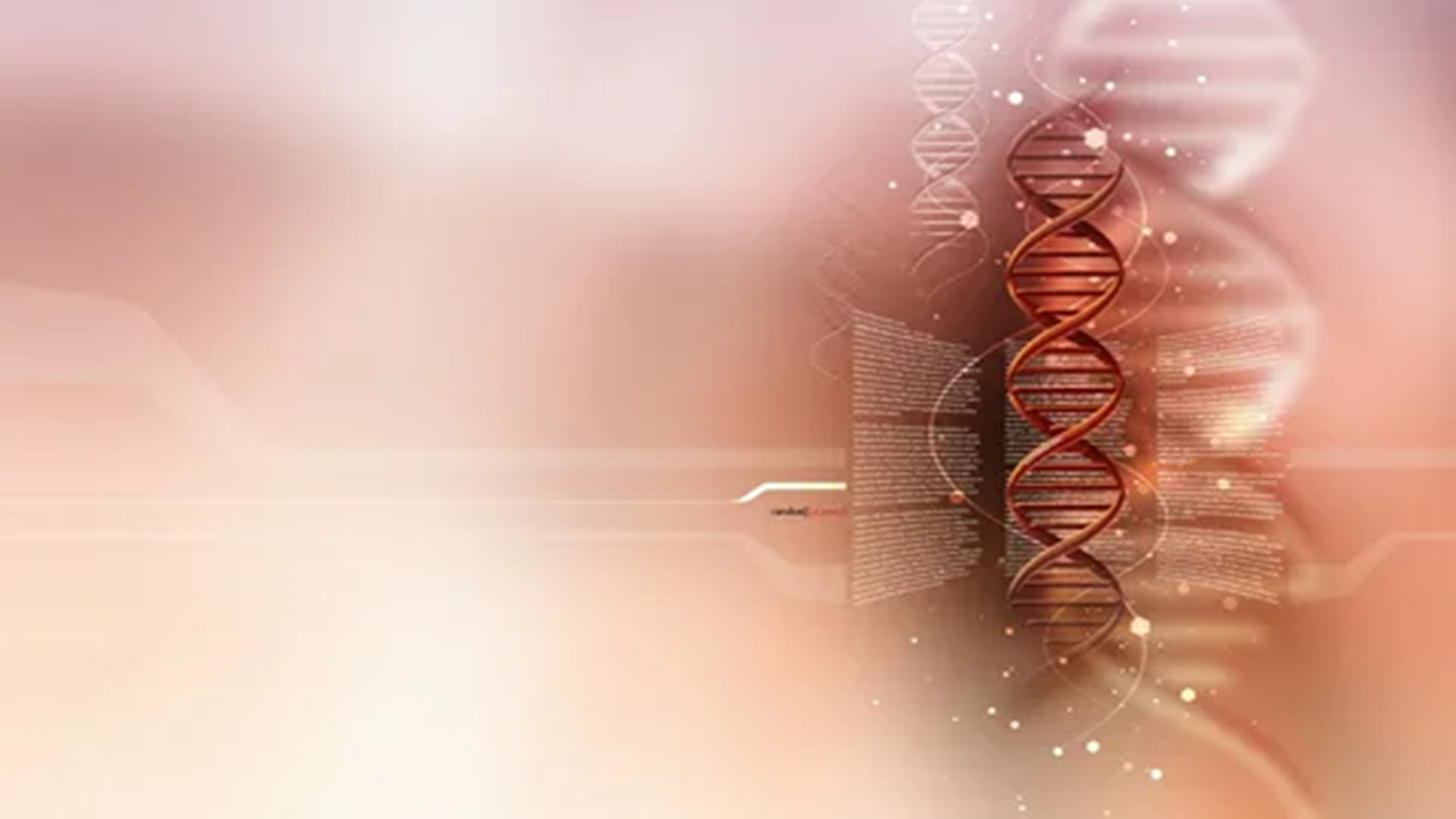 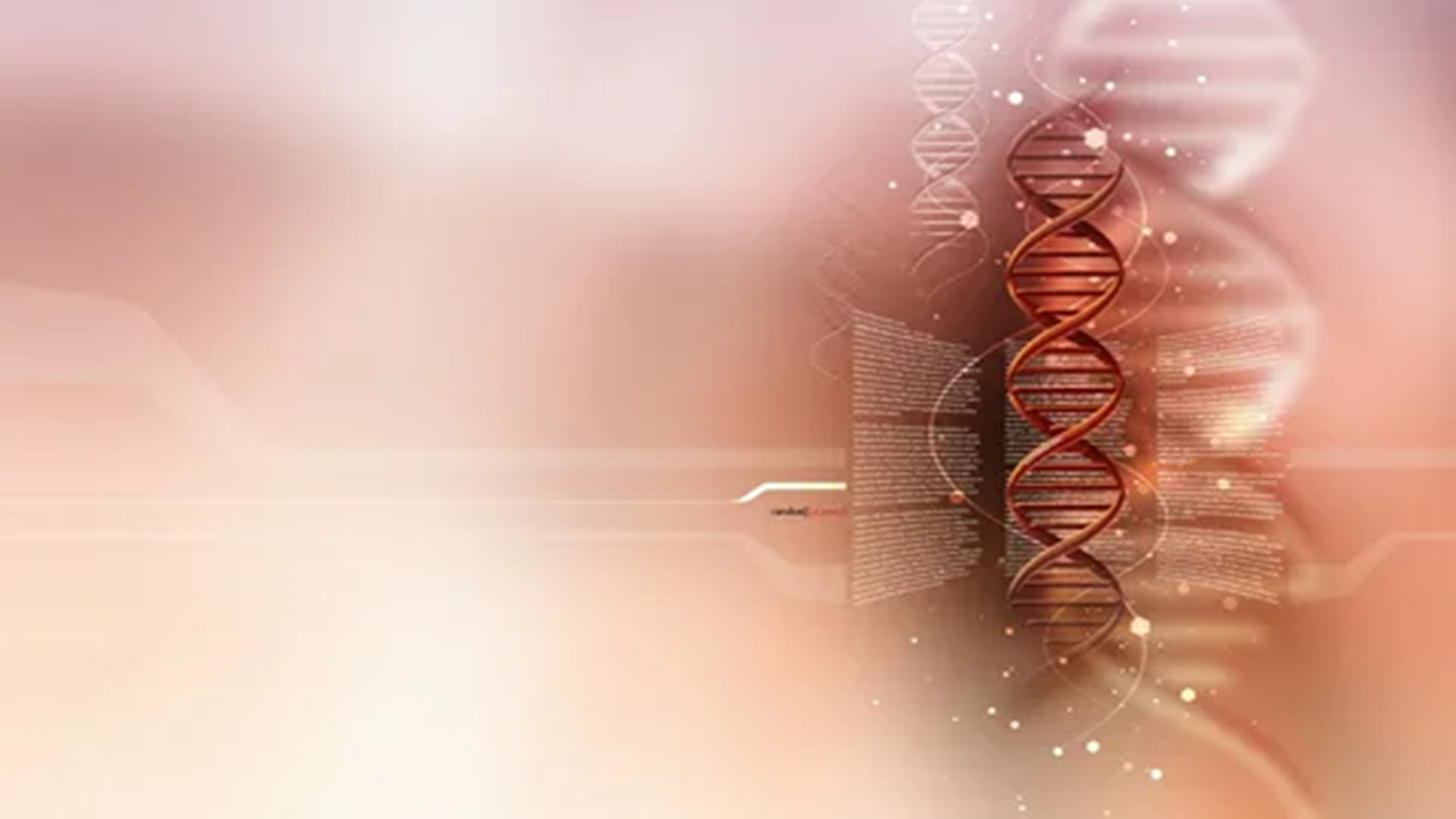 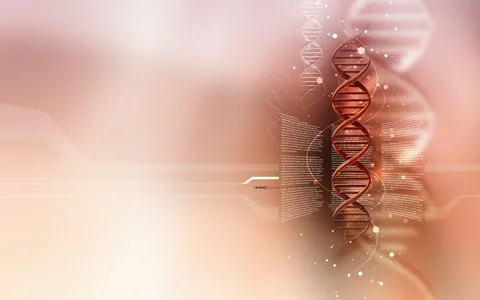 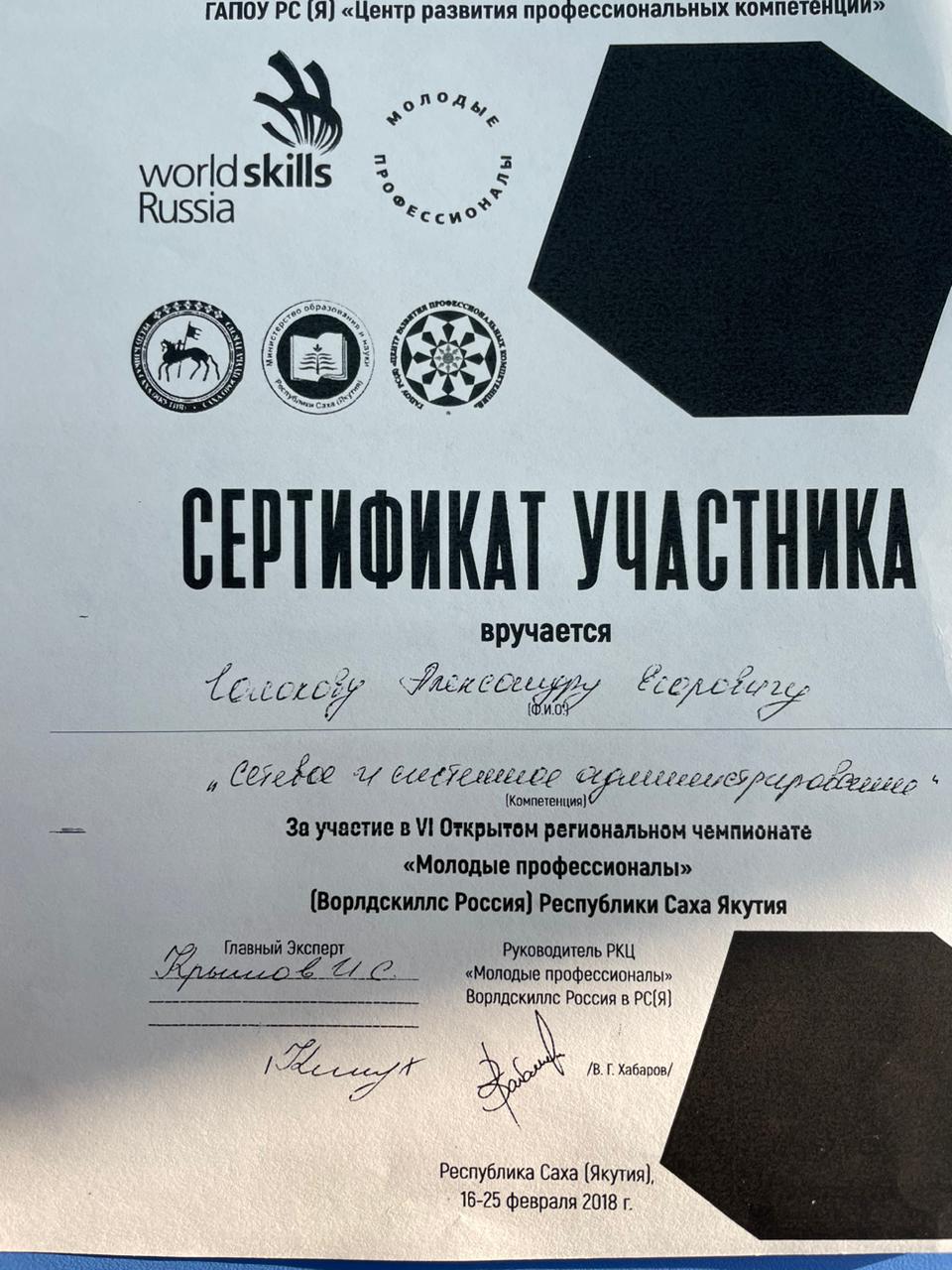 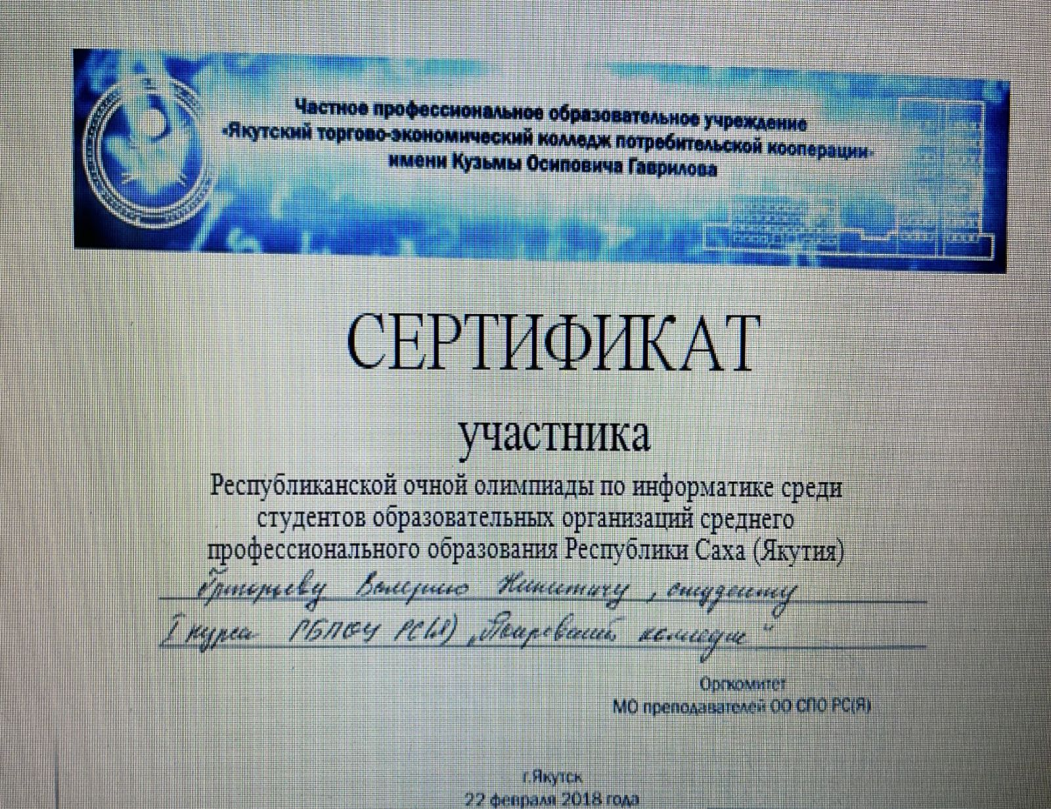 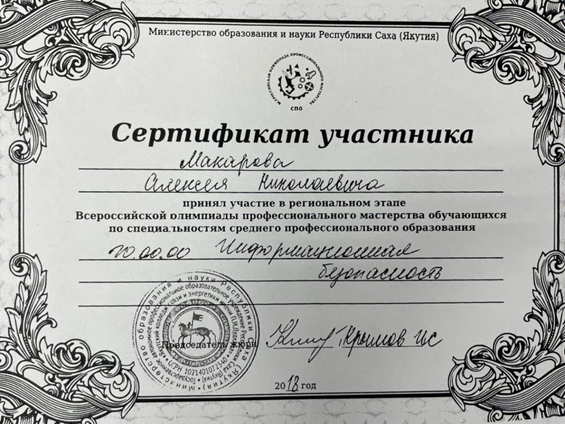 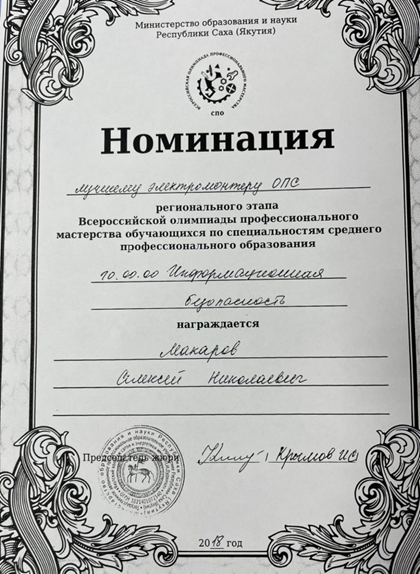 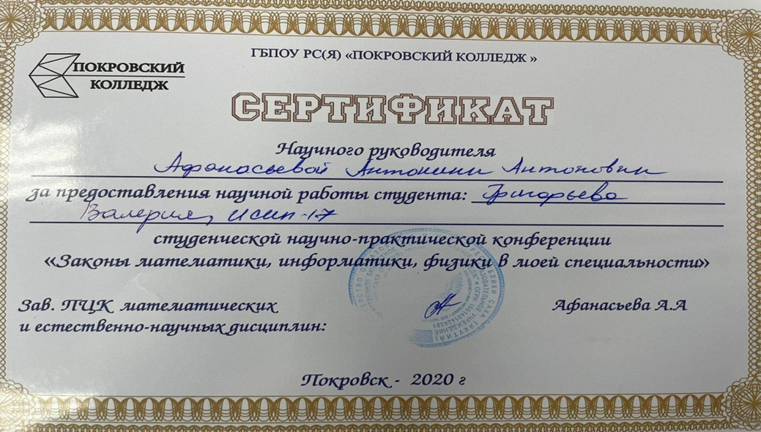 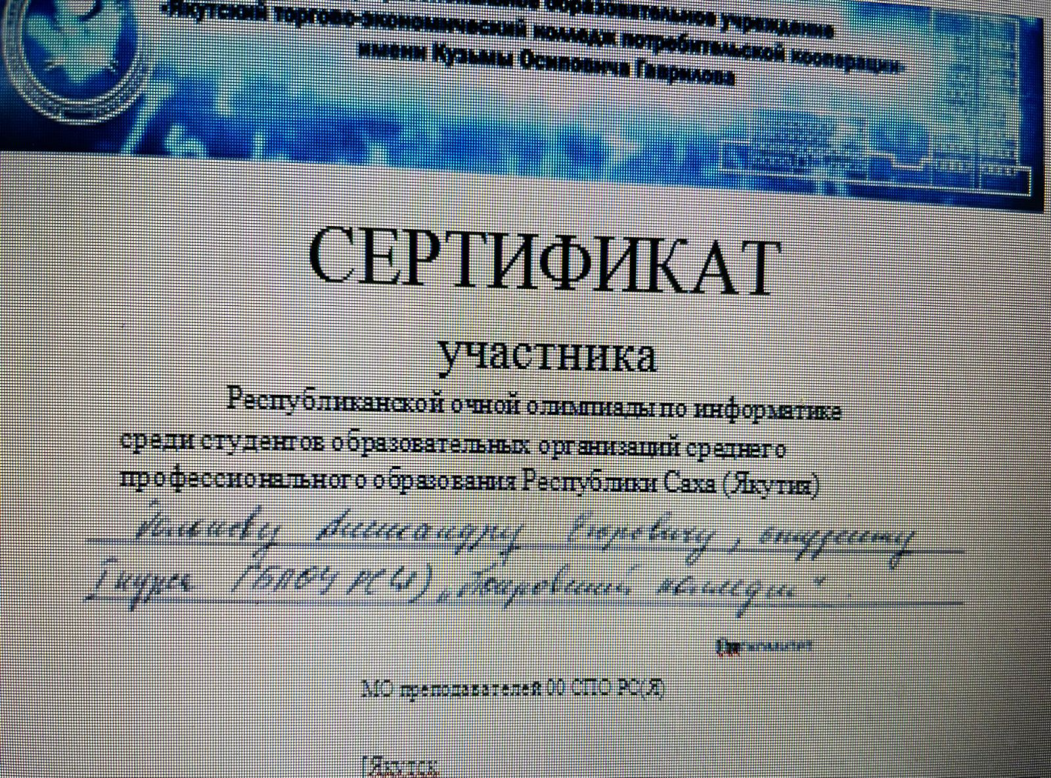 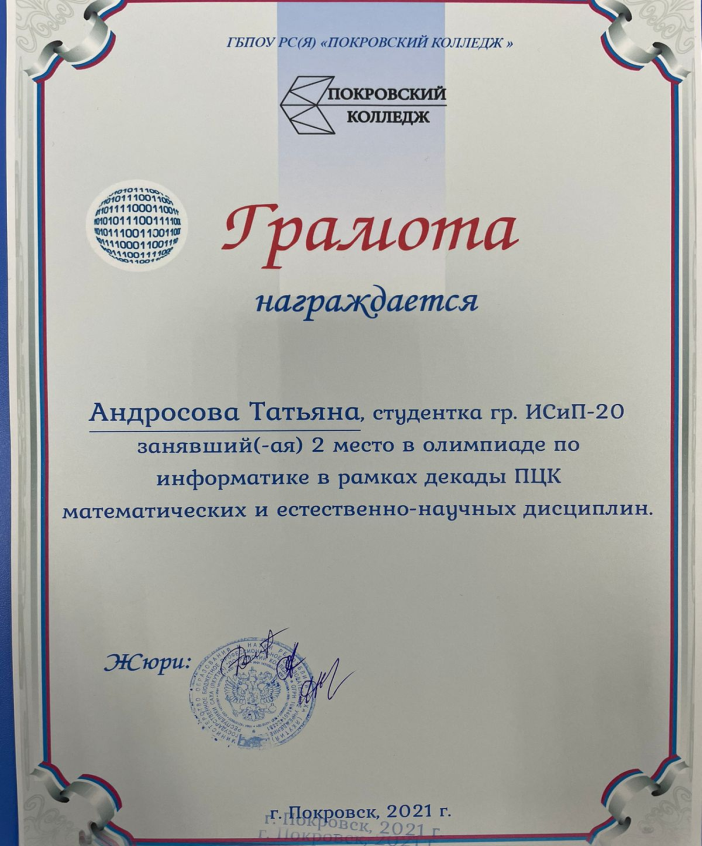 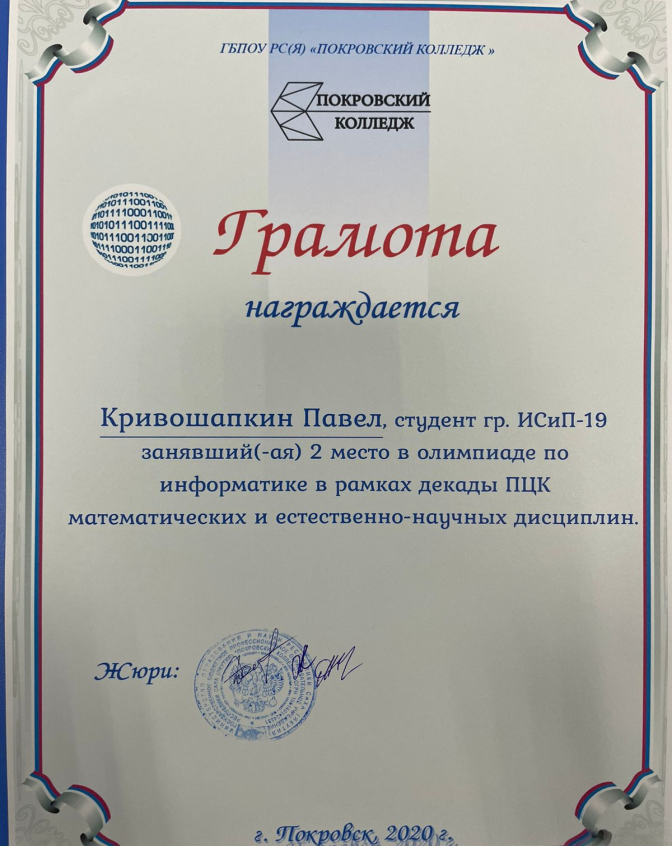 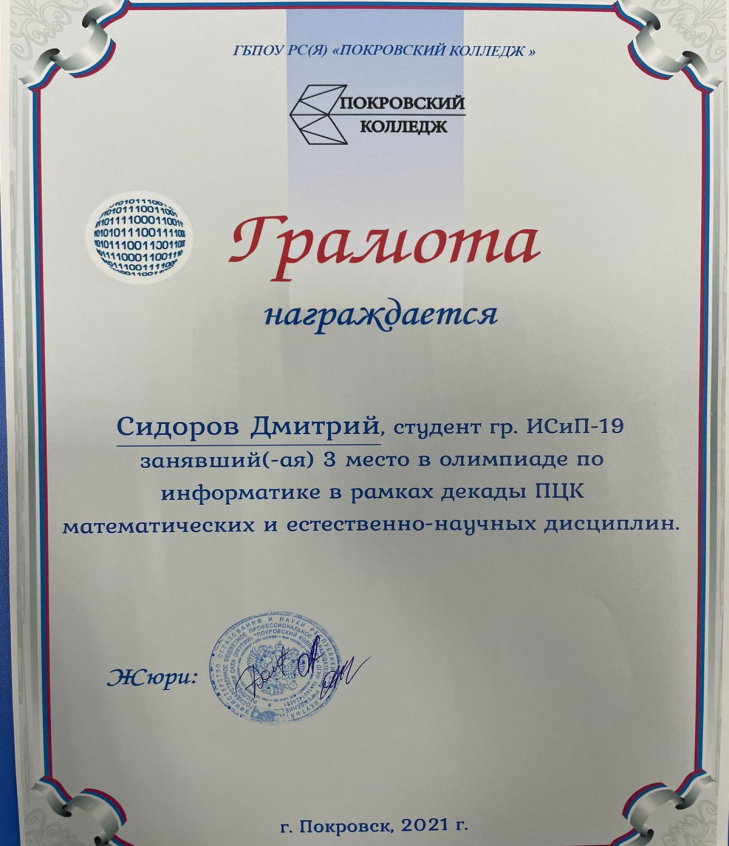 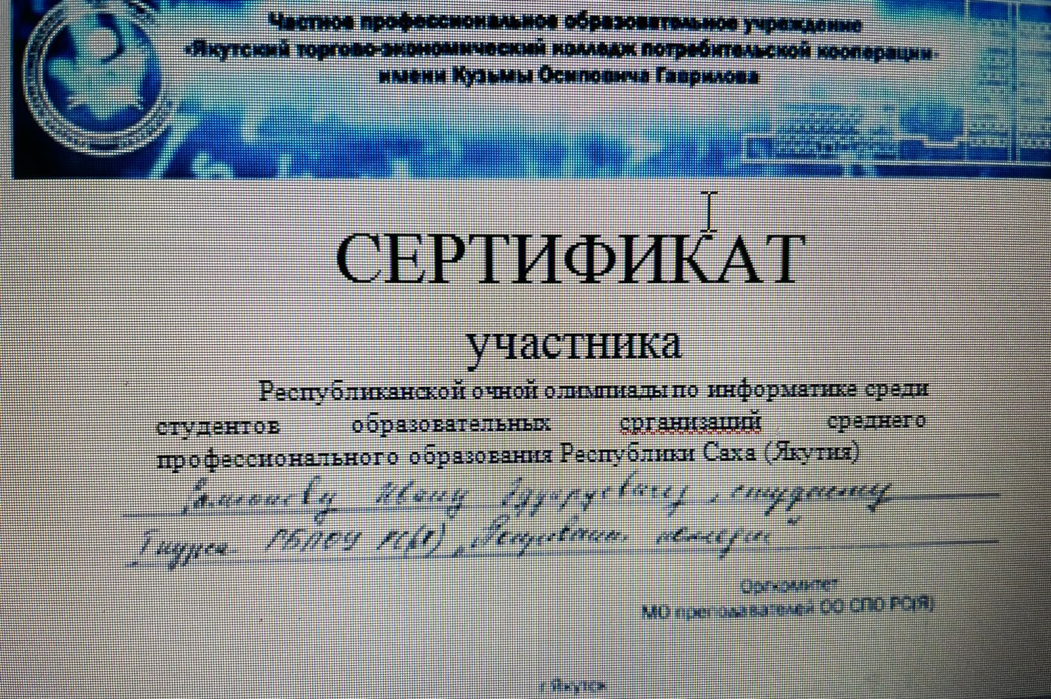 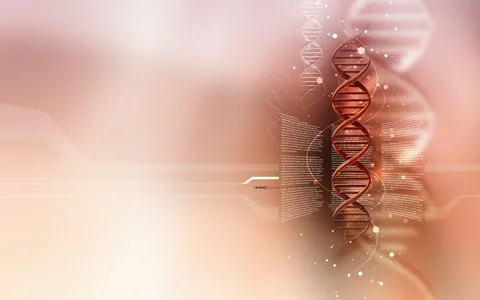 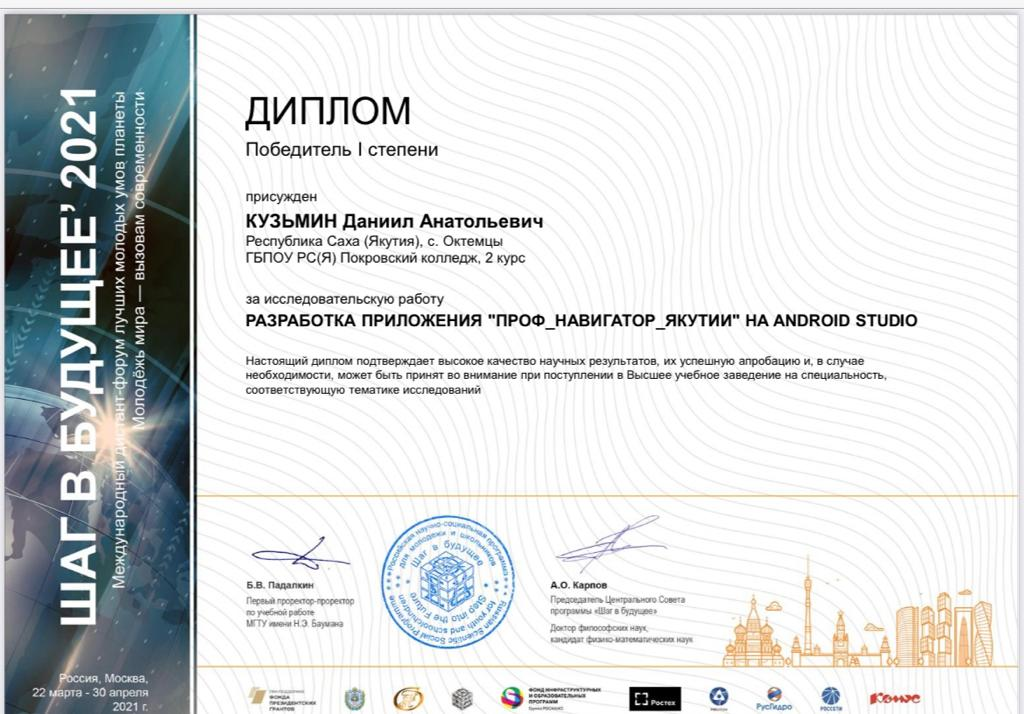 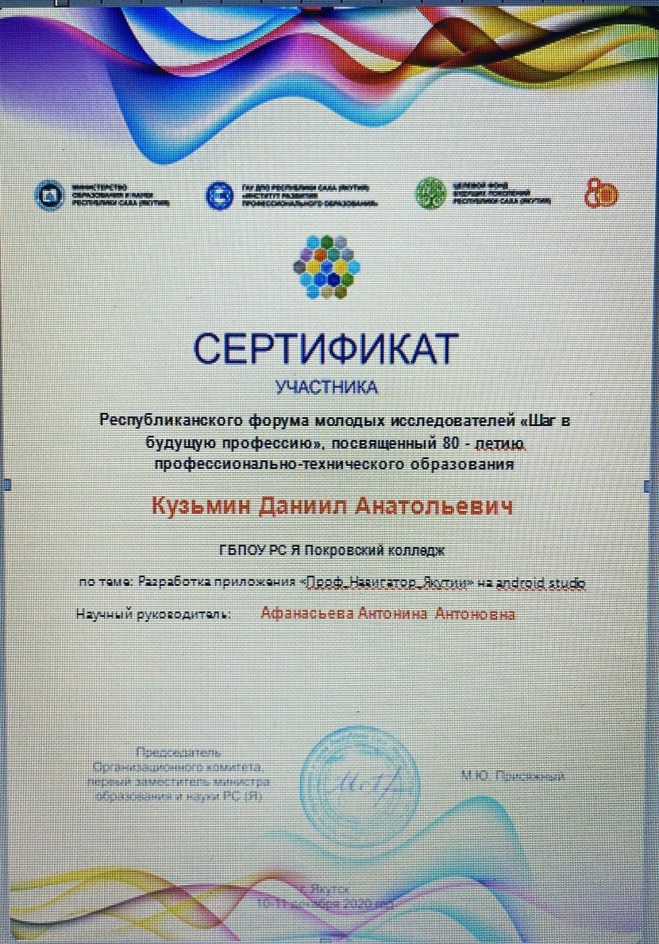 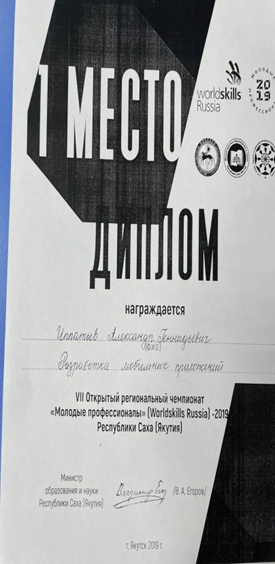 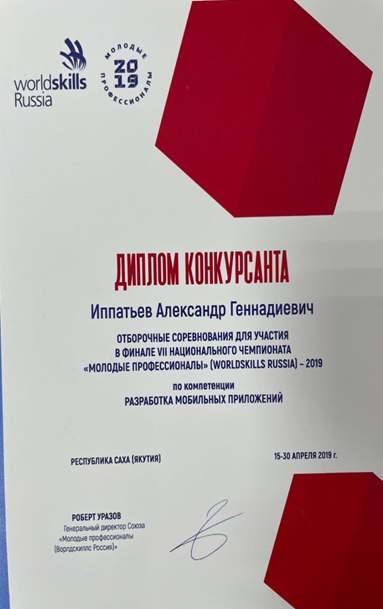 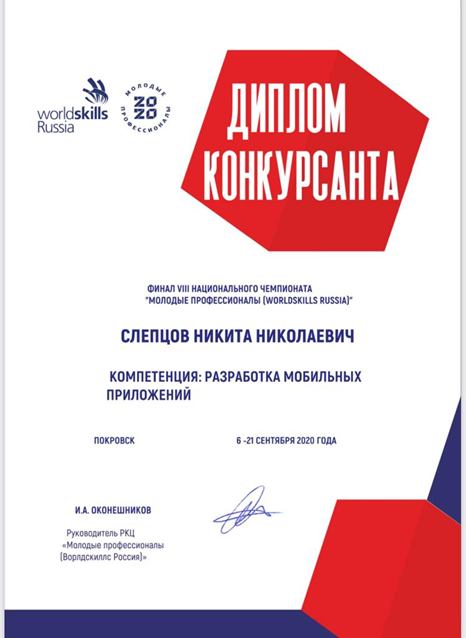 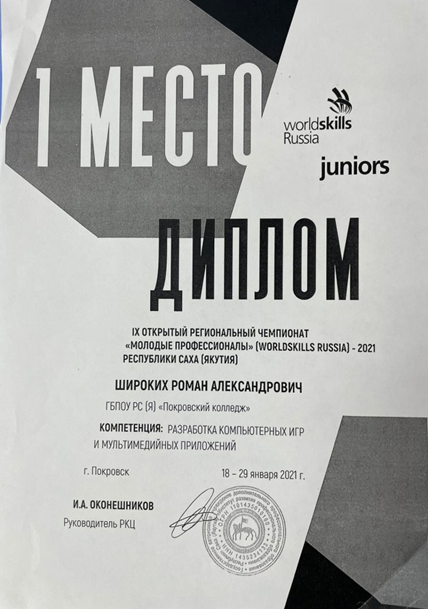 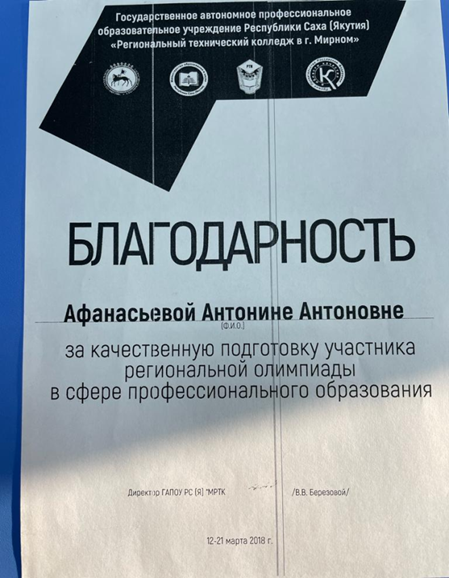 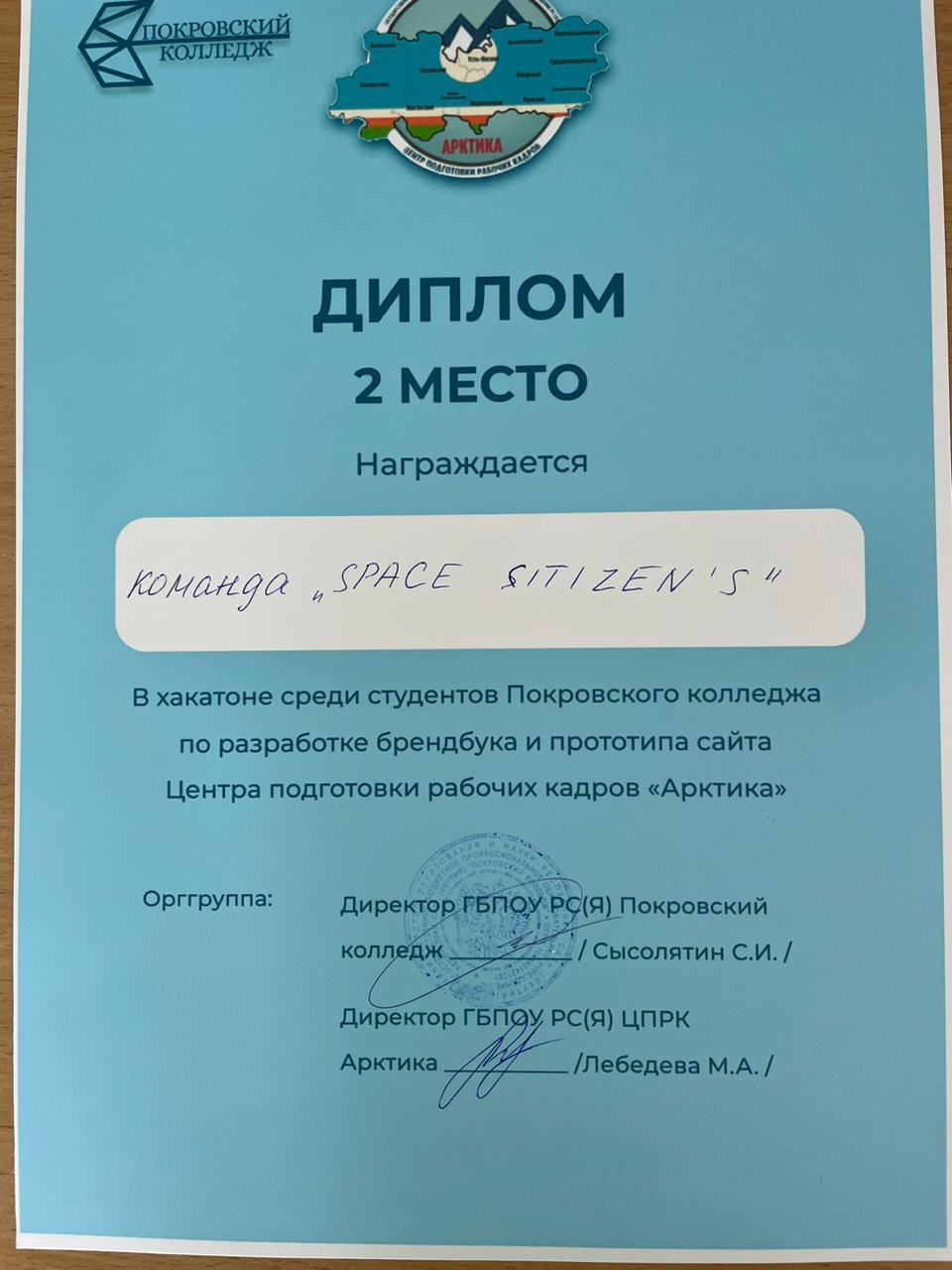 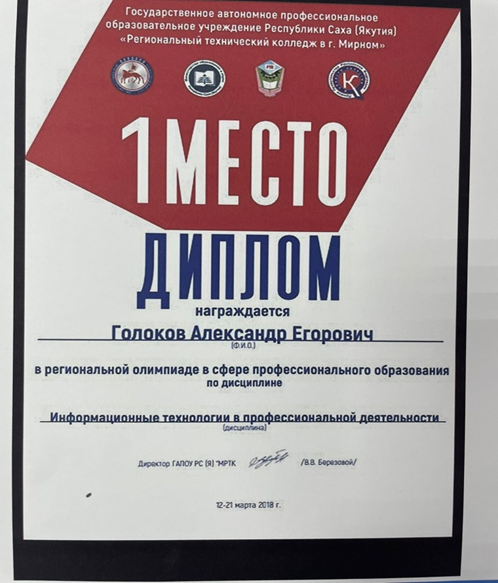 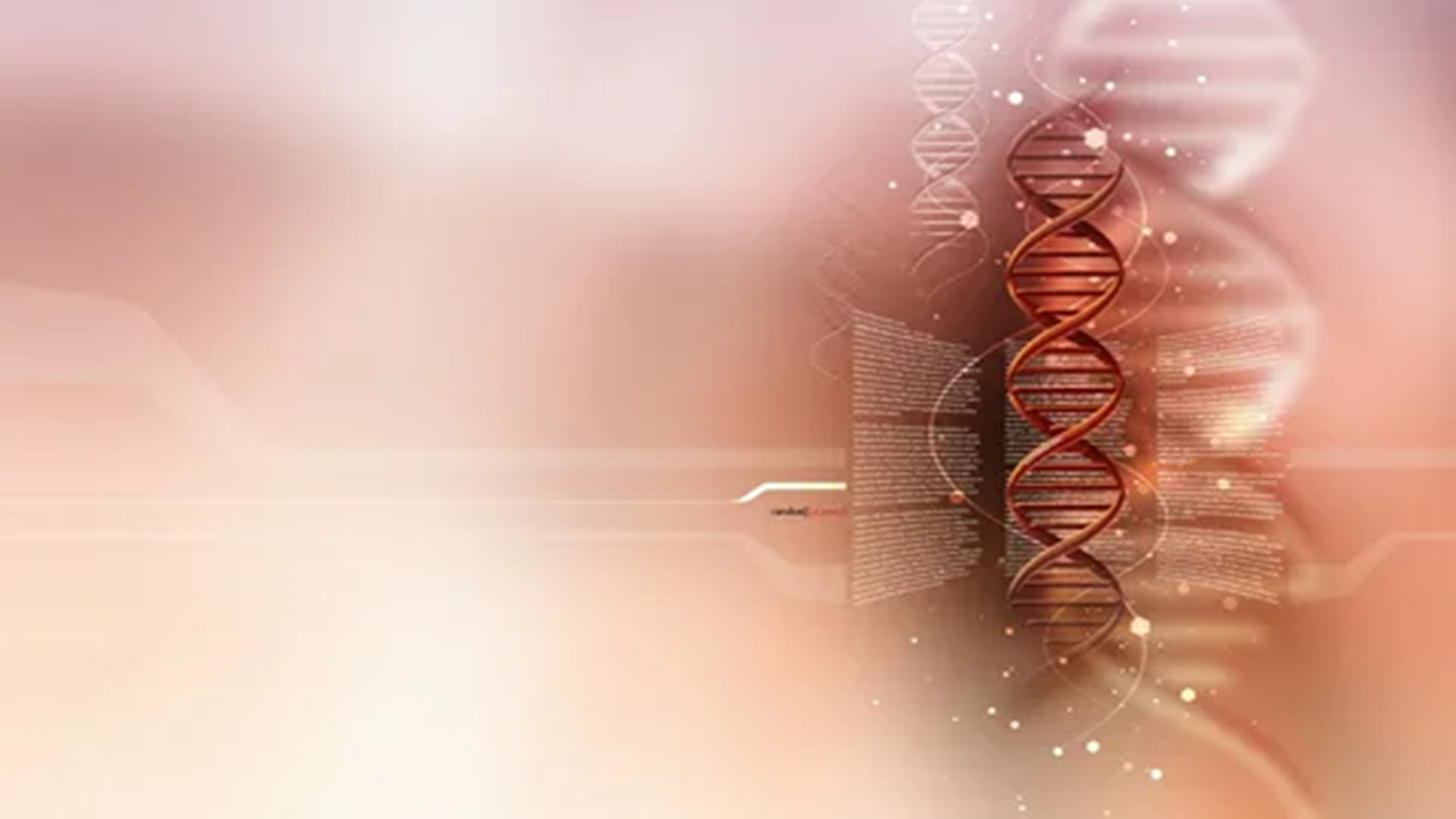 Поощрения за профессиональную деятельность
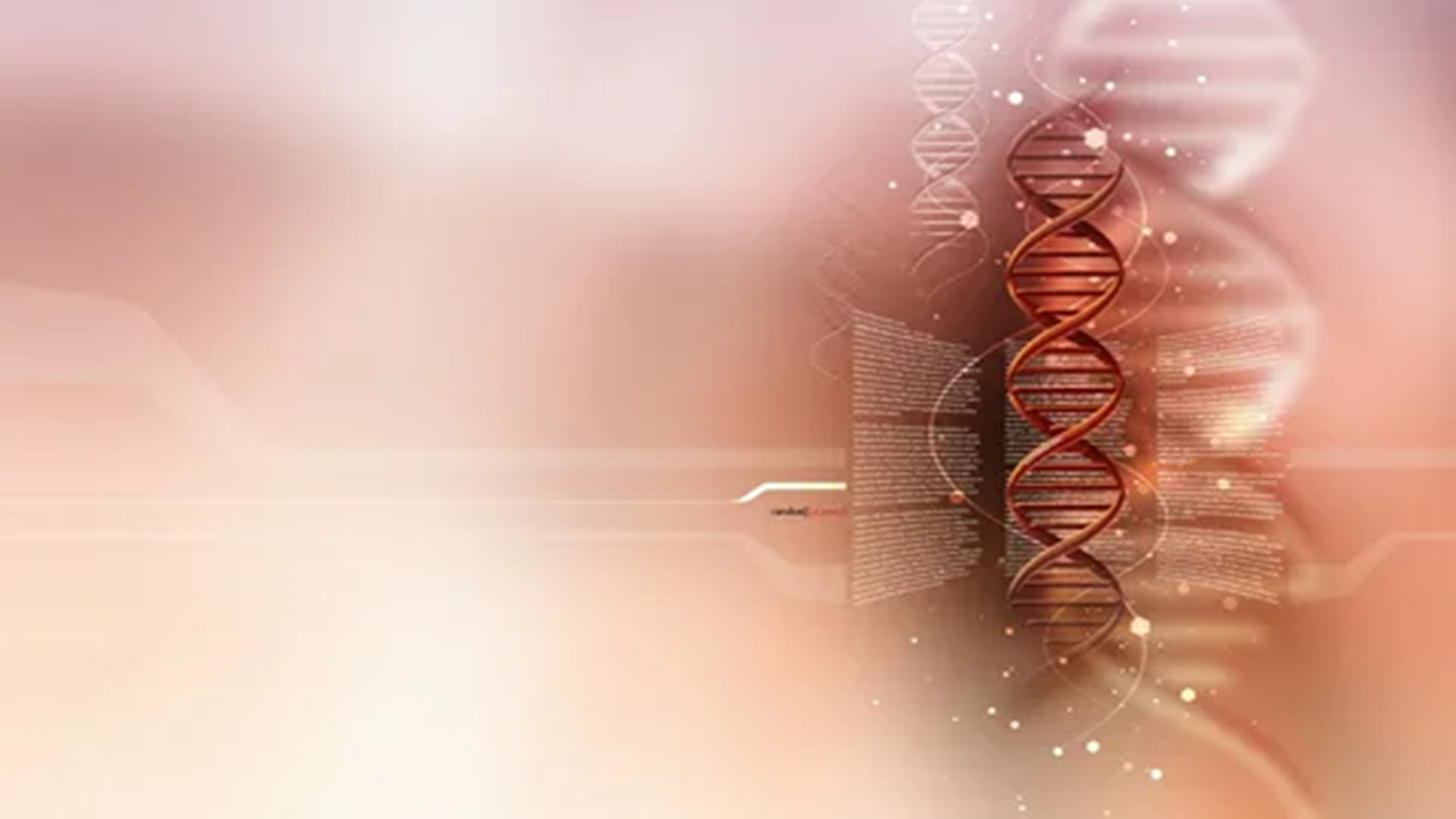 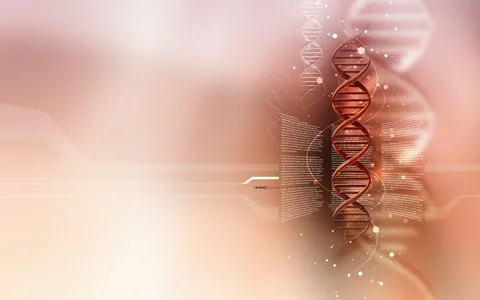 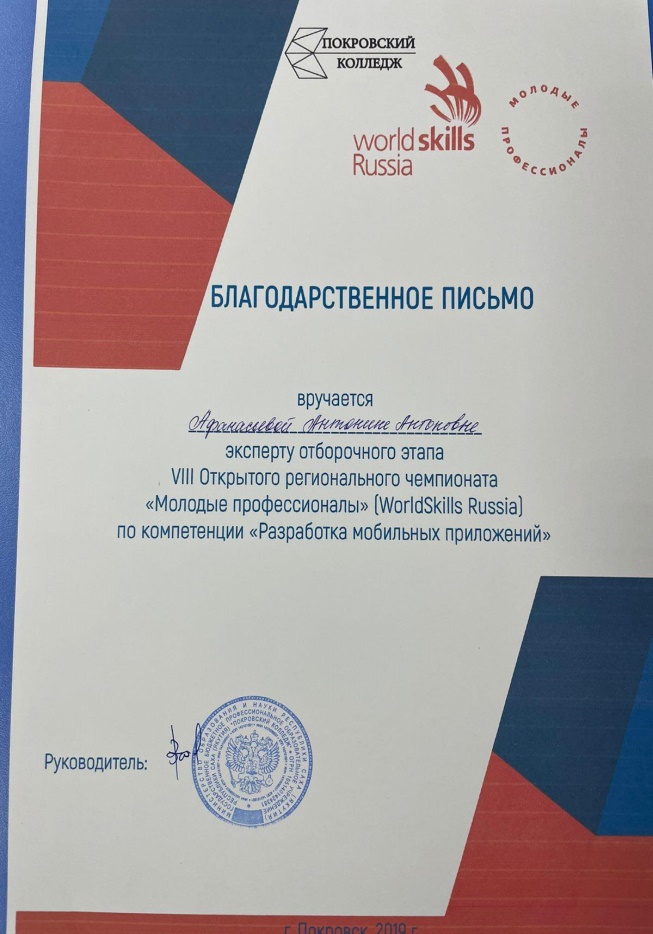 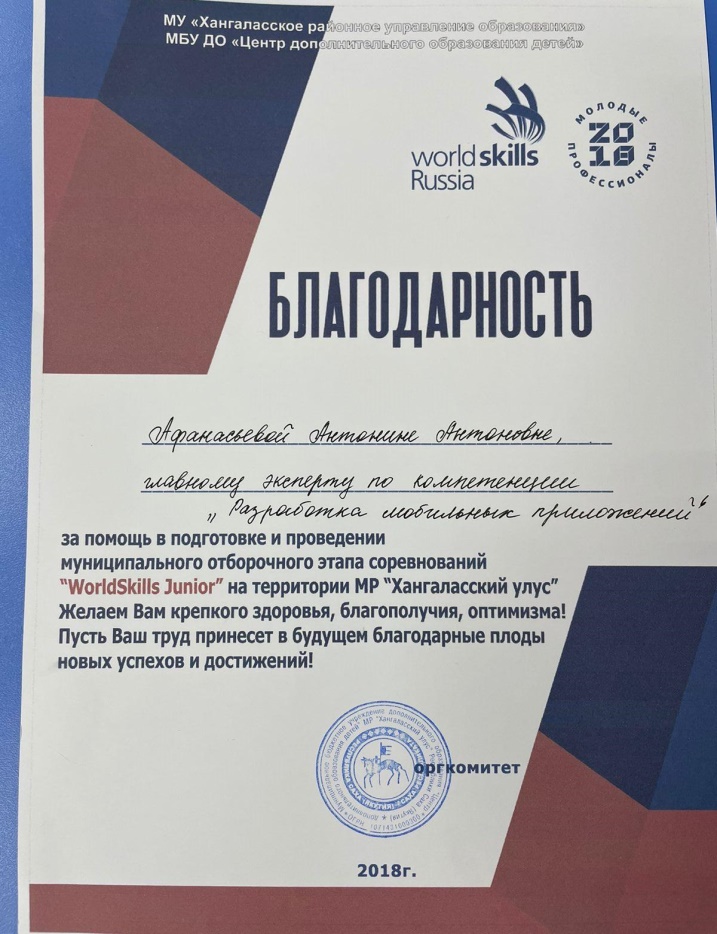 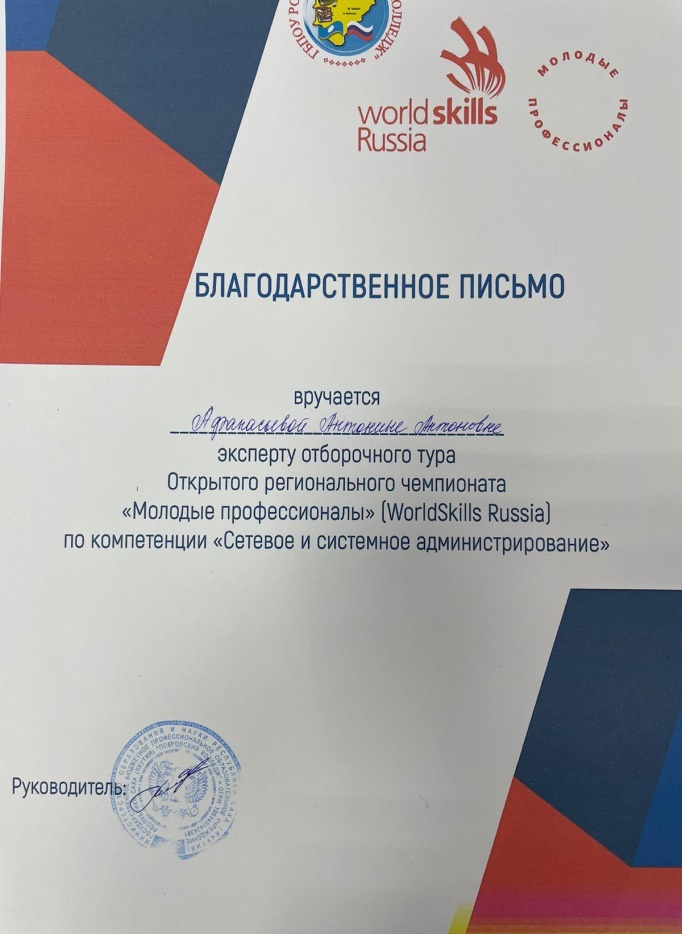 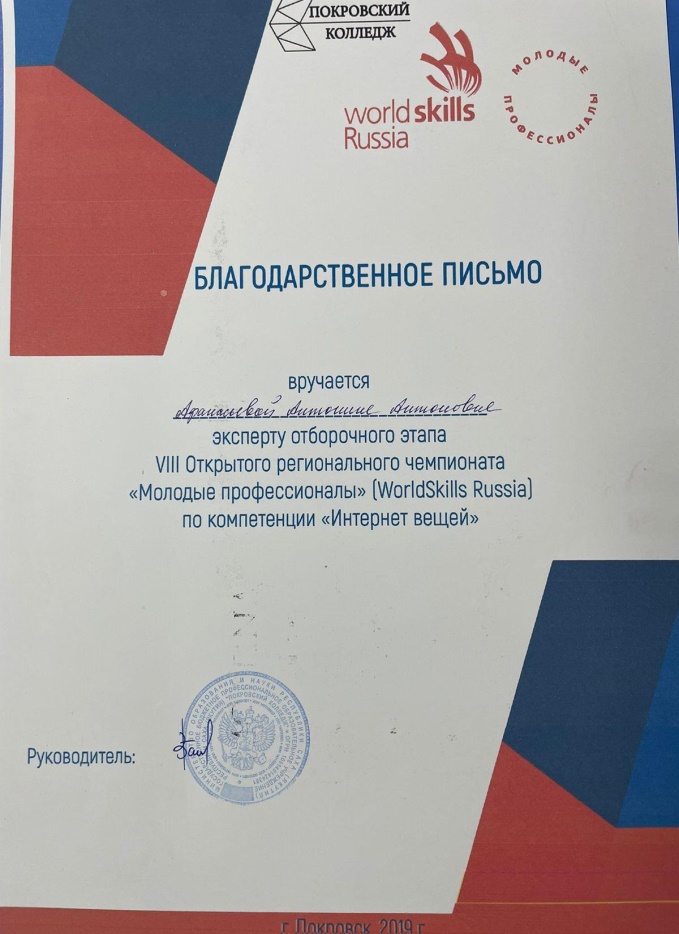 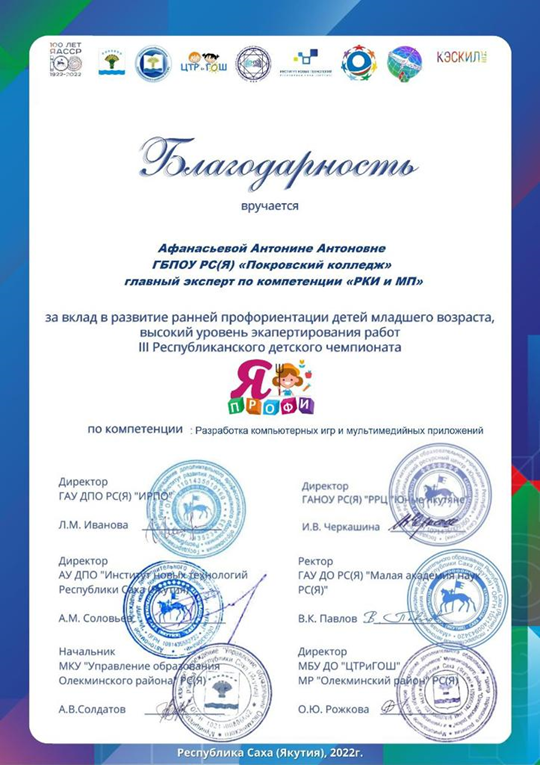 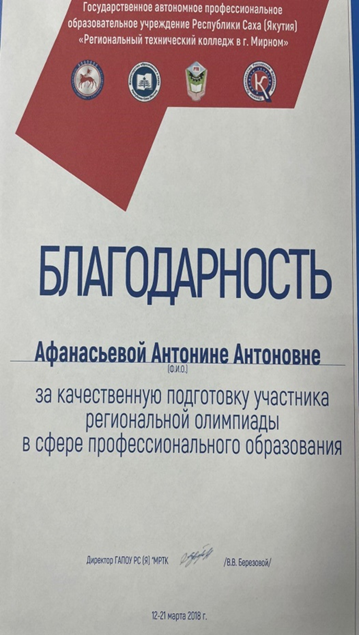 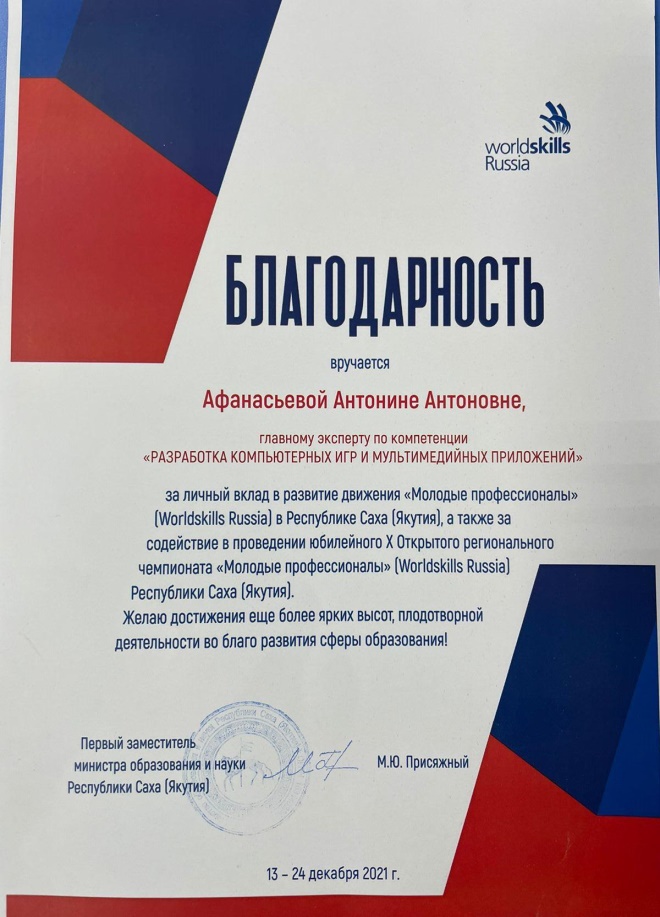 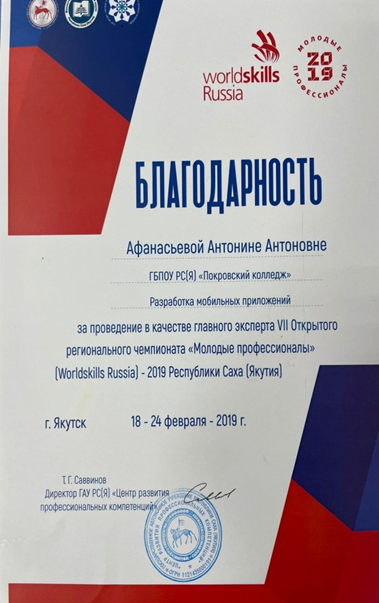 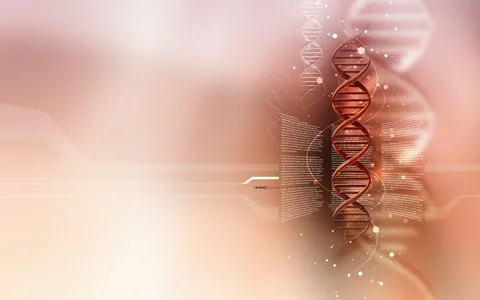 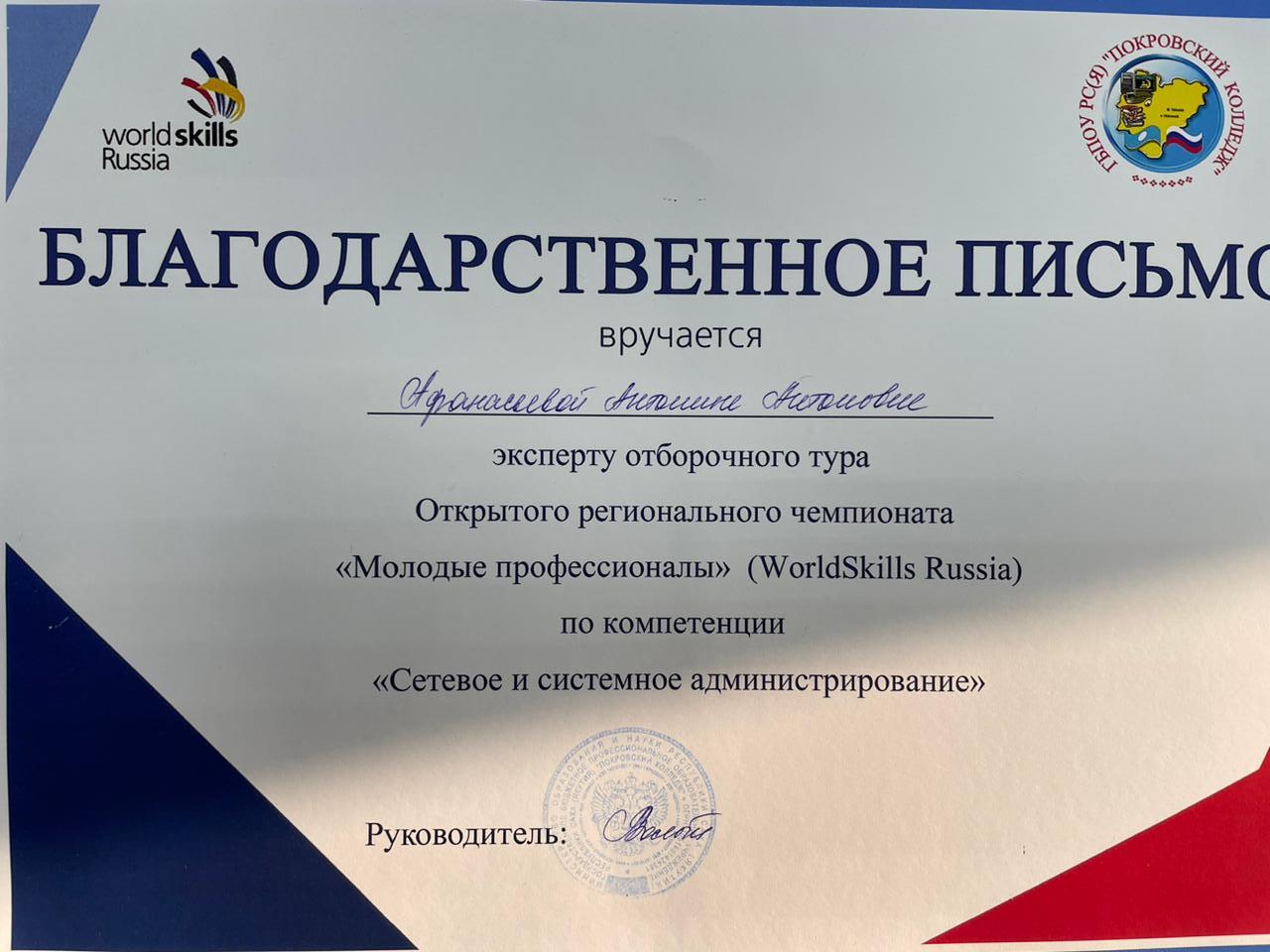 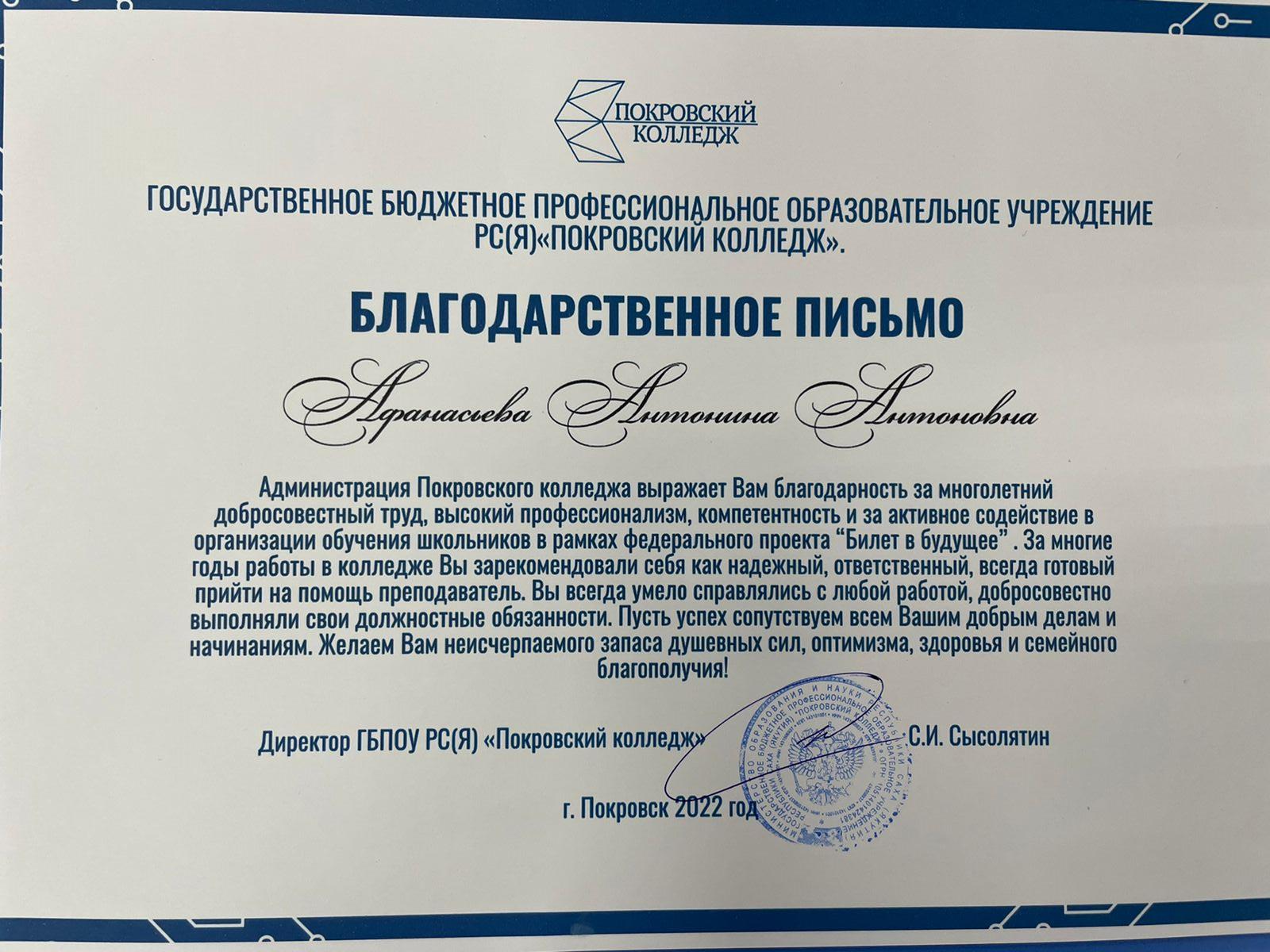 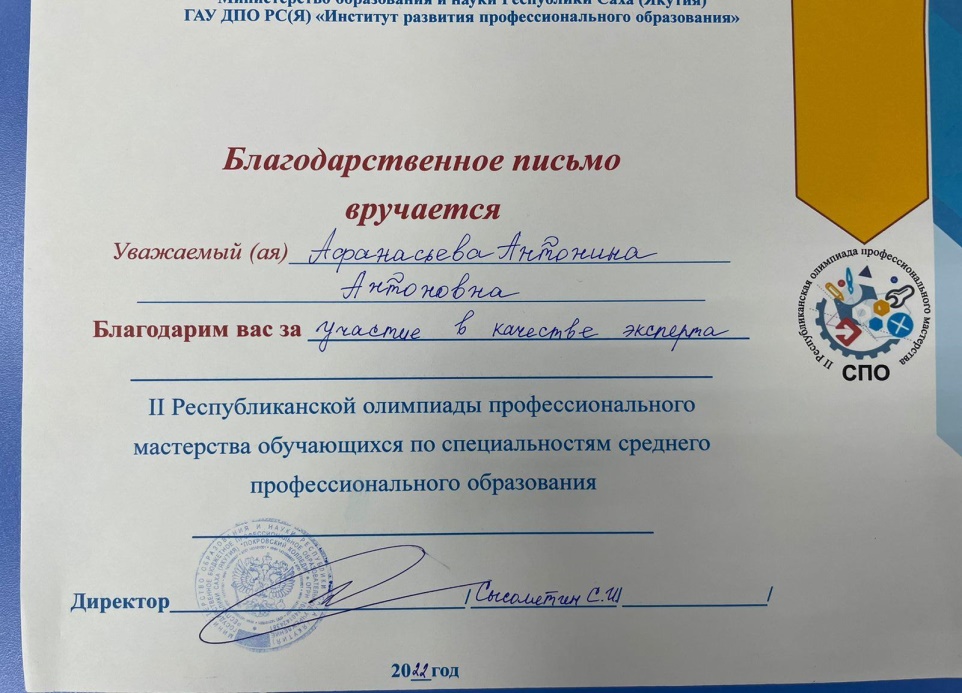 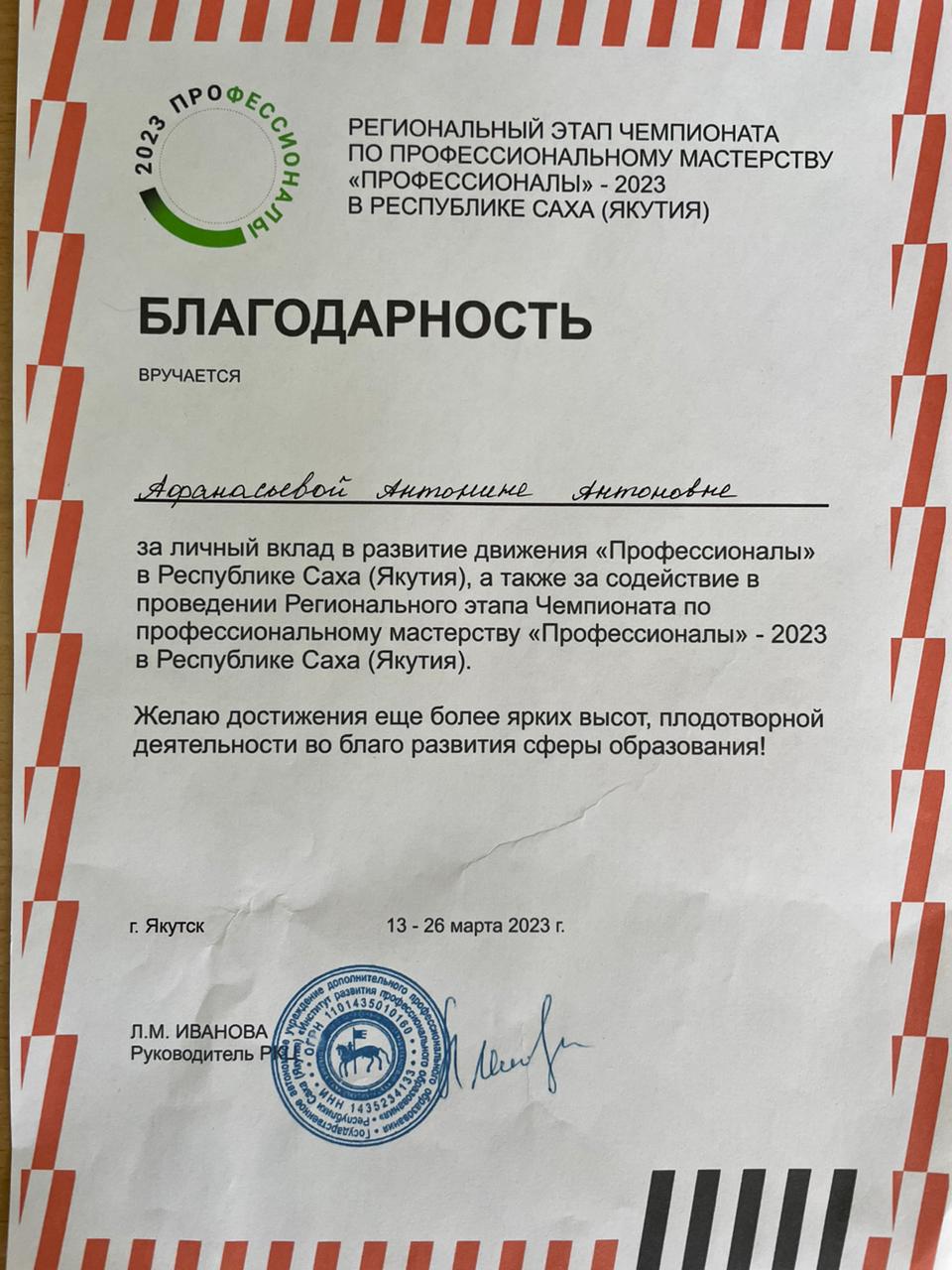 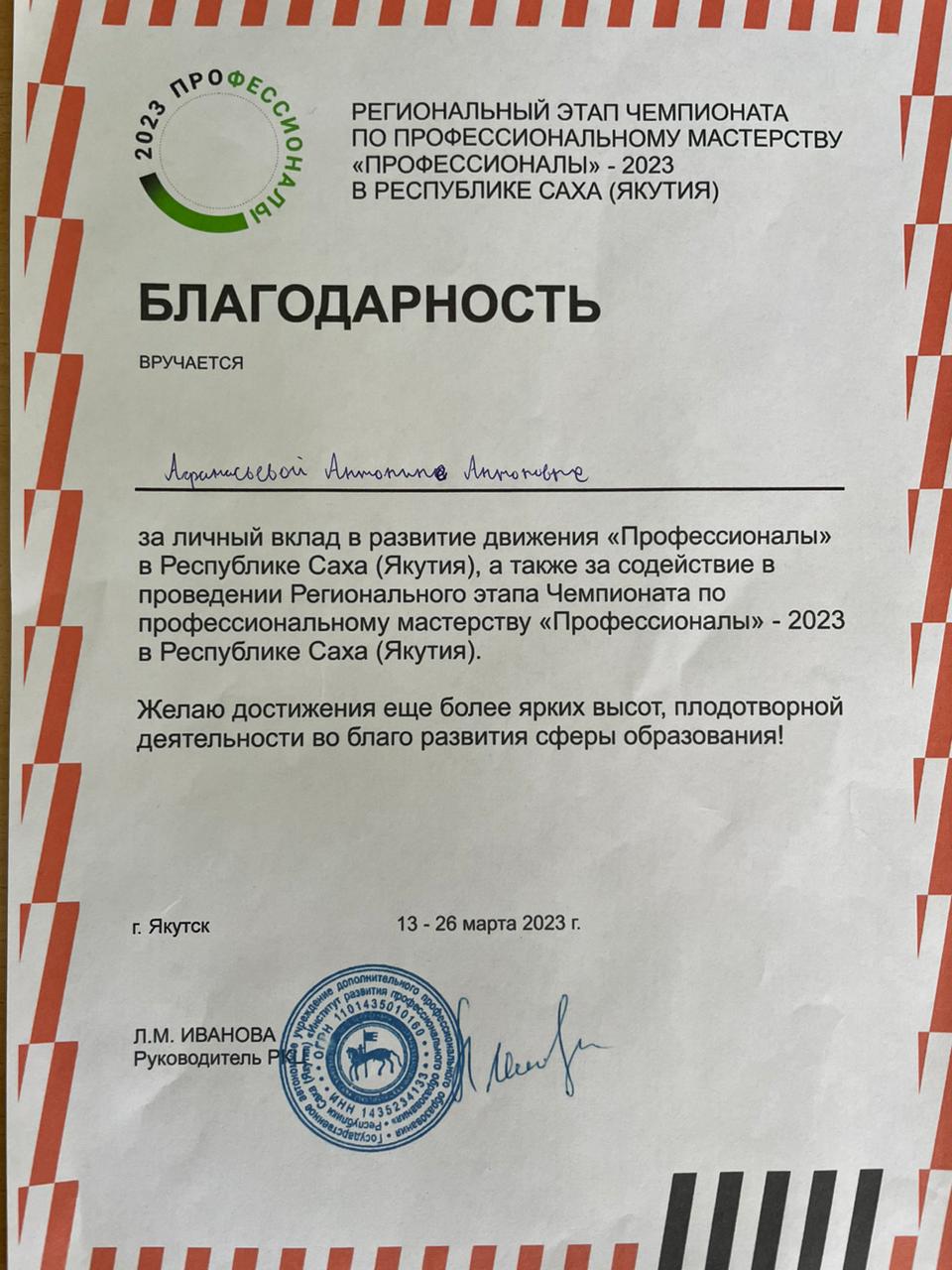 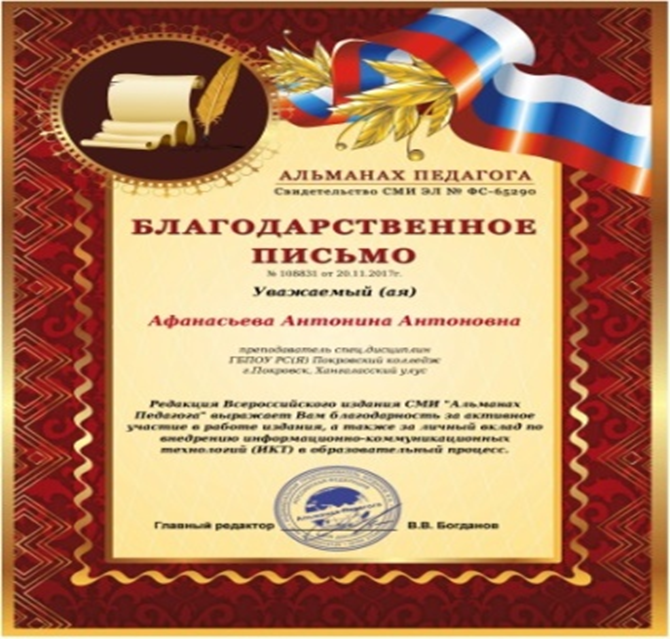 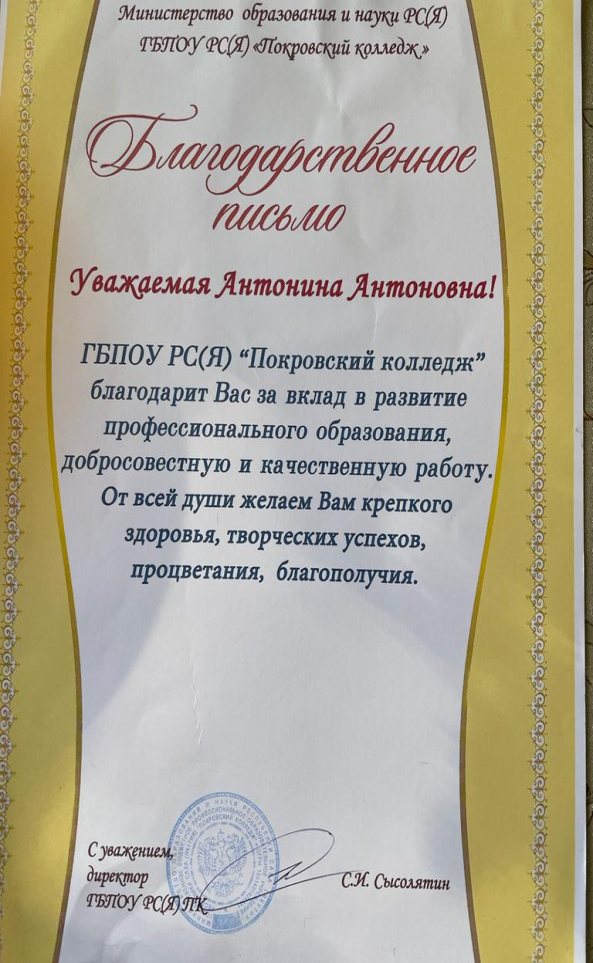 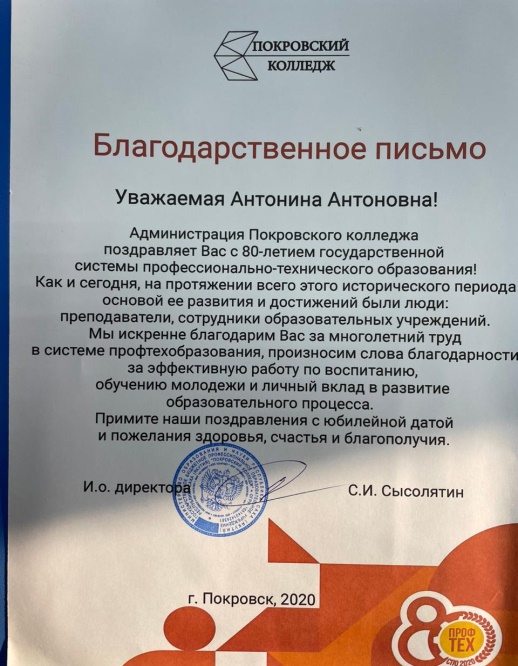 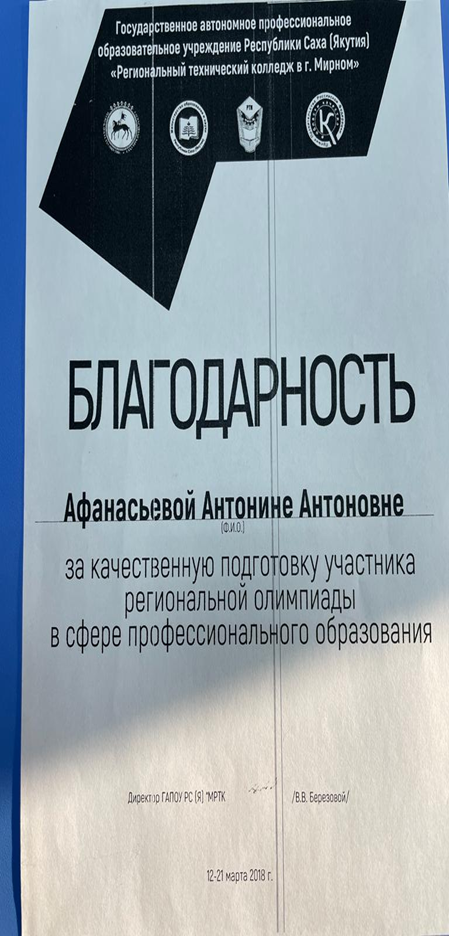 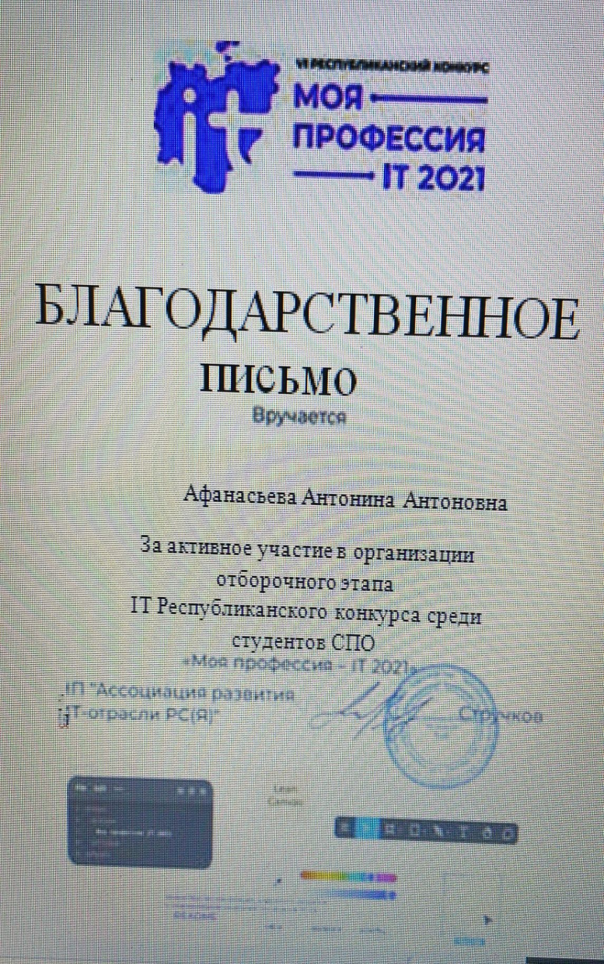 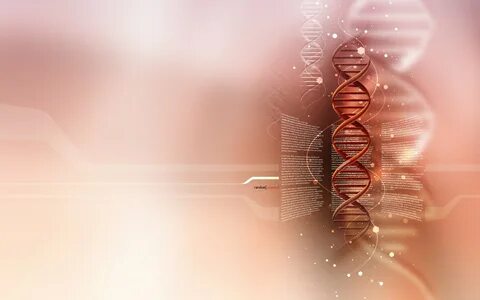 В ходе учебной деятельности активно используются офисные прикладные программы и средства ИКТ: 
мультимедиа технологии,
электронные таблицы,
программы подготовки презентаций,
электронные приложения тестирования.
 В преподавании используются современные образовательные технологии, дающие возможность повышать качество образования: 
кейс-технологии,
здоровьесберегающие технологии,
технология метод-проектов. 
Организация обучения ориентирована на практикоориентированный подход. Организации внеаудиторной самостоятельной работы по дисциплинам и междисциплинарным курсам  направлена на подготовку к защите курсовых работ и ВКР, а также подготовку участников олимпиады профессионального мастерства и чемпионатов профессионального мастерства по стандартам WorldSkills.
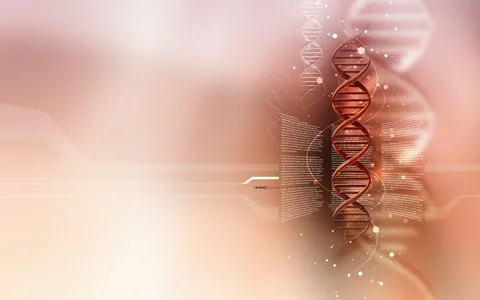 Разработаны:
учебно-методические комплексы по дисциплинам;
методические рекомендации по выполнению практических работ;
методические рекомендации по подготовке к защите курсового проекта;
методические рекомендации по выполнению самостоятельной работы;
рабочие программы
опорный конспект лекций;
презентационный материал по темам; 
контрольно-оценочные средства в форме тестовых заданий, в форме практических 
работ и кейсов;
фонд оценочных средств по программам подготовки;
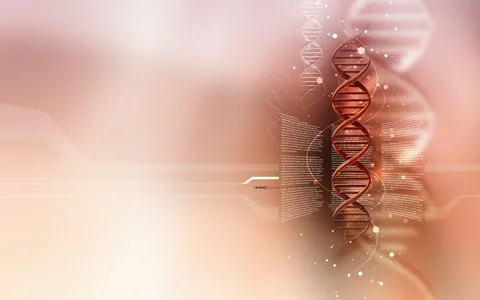 Распространение опыта
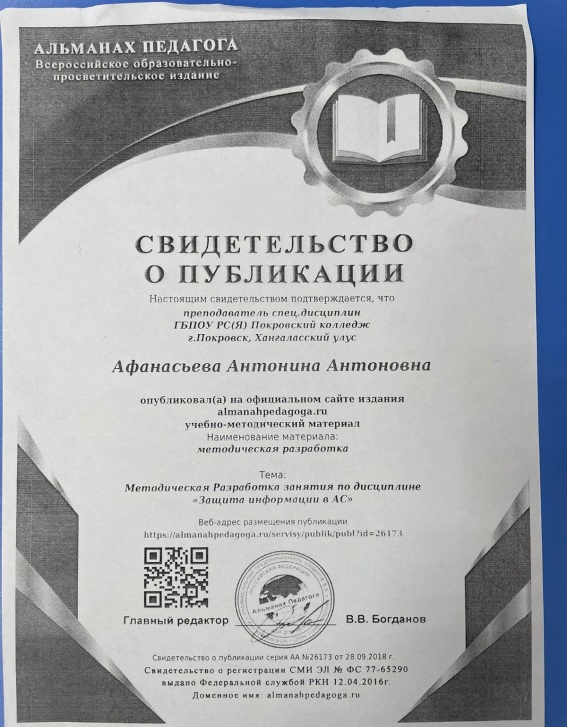 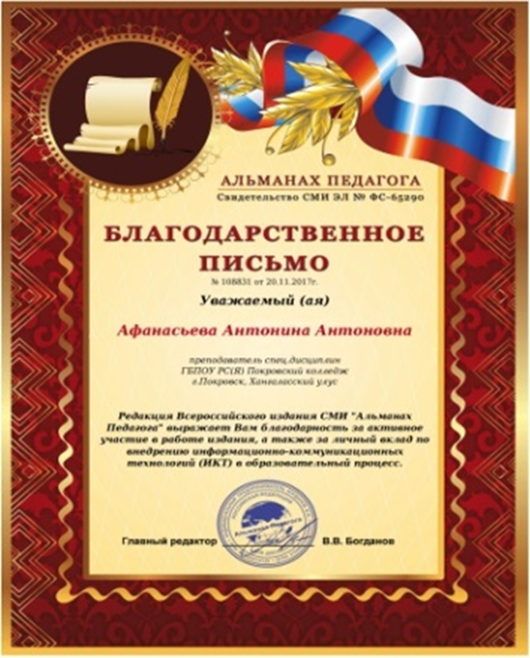 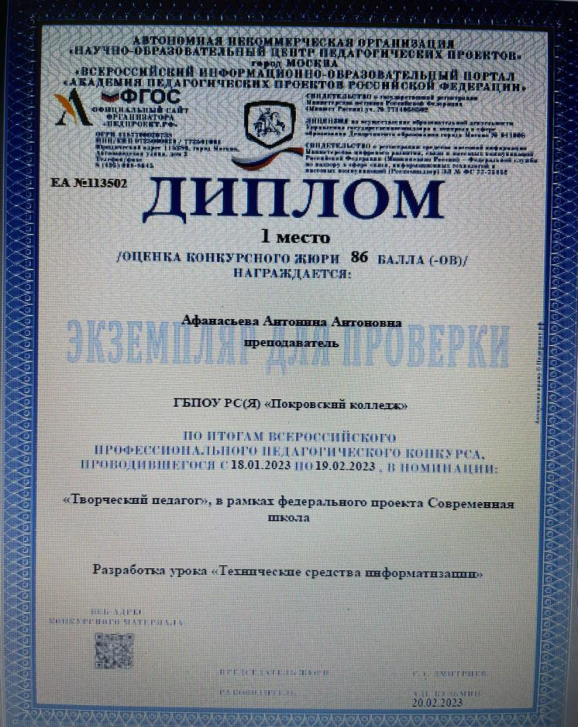 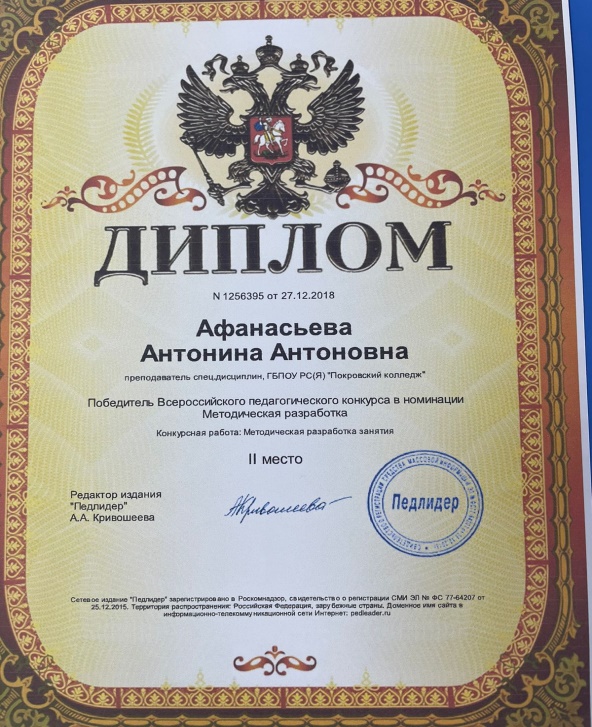 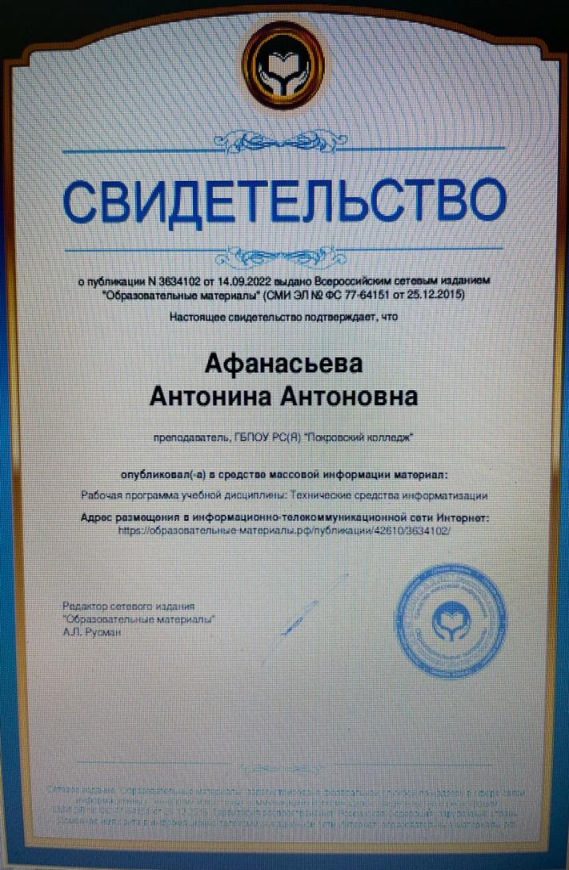 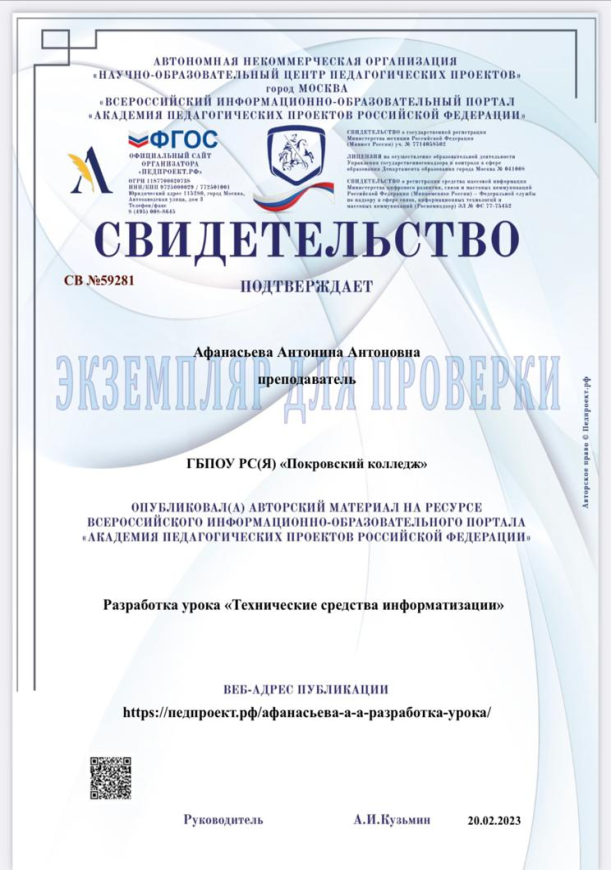 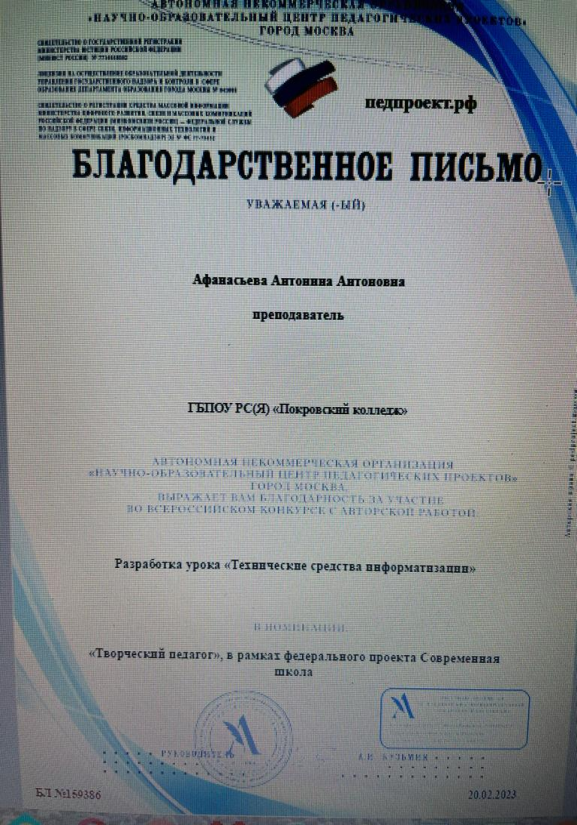 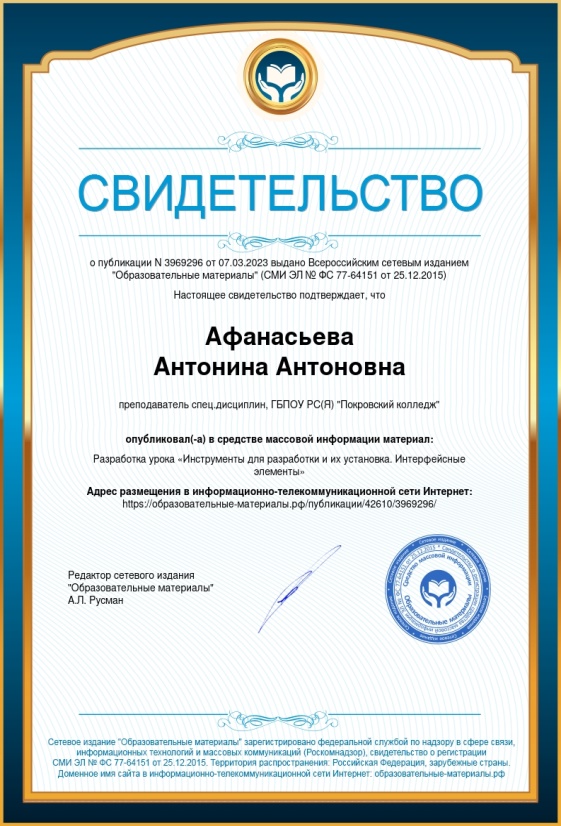 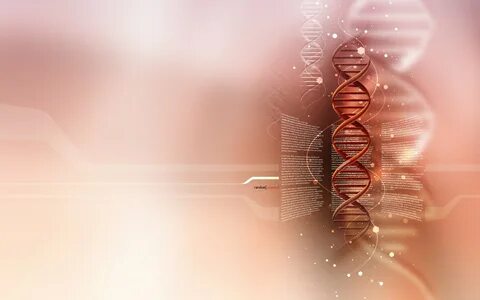 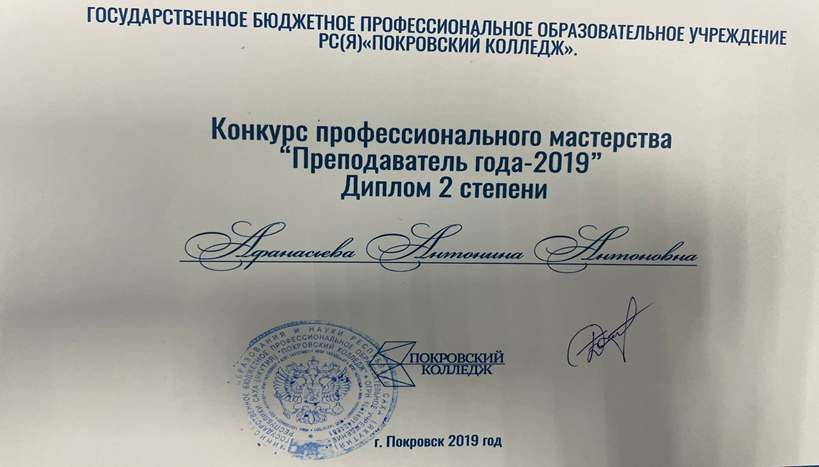 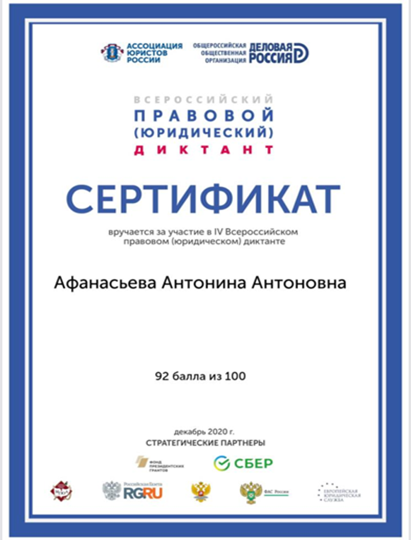 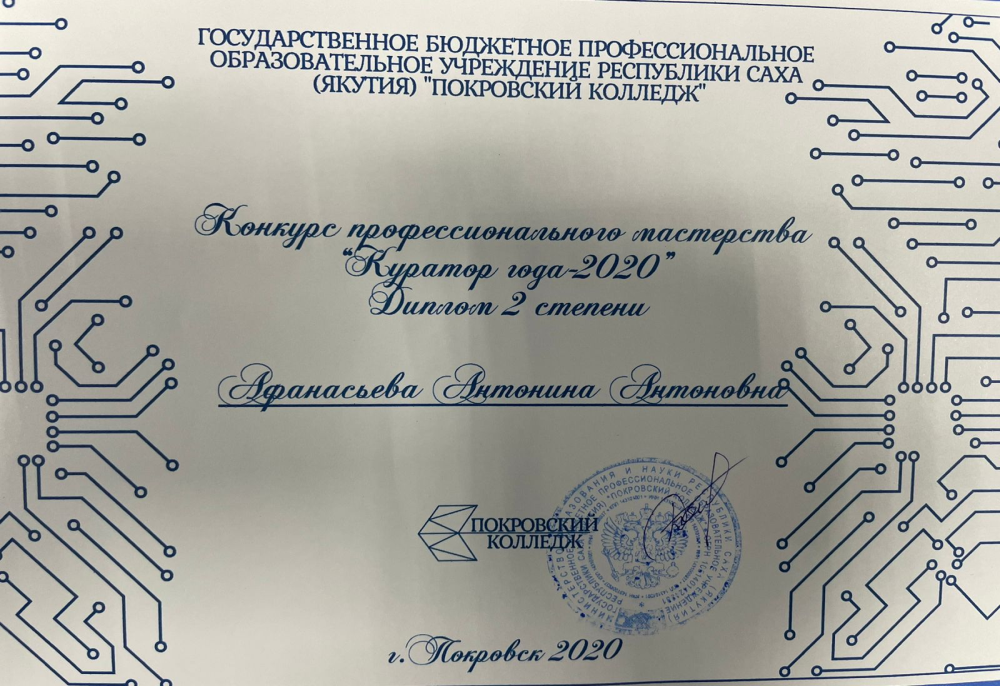 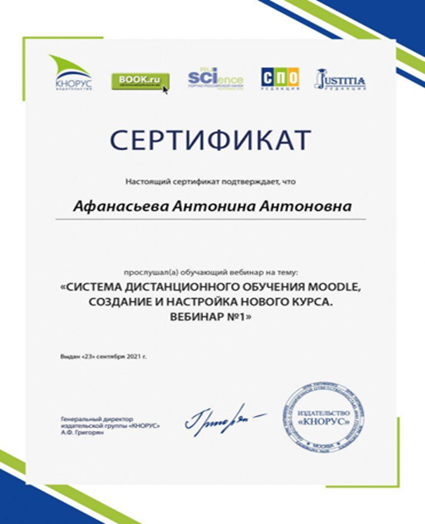 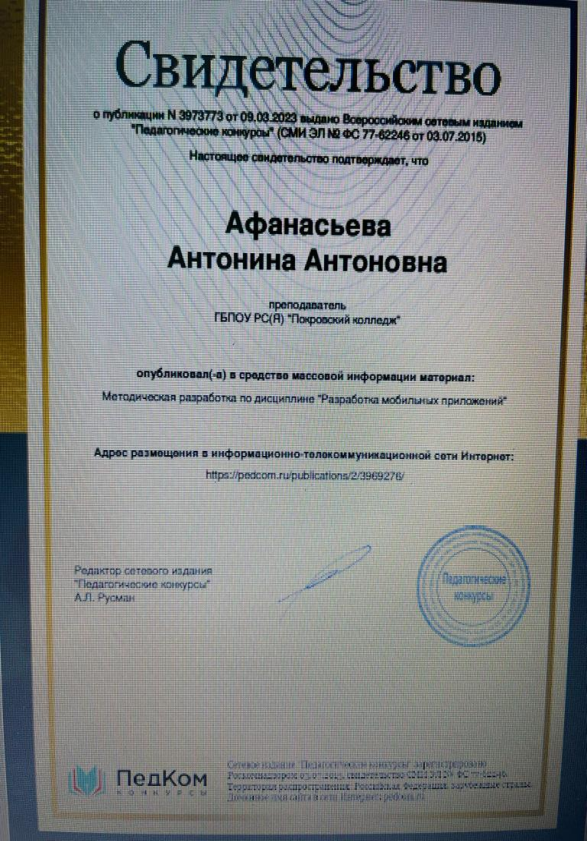 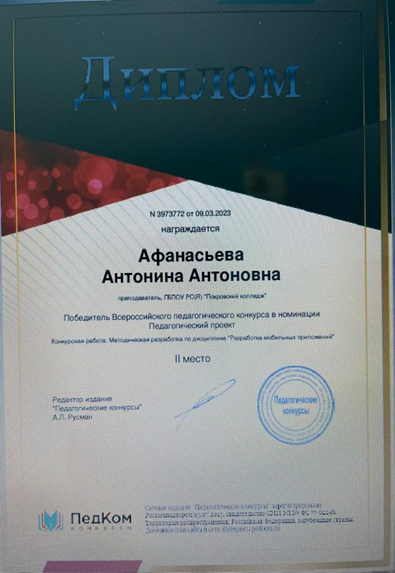 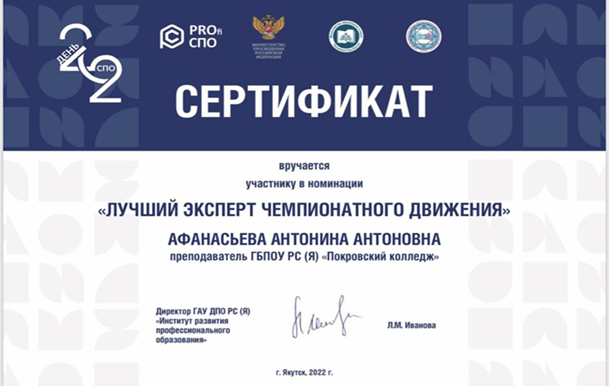 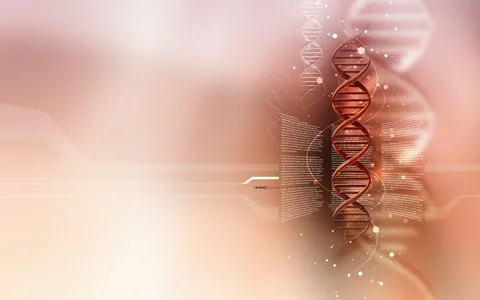 Распространение опыта
Всероссийский педагогический конкурс «Методическая разработка», 2 место, от 27.12.2018, издательство Педлидер, 2018г.; 
Свидетельство о публикации от 28.09.2018г. выдано Всероссийское образовательно-просветительское издание «Альманах педагога», «Разработка занятия по дисциплине «Защита информации в АС»», https://almanahpedagoga.ru/servisy/publik/publ?id=26173
Свидетельство о публикации N 2448305 от 30.09.2020 выдано Всероссийским сетевым изданием "Образовательные материалы" «Разработка сайта на Wix» https://образовательные-материалы.рф/публикации/42610/2448305/
Свидетельство о публикации от 14 сентября 2022 г. № 3634102: https://образовательные-материалы.рф/публикации/42610/3634102/
Свидетельство о публикации во Всероссийском информационно-образовательном портале «Академия педагогических проектов РФ», https://педпроект.рф/афанасьева-а-а-разработка-урока/ , 2023г
Свидетельство о публикации Всероссийское сетевое издание «Образовательные материалы», https://образовательные-материалы.рф/426103634102 2023г.
Свидетельство о публикации Всероссийское сетевое издание «Образовательные материалы» https://образовательные-материалы.рф/публикации/42610/3969296/ , 2023г.
Свидетельство о публикации Всероссийское сетевое издание «Педагогические конкурсы», https://pedcom.ru/publications/2/3969276/
Всероссийский профессиональный педагогический конкурс в номинации «Творческий педагог», 1 место, 2023г.
Всероссийский педагогический конкурс «Педагогический проект», «Разработка мобильных приложений», 2 место, 2023г.
Сайт преподавателя http://college-pokrovsk.ru/prepodavateli/afanasyeva-antonina-antonovna.
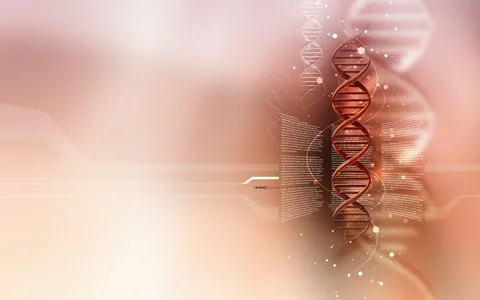 На уровне образовательной организации:
1. Конкурс профессионального мастерства «Преподаватель года-2019», г. Покровск, Диплом II степени;
2. Конкурс профессионального мастерства «Куратор года-2020», г. Покровск, Диплом II степени;
3. Ежегодные открытые занятия в рамках Декады математических и естественно-научных дисциплин
4. Мастер-класс по теме «Разработка мобильных приложений» в рамках «Юниорской Лиги-2021», г. Покровск
На республиканском уровне:
1.  Сертификат участника «Лучший эксперт чемпионатного движения», ГАУ ДПО РС(Я) «ИРПО», 2022г.
2. Выставка в республиканской профориентационной ярмарке в рамках Деловой программы чемпионата «Молодые профессионалы», г. Якутск, 2018г.
На всероссийском уровне:
1. Победитель Всероссийского педагогического конкурса в номинации «Методическая разработка», 2 место, от 27.12.2018, издательство Педлидер, 2018г.
2. Стажировка по компетенции «Разработка мобильных приложений» по теме "Современный подход к разработке мобильных приложений средствами Android Studio, г.Томск, 2020г.
3. Победитель Всероссийского профессионального конкурса в номинации «Творческий педагог, 1 место, 2023г.»
4. Победитель Всероссийского  педагогического конкурса  «Педагогический проект», 2 место, 2023г.
Результаты участия и продуктивность методической деятельности преподавателя:
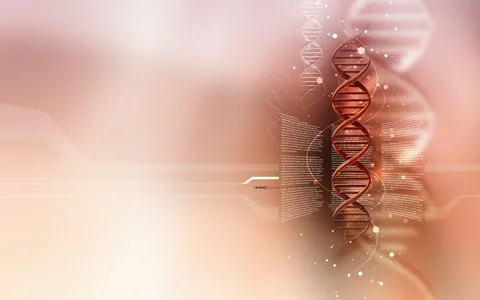 Спасибо за внимание!